AFIIM – ISRA Tel Aviv May 2015
DIXON SEQUENCES IN  MSK MRI: WHAT FOR ?
Jean Luc DRAPÉ
Henri GUERINI
Paris Descartes University
Cochin Hospital
Paris, France
jean-luc.drape@aphp.fr
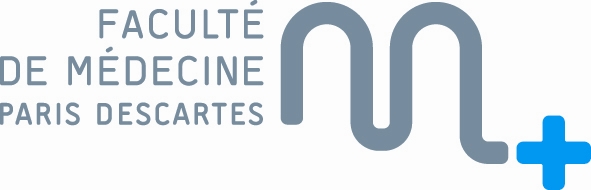 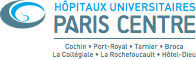 FAT SUPPRESSION
Mandatory in MSK MRI
Increases the contrast
Better anatomical details
Higher detection of lesions
Several techniques
FAT SUPPRESSION TECHNIQUES
HYBRID
CHEMICAL SHIFT
INVERSION
STIR
SPAIR
SPIR
CHESS
(fatsat)
Water
Excitation
DIXON
(fat water separation)
DIXON
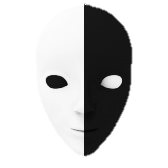 DIXON
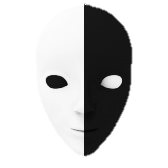 Keeping the fat
DIXON
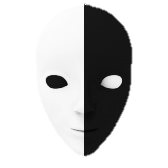 Suppressing the fat
DIXON: GOALS
TO GET SEQUENCES WITHOUT AND WITH
FAT SUPPRESSION:
If possible with only one acquisition time
If possible with the same weighting (T1 or T2)
If possible with a high quality of fat suppression
WHAT IS DIXON ?
208Hz
2.4 ms
4.8 ms
FAT
WATER
IN PHASE
OUT OF PHASE
WHAT IS DIXON ?
208Hz
2.4 ms
4.8 ms
FAT
WATER
IN PHASE
OUT OF PHASE
LE DIXON, C’EST QUOI ?
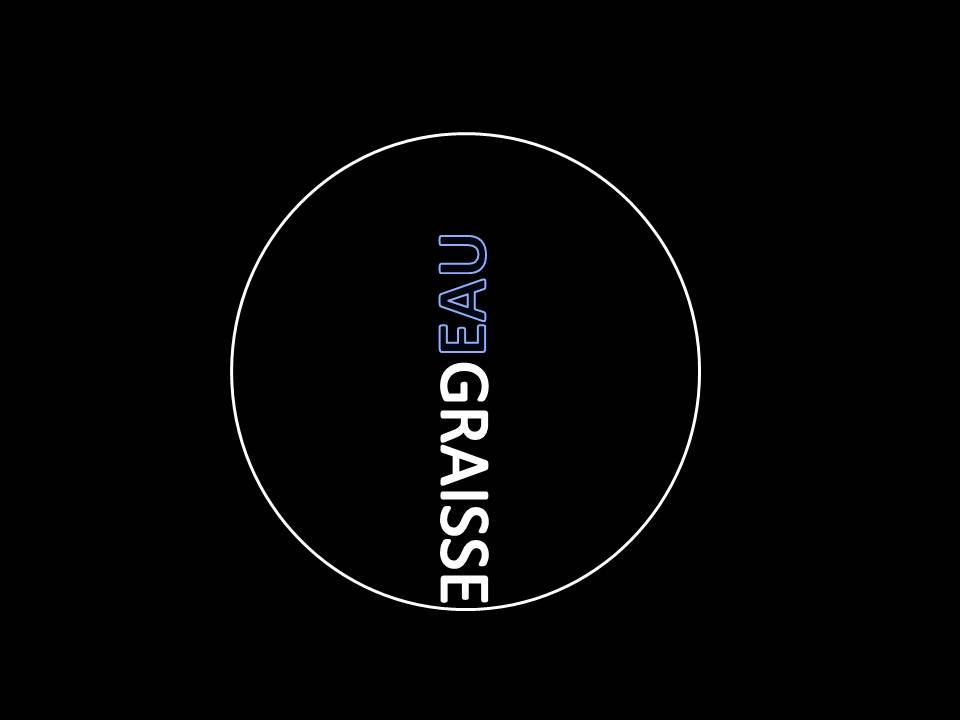 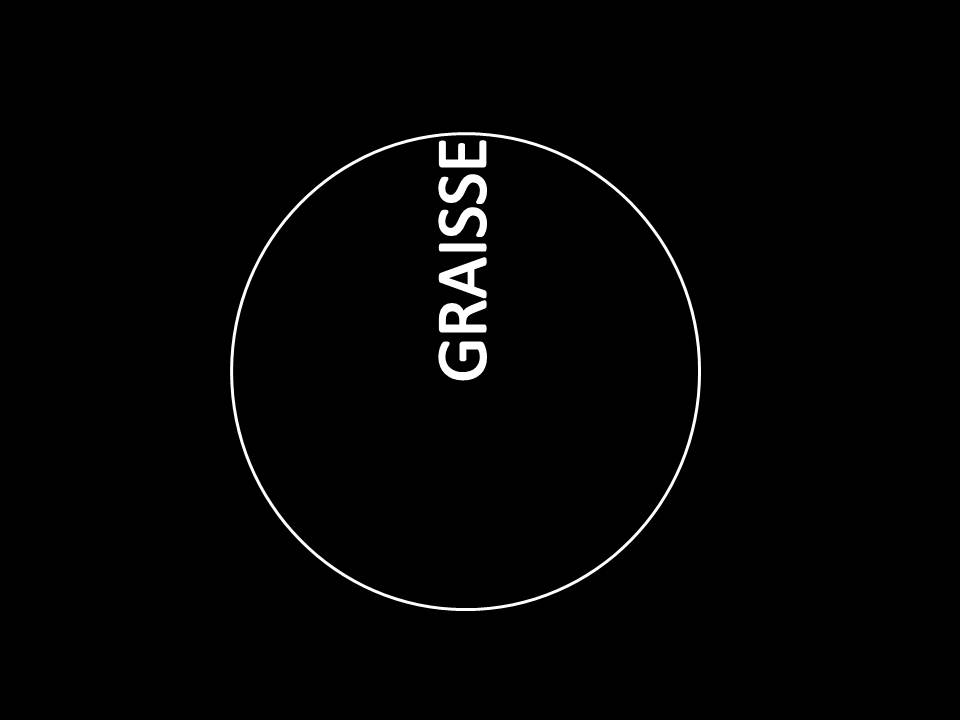 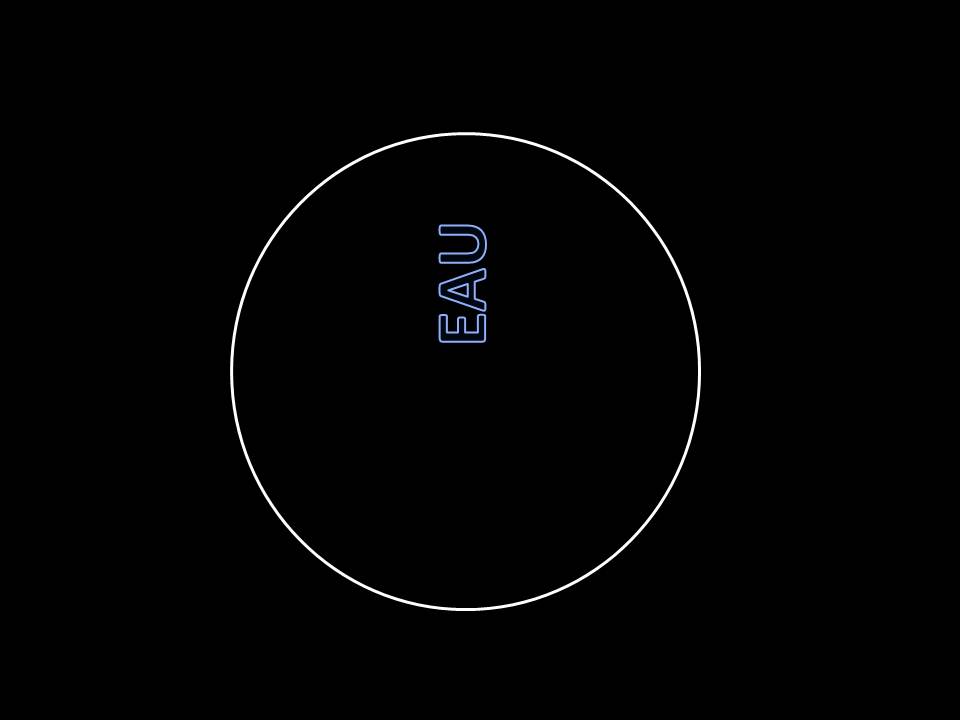 EAU
EAU
WHAT IS DIXON ?
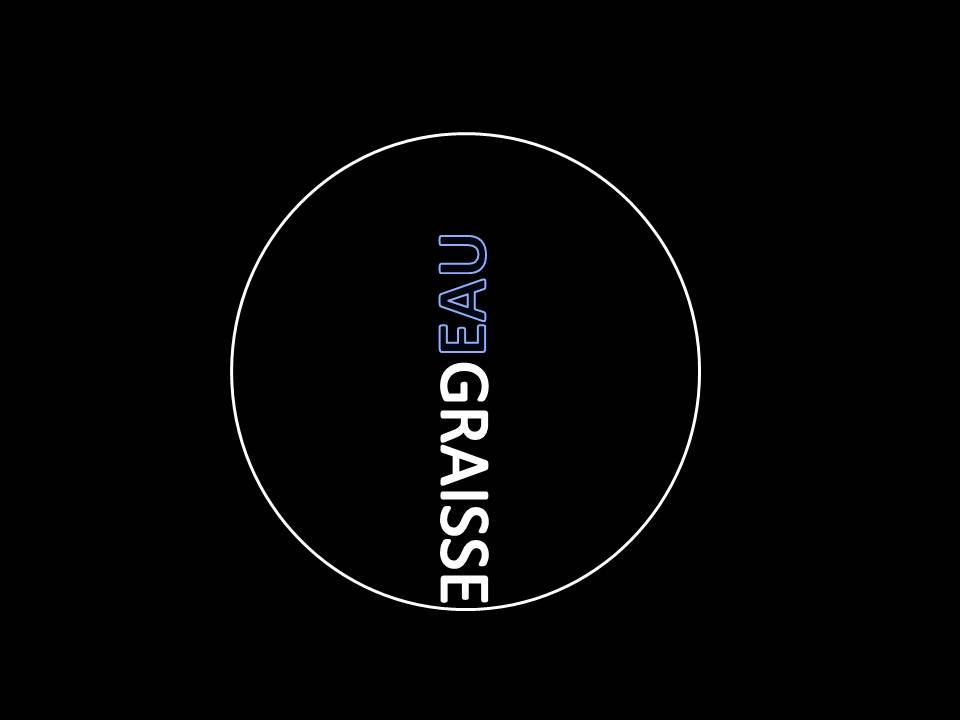 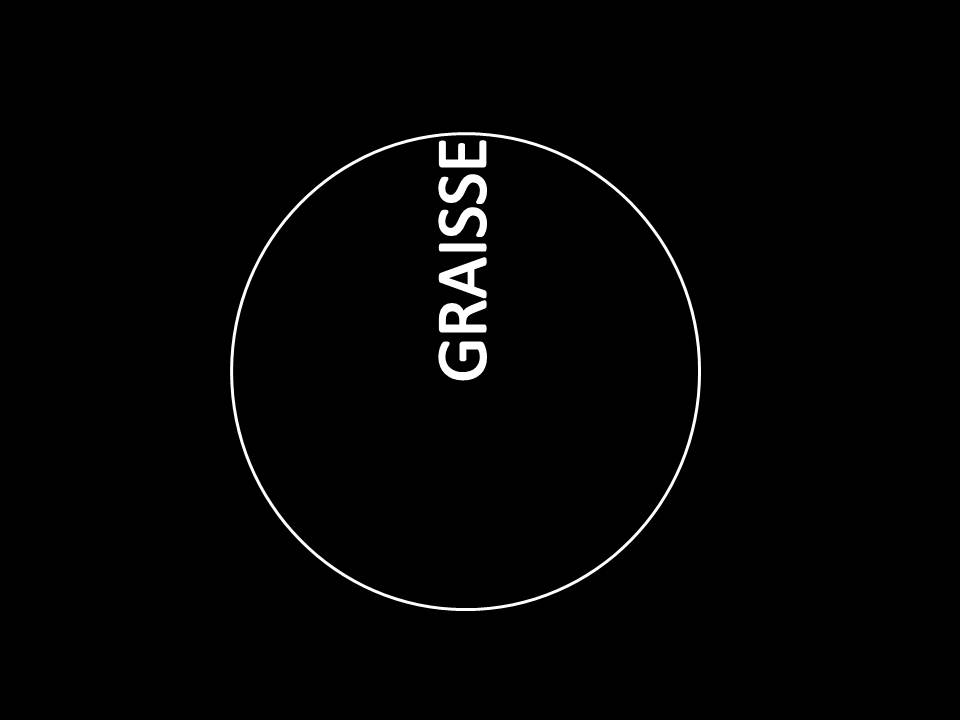 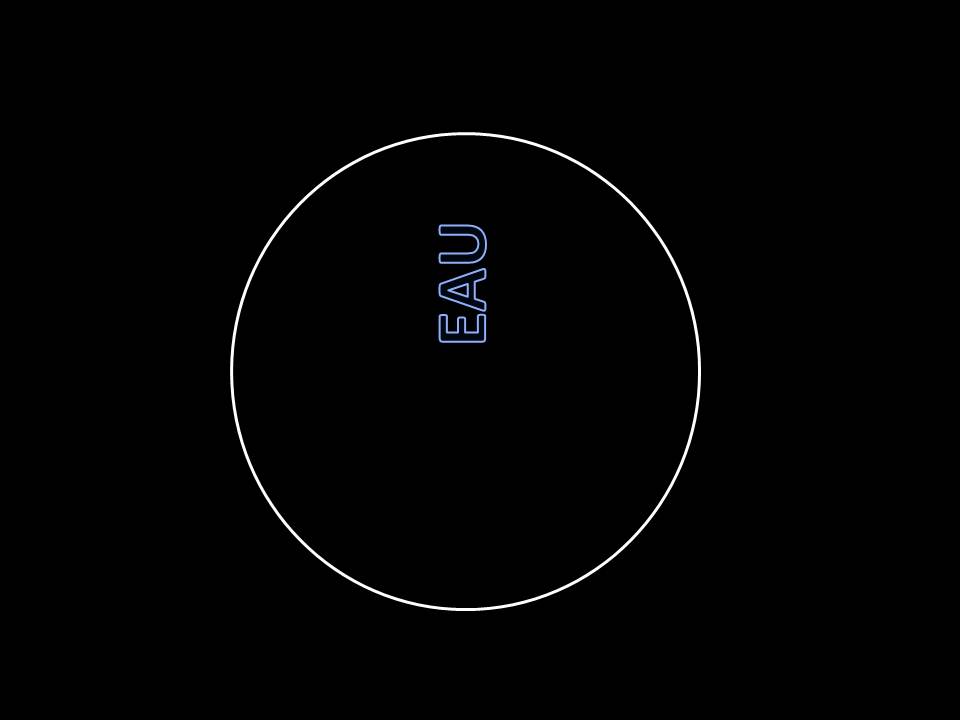 EAU
EAU
2
WHAT IS DIXON ?
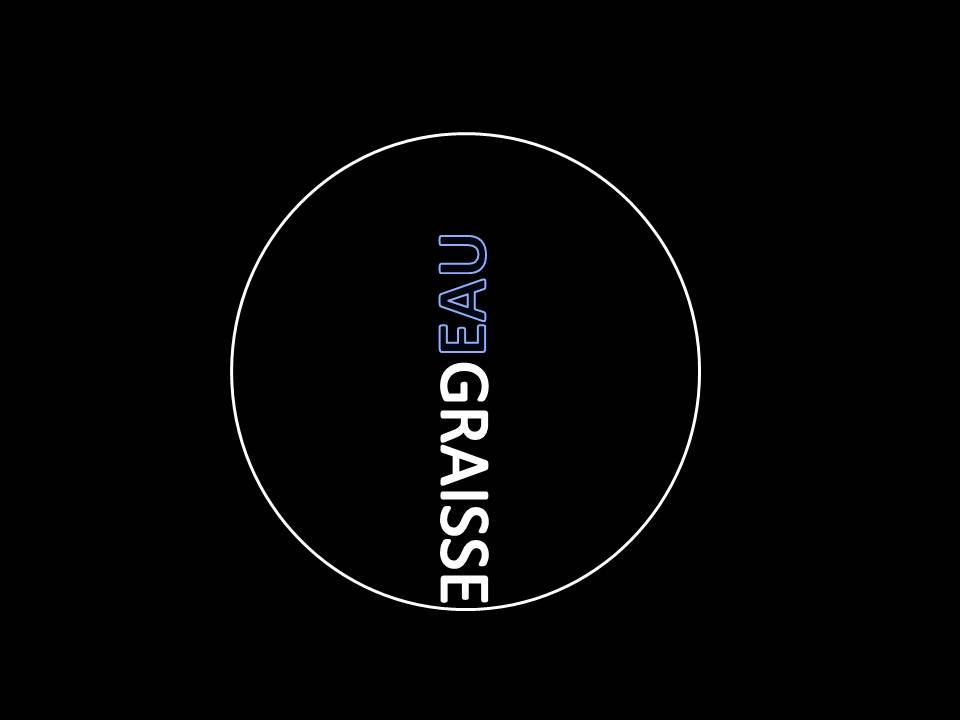 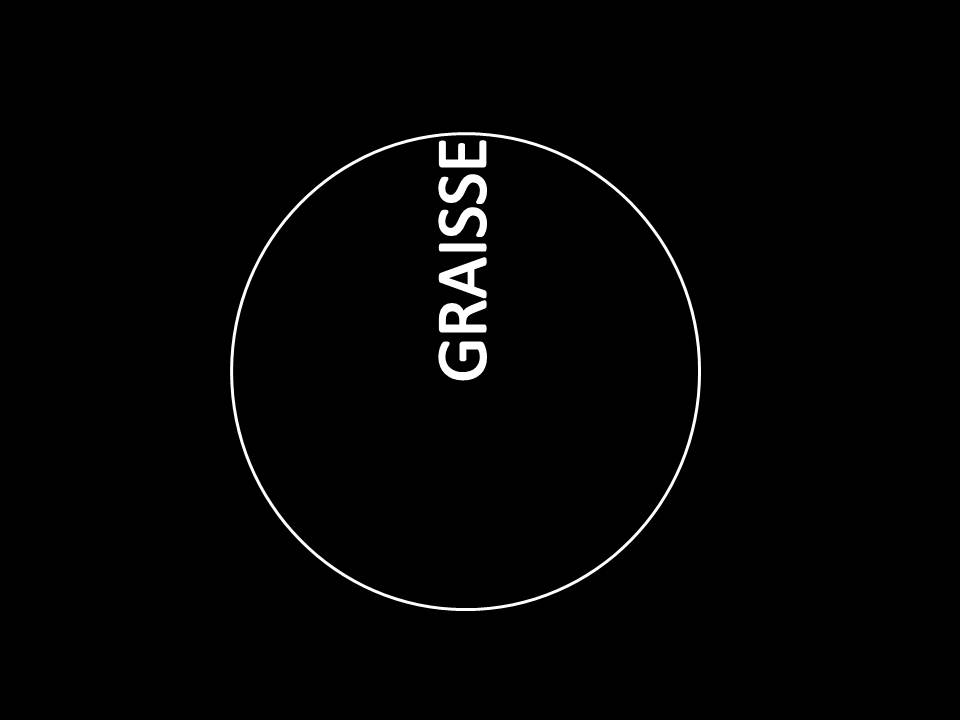 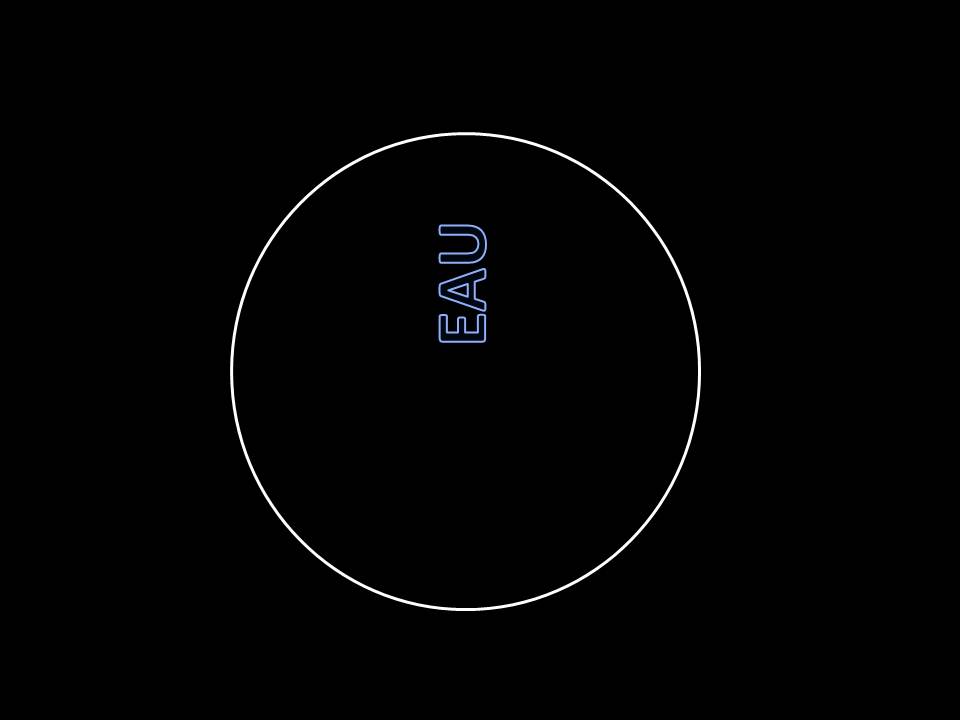 EAU
2
WHAT IS DIXON ?
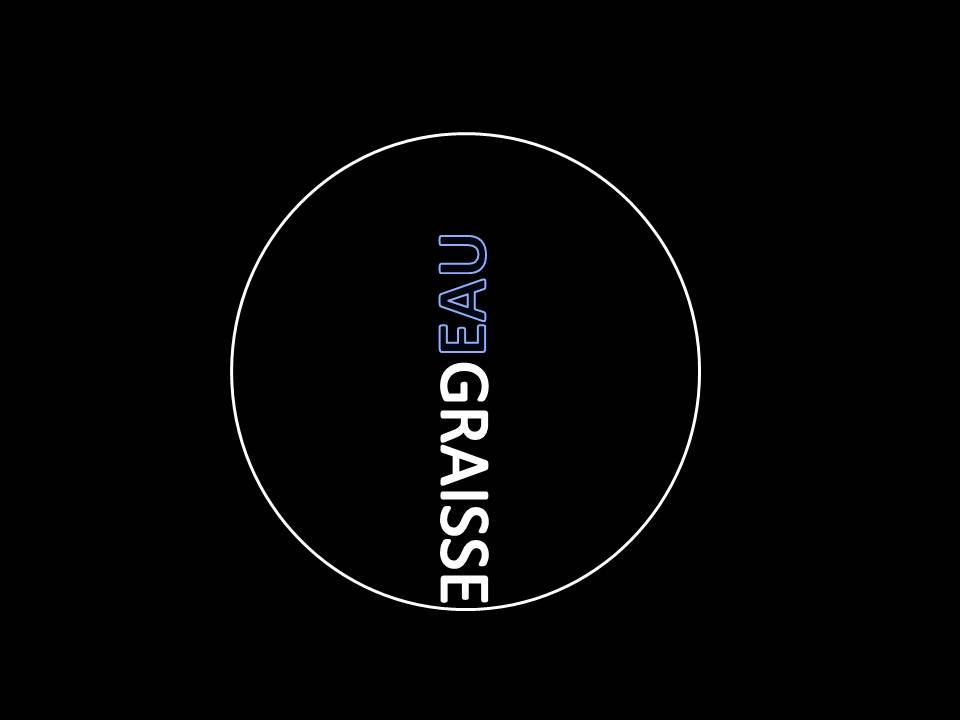 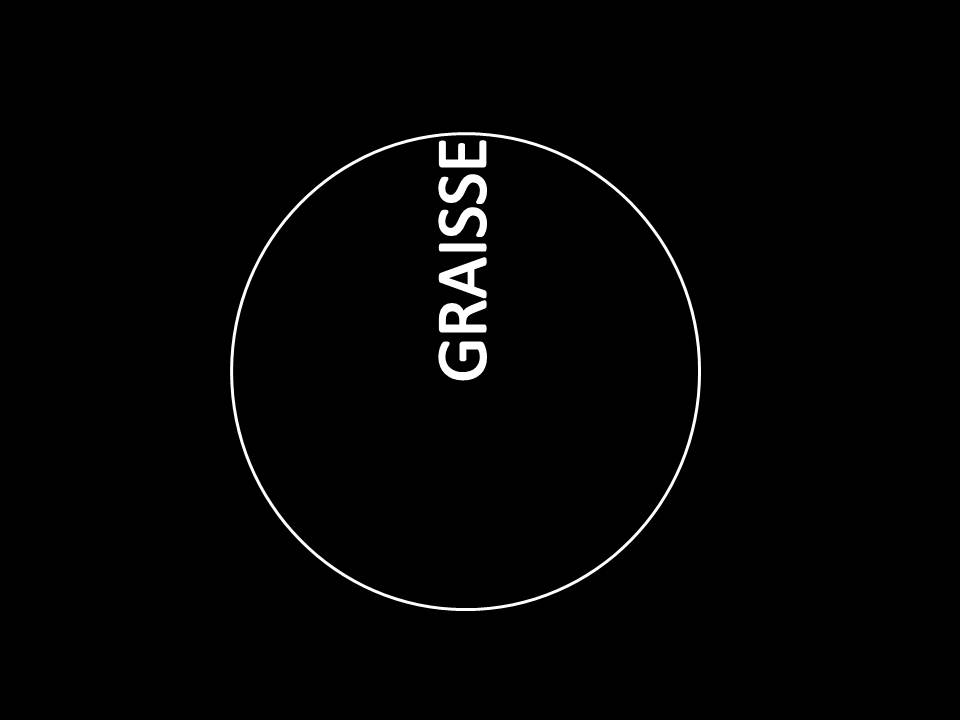 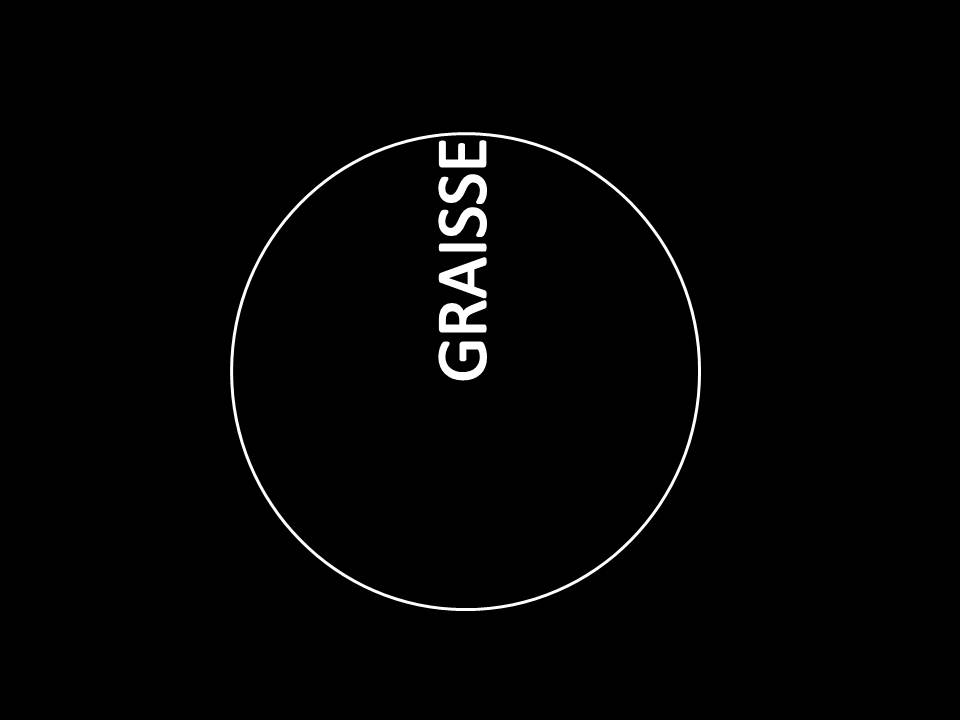 GRAISSE
EAU
WHAT IS DIXON ?
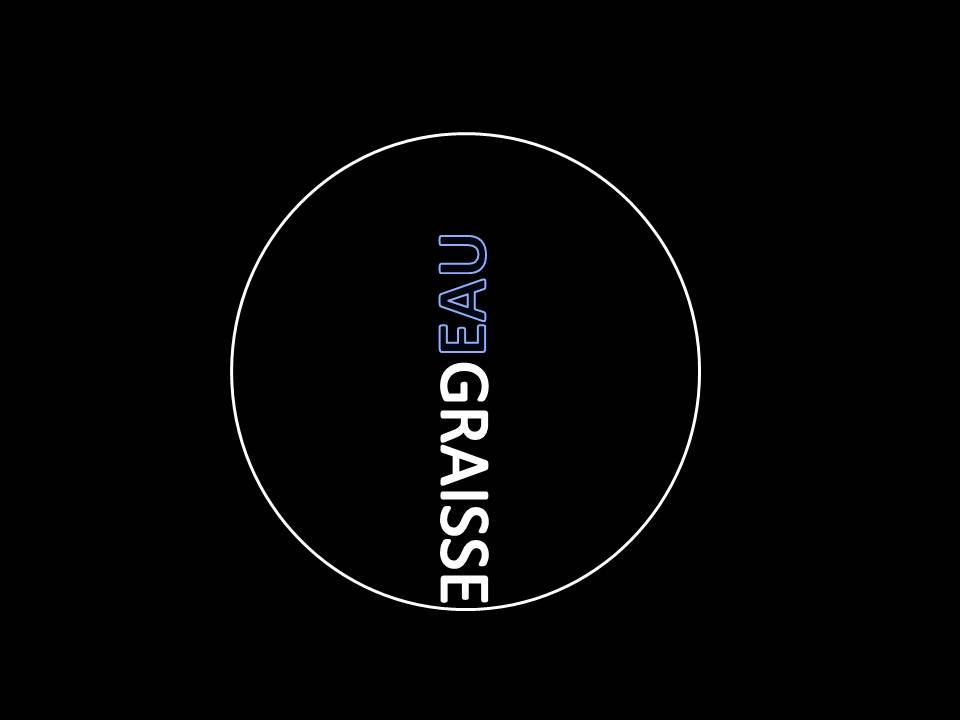 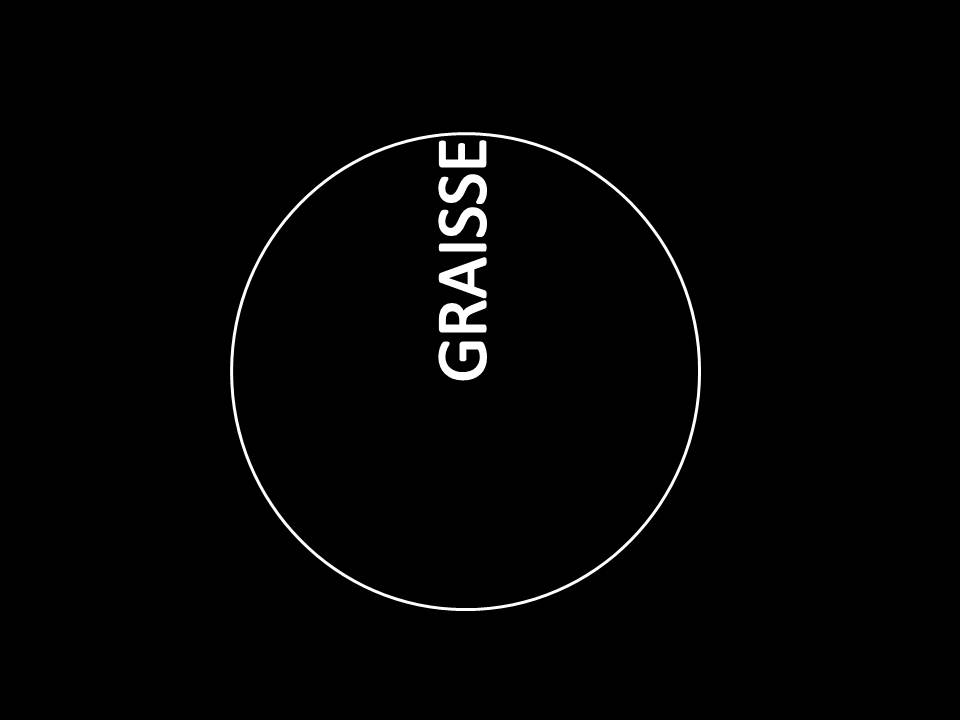 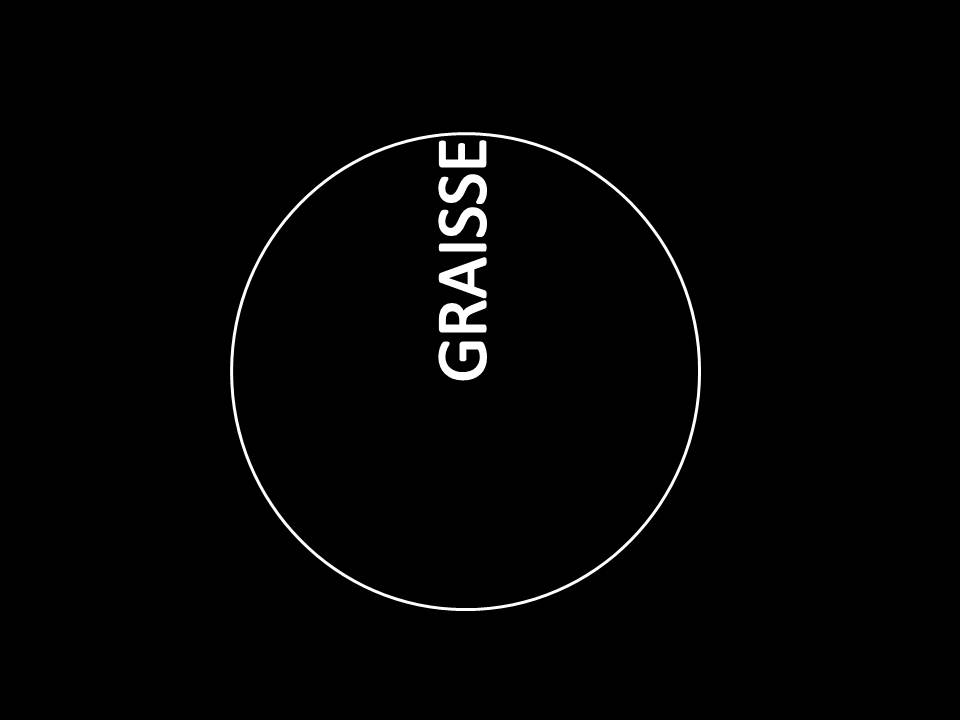 EAU
2
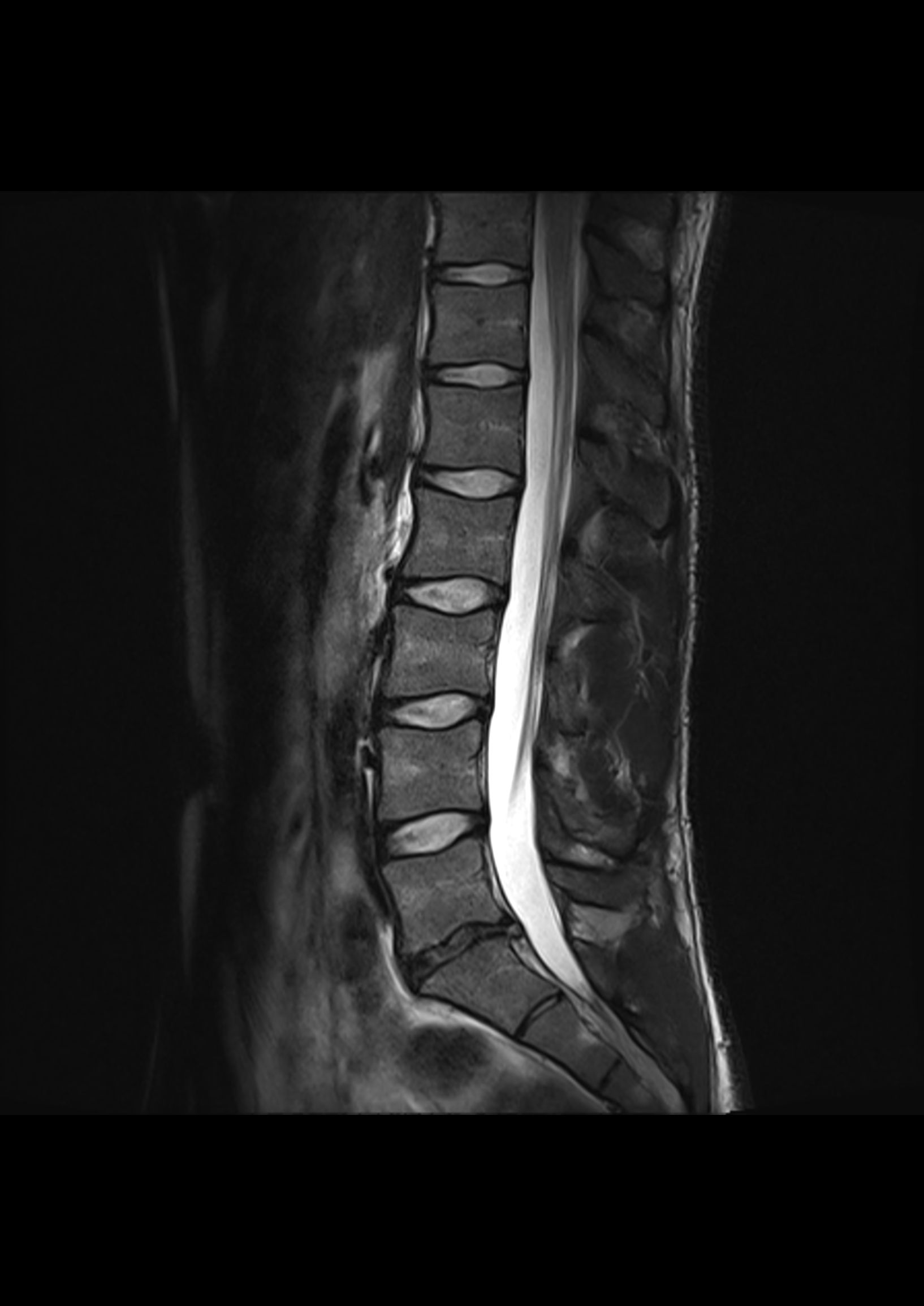 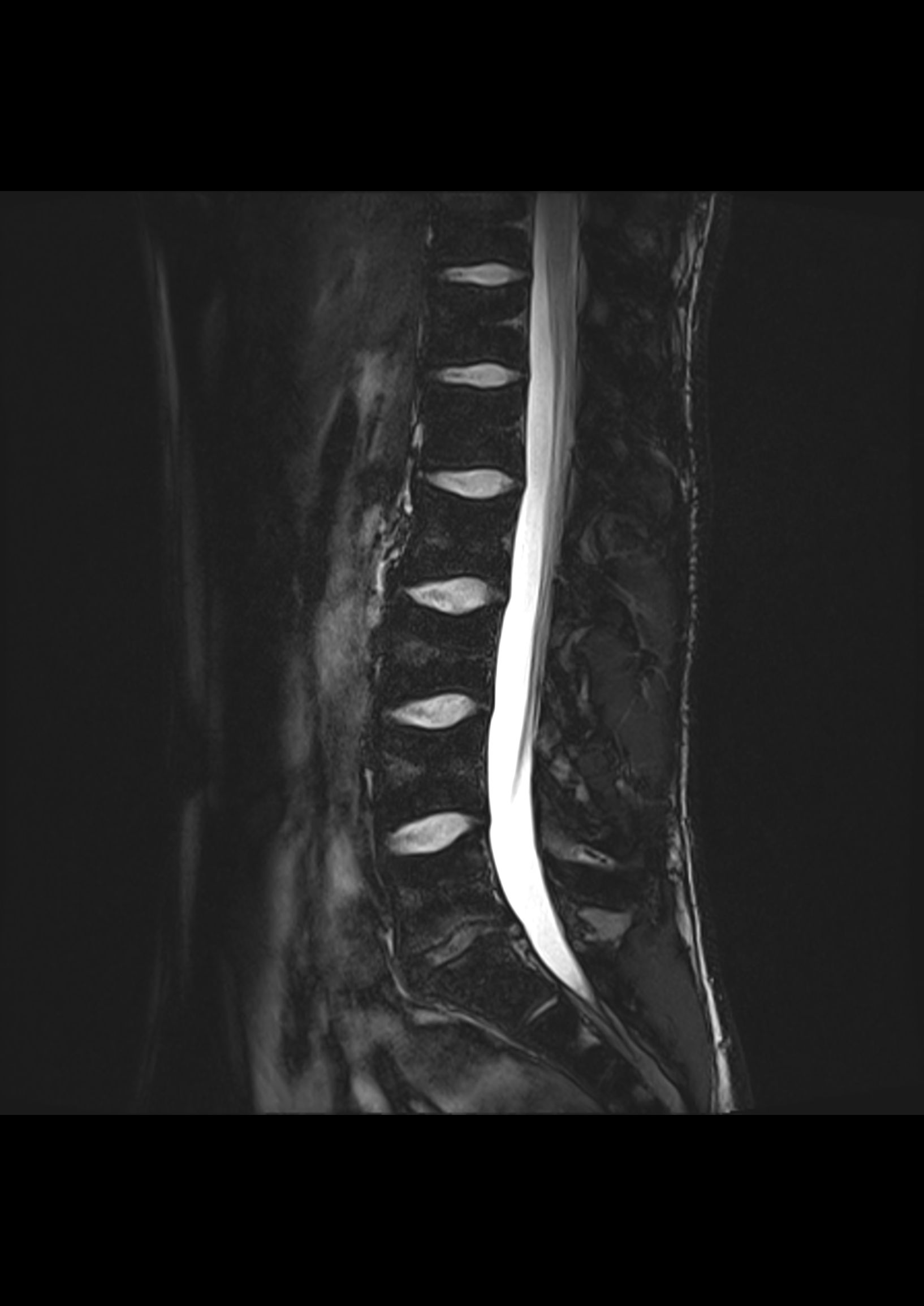 DIXON T2 OUT
DIXON T2 IN
DIXON T2 WATER
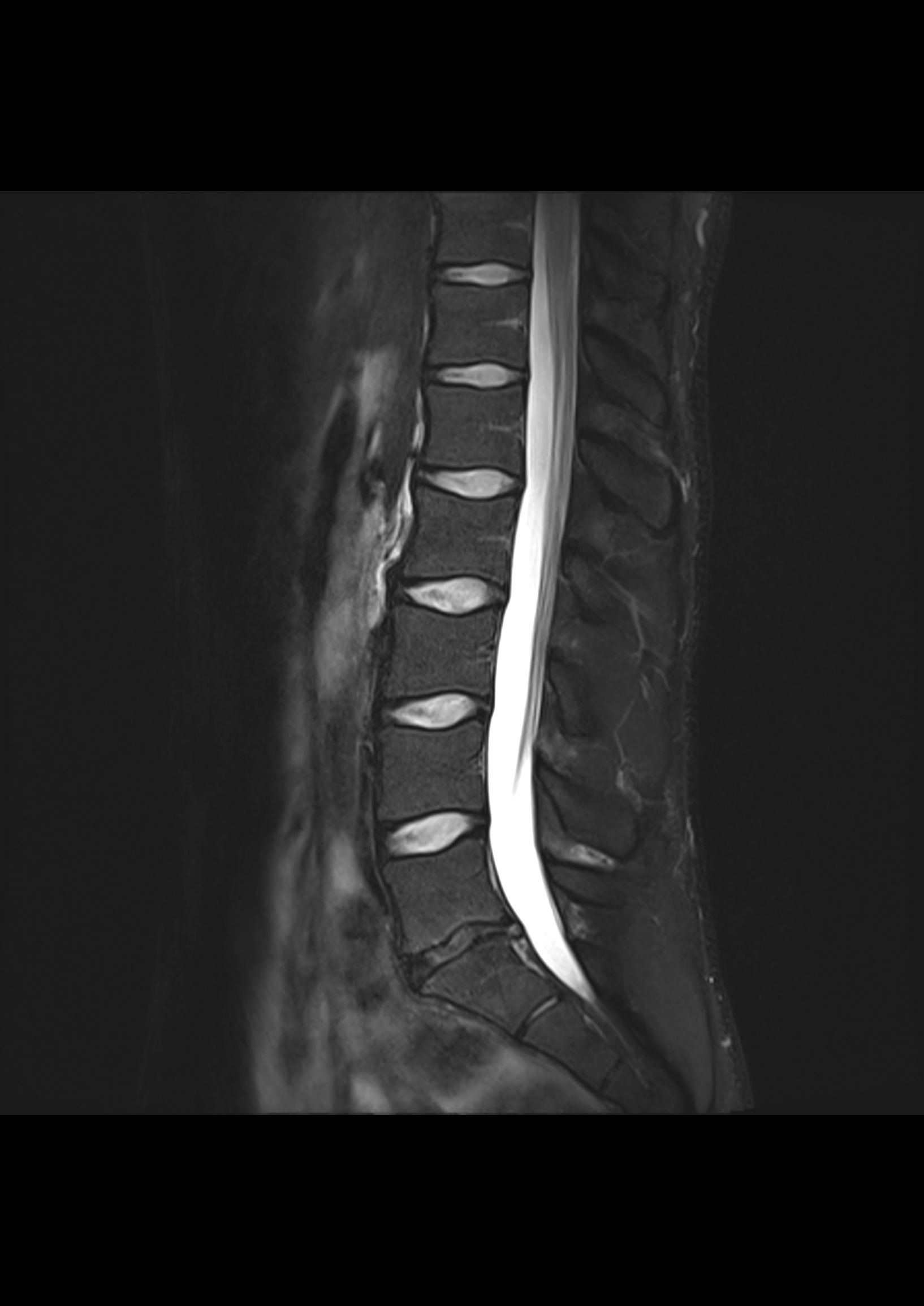 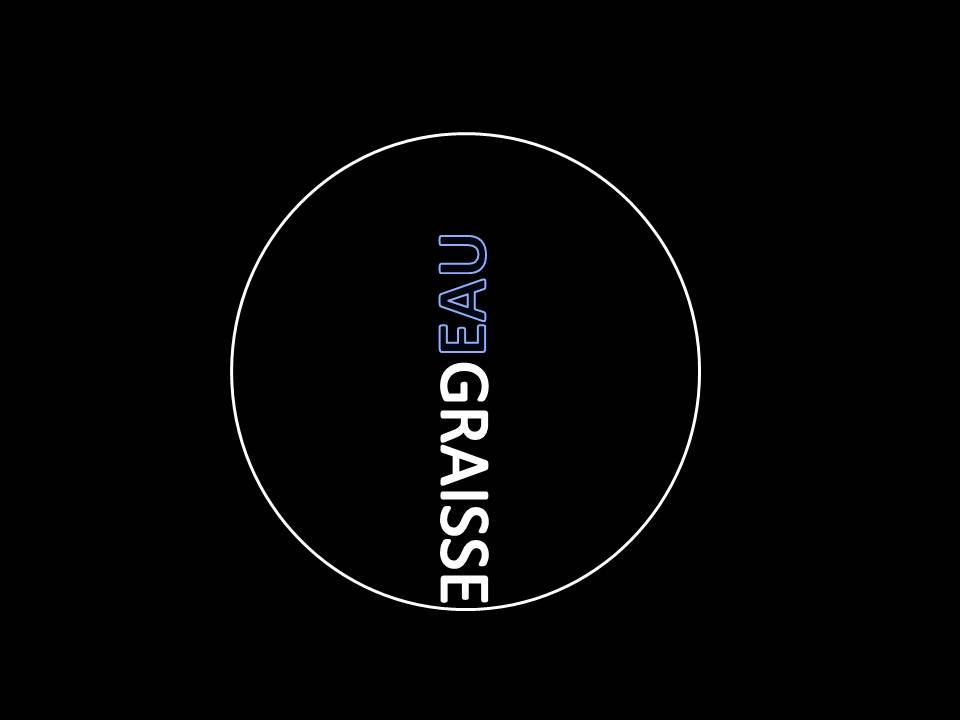 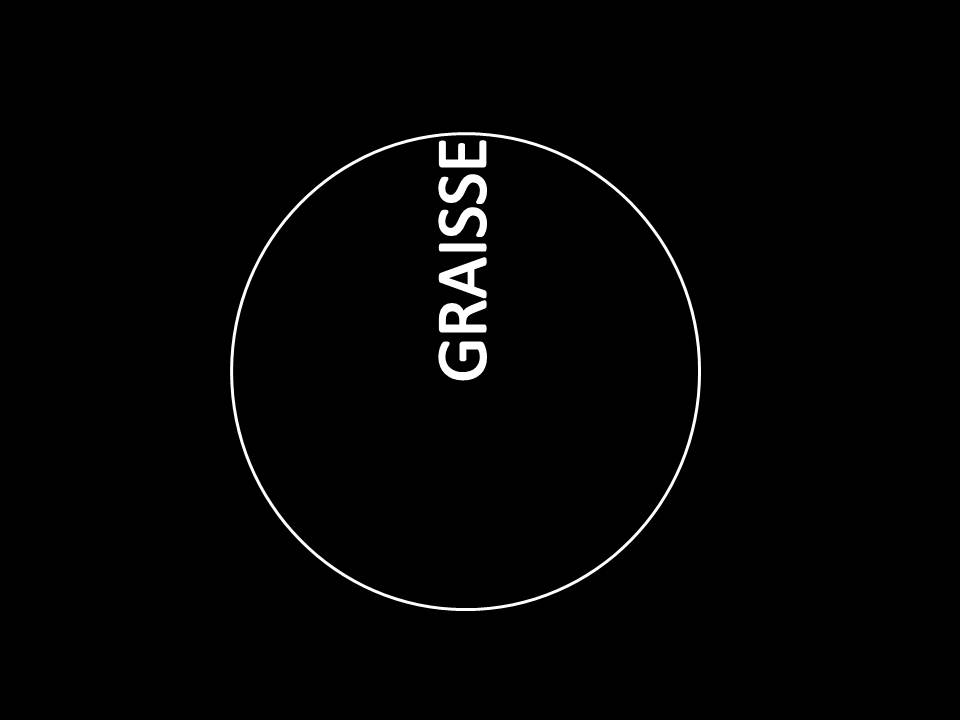 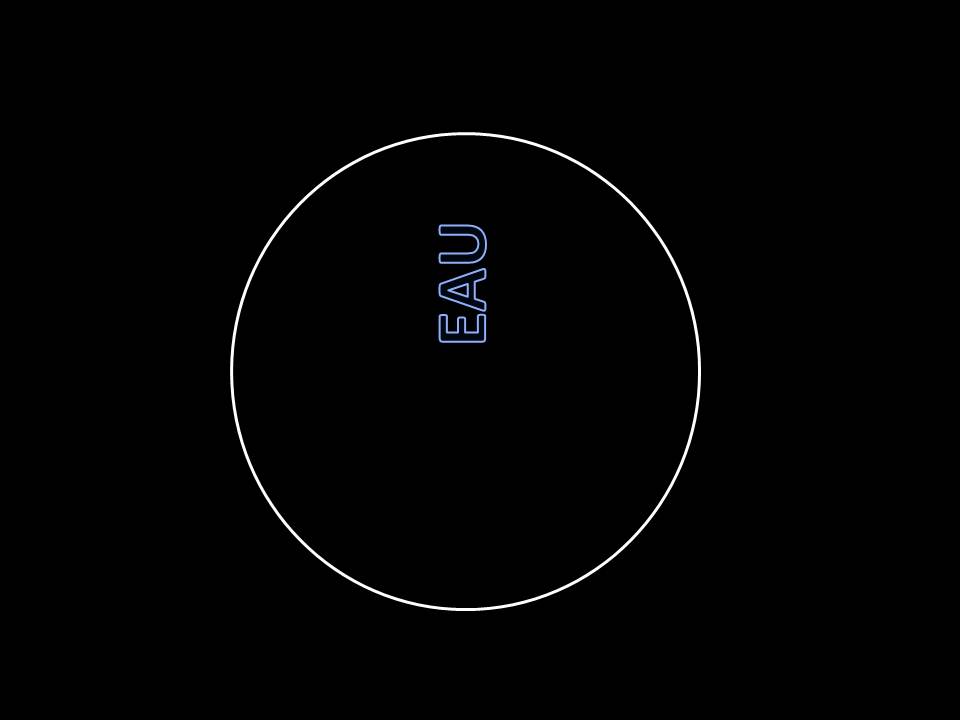 EAU
2
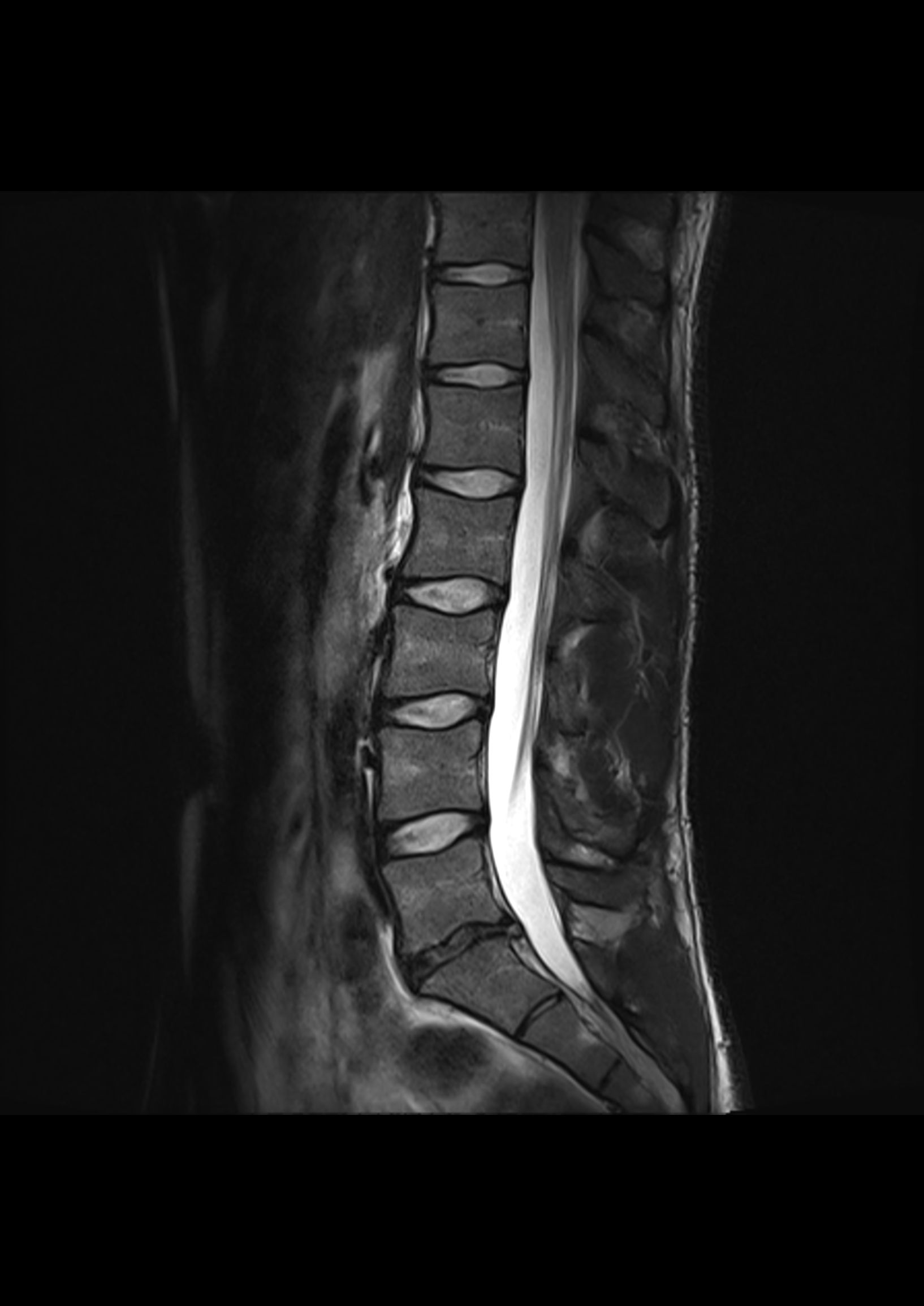 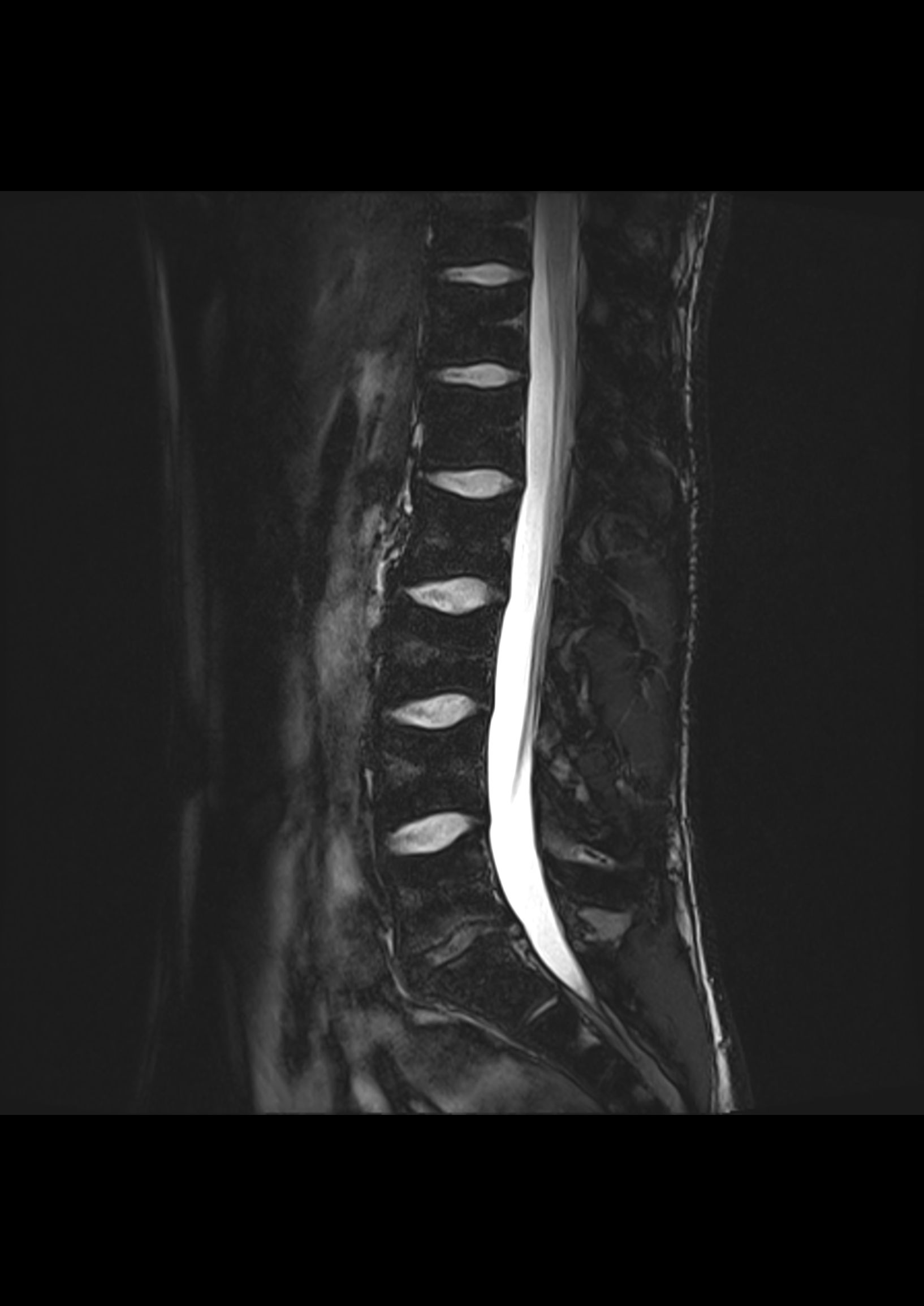 DIXON T2 OUT
DIXON T2 IN
DIXON T2 FAT
DIXON T2 FAT
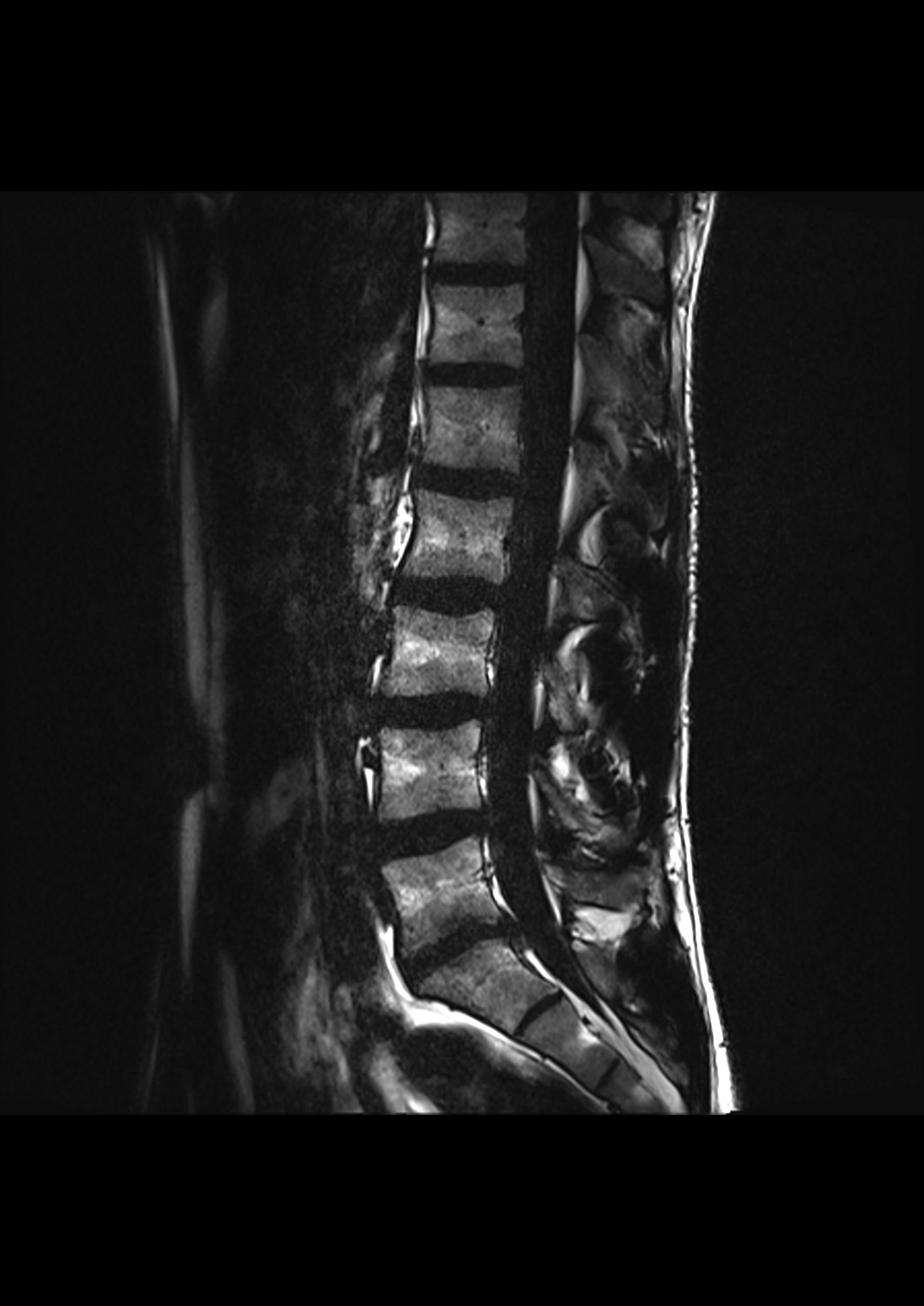 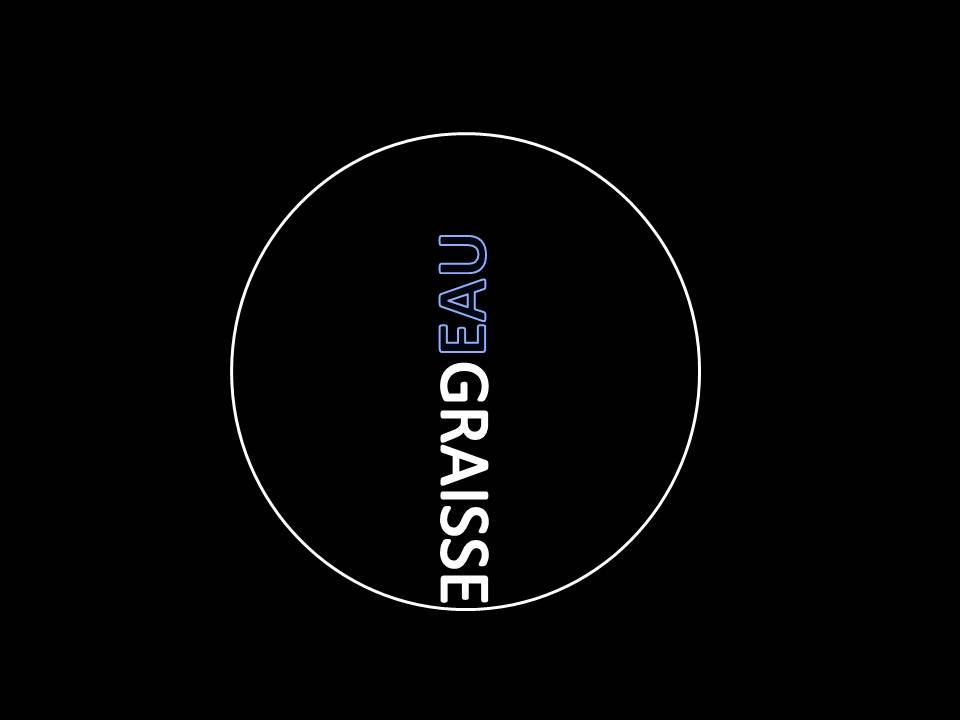 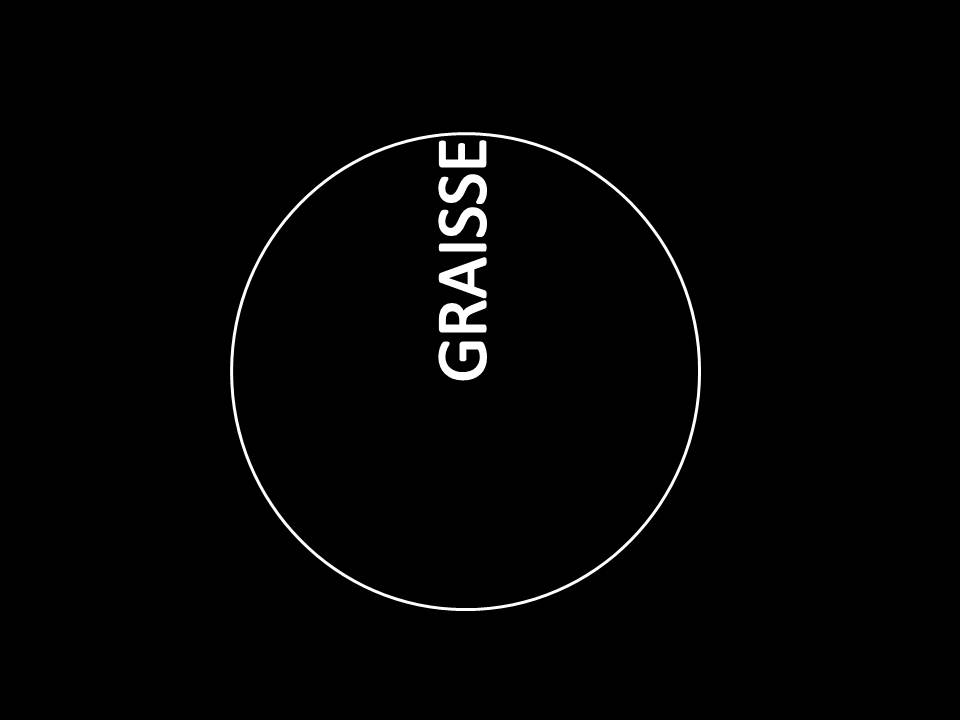 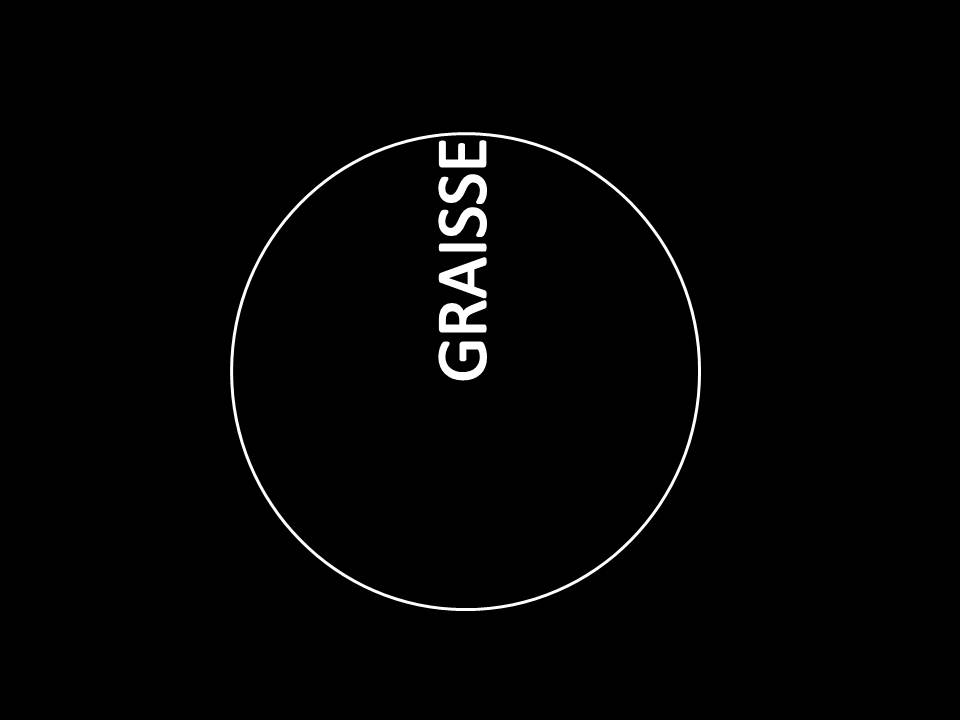 EAU
2
DIXON PD
DIXON PD WATER
DIXON  PD FAT
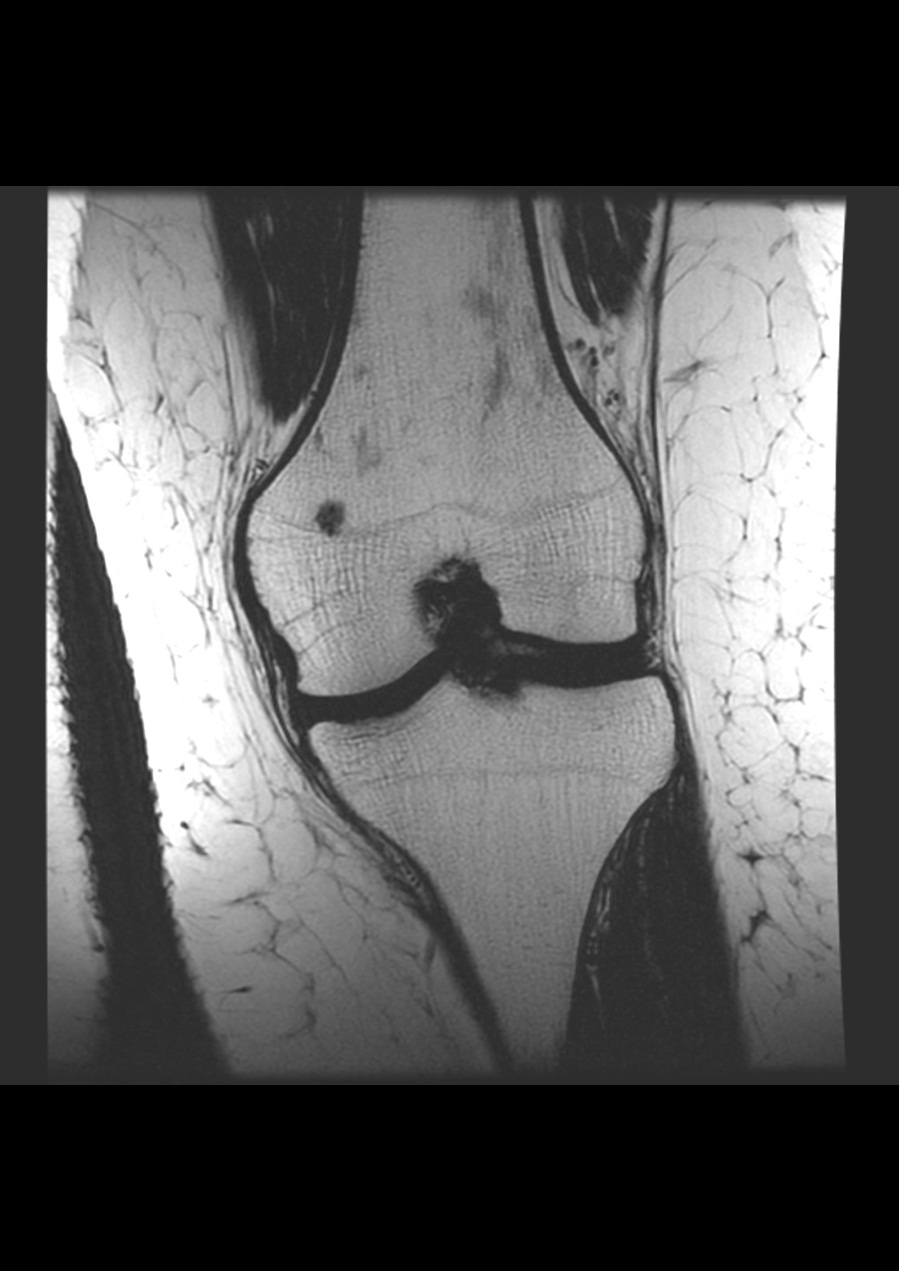 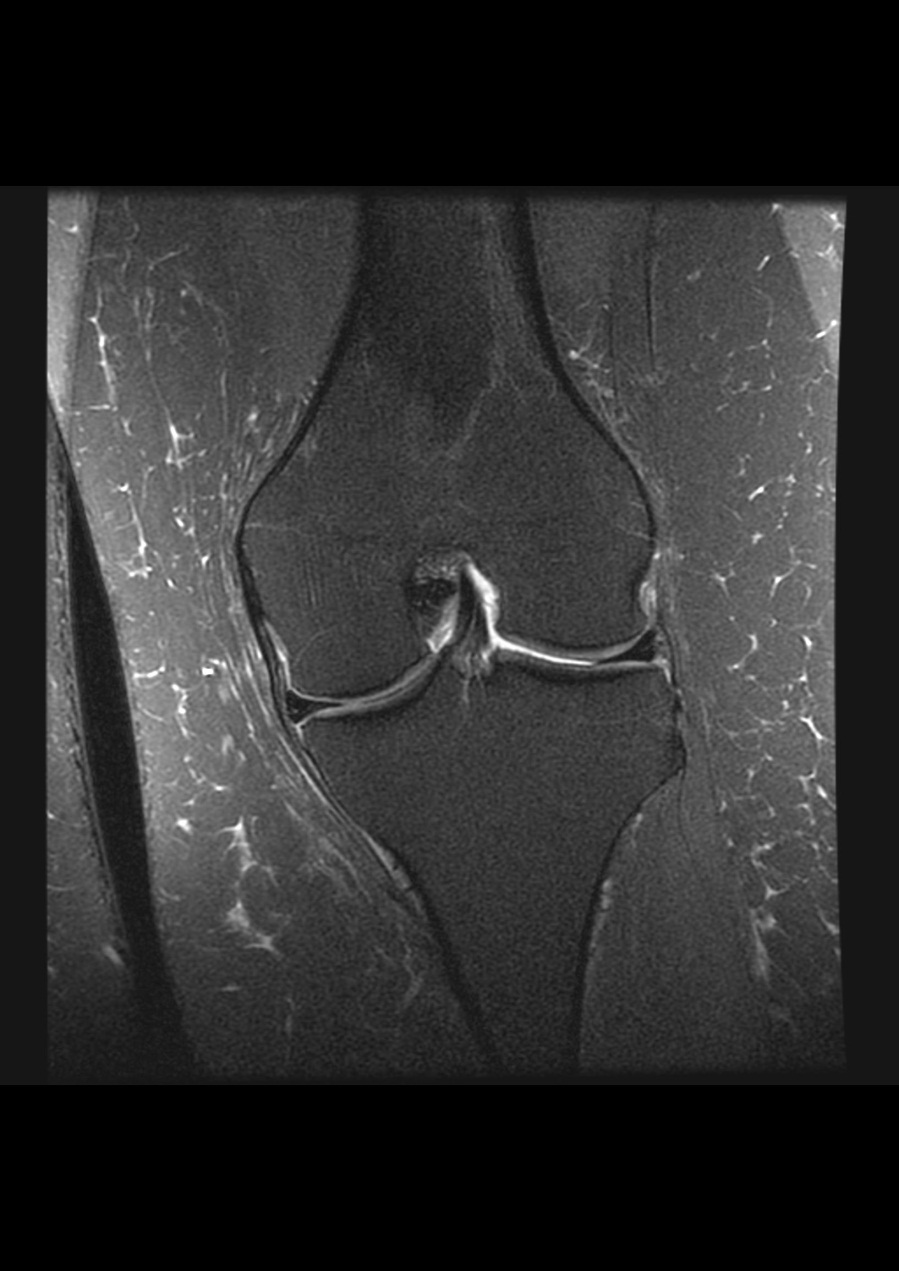 DIXON SEQUENCES
DIXON Techniques 2, 3 & 4 points: more robust (fat water swapping)
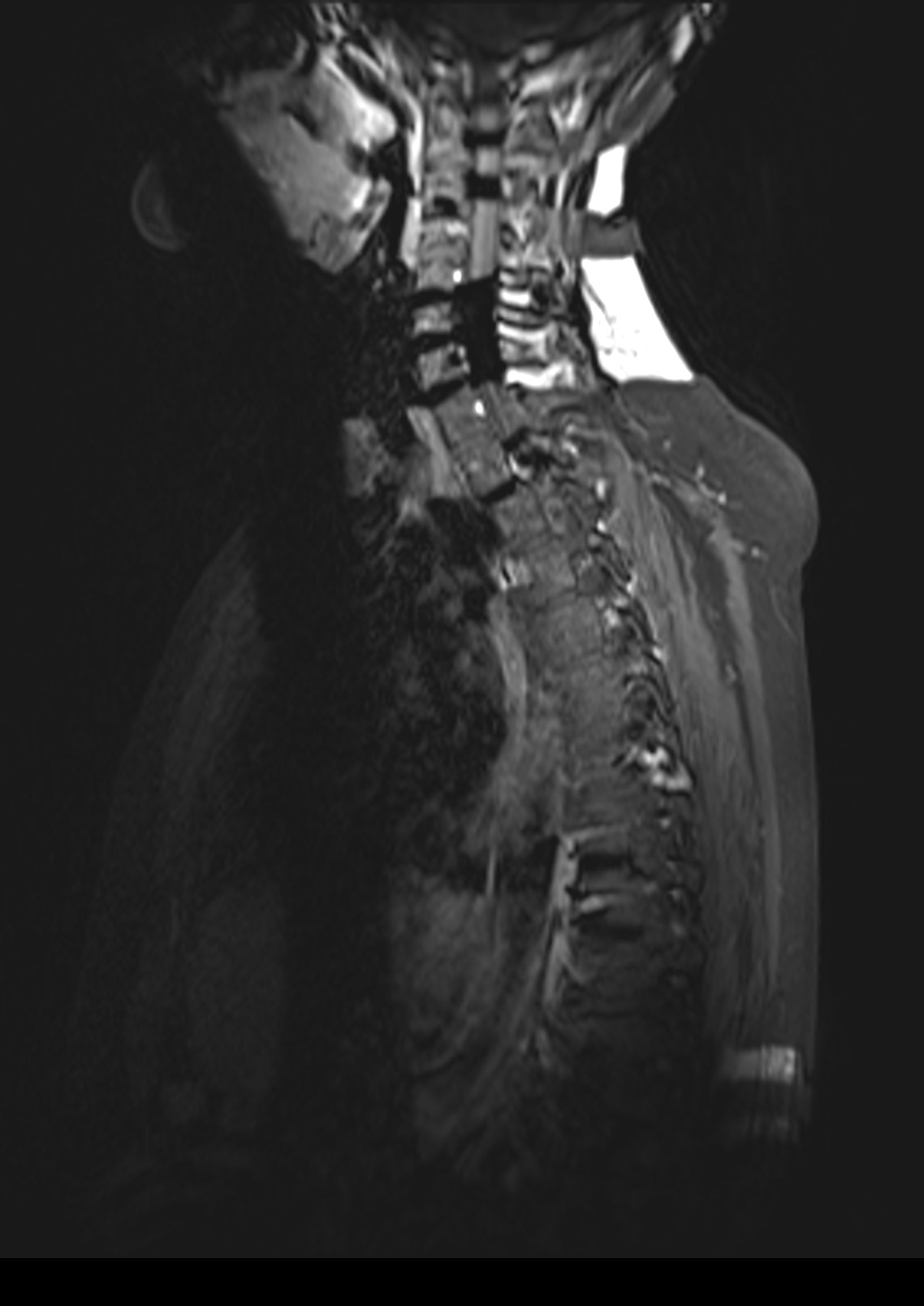 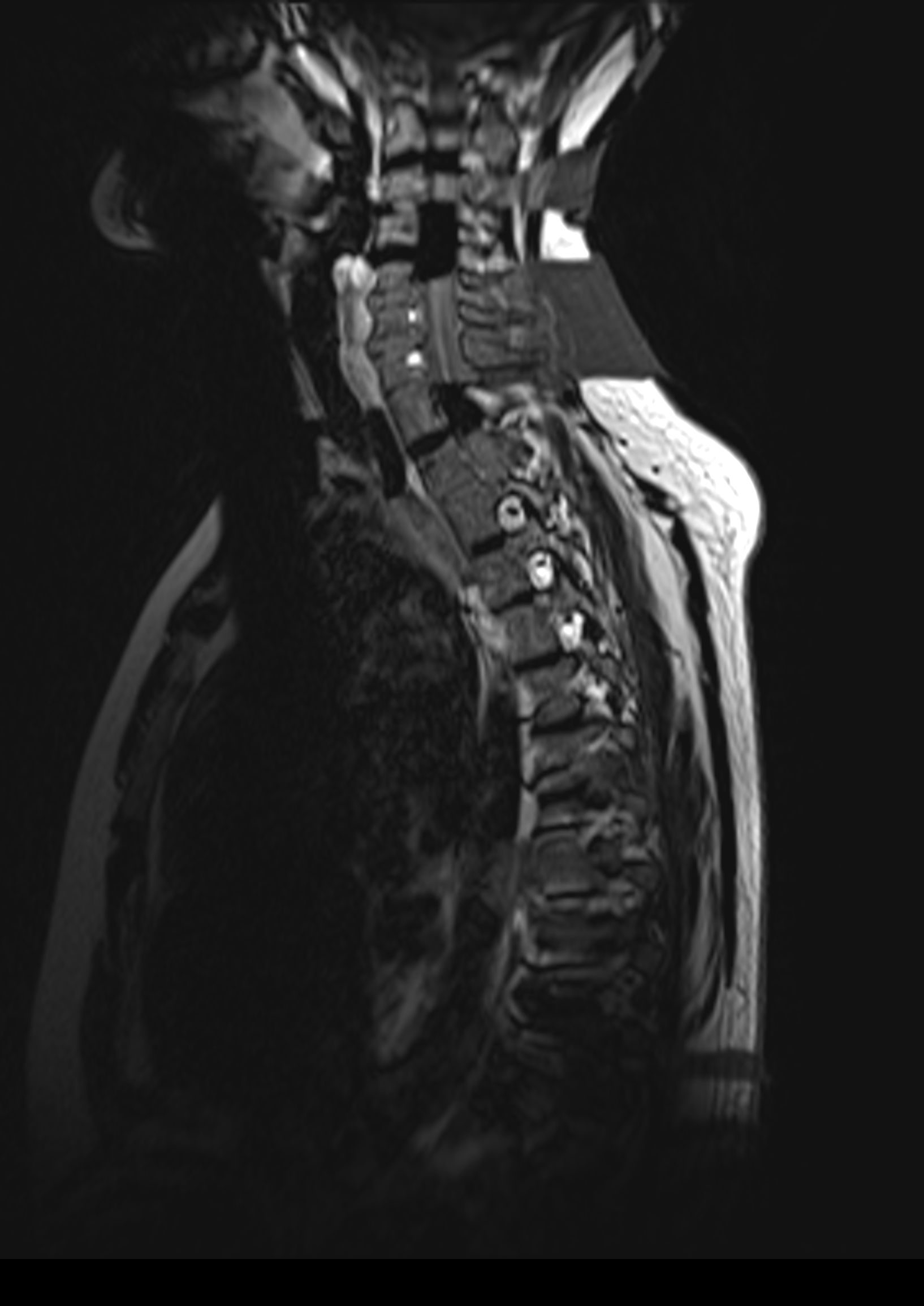 FAT WATER SWAPPING
Dixon 3 pts
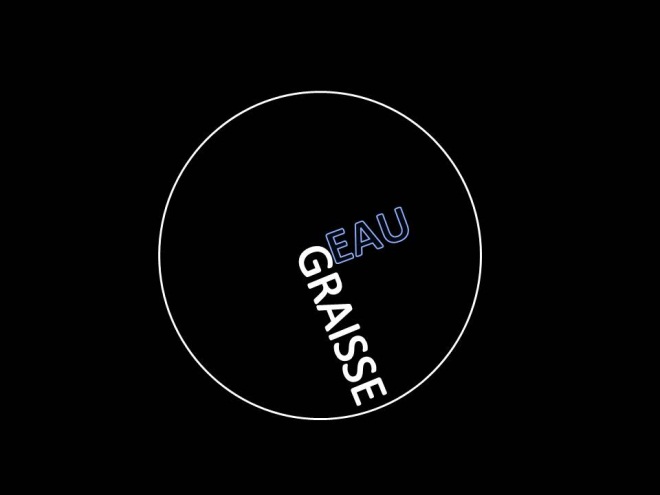 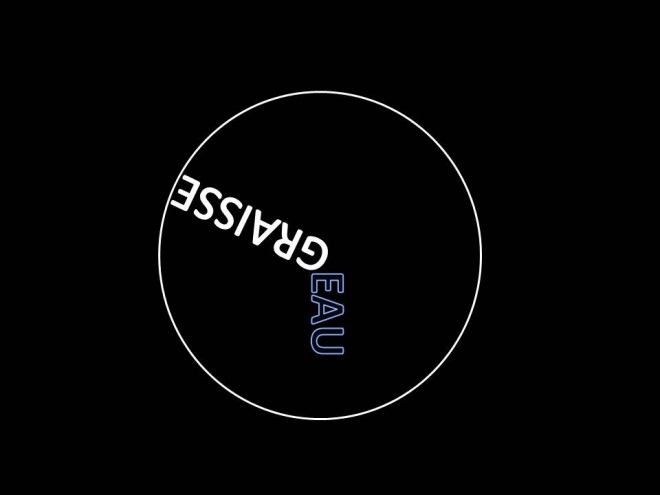 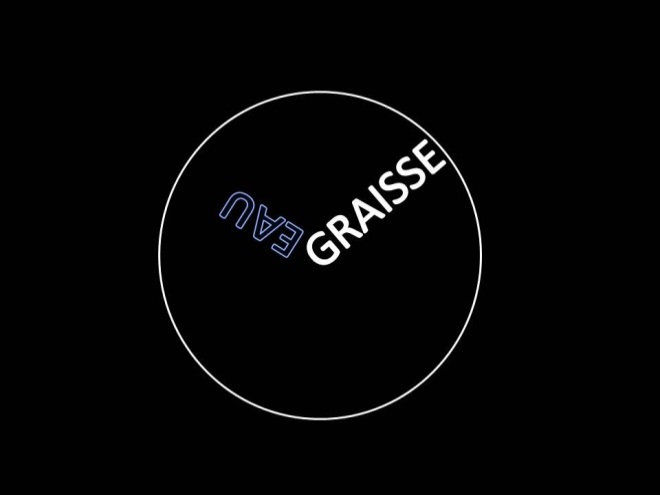 DIXON T2 FAT
DIXON T2 WATER
IDEAL (GE)
ADVANTAGES / DISADVANTAGES
B0
pref
Metal
Artifact
TAcq
SNR
SAR
Se B0
Se B1
CHESS
Short

Long


Long

Long

Short

Long
High

Low


High

High

High

High
Moderate

High


High

High

Low

Low
Se

No


Se

No

No

No
High

Min


High

High

High

Min
Se

No


Se

Se

Se

No
3-4pts
High

NA


High

High

Med

Med
STIR
SPIR
SPAIR
WE
DIXON
CHESS vs STIR vs DIXON T2 W
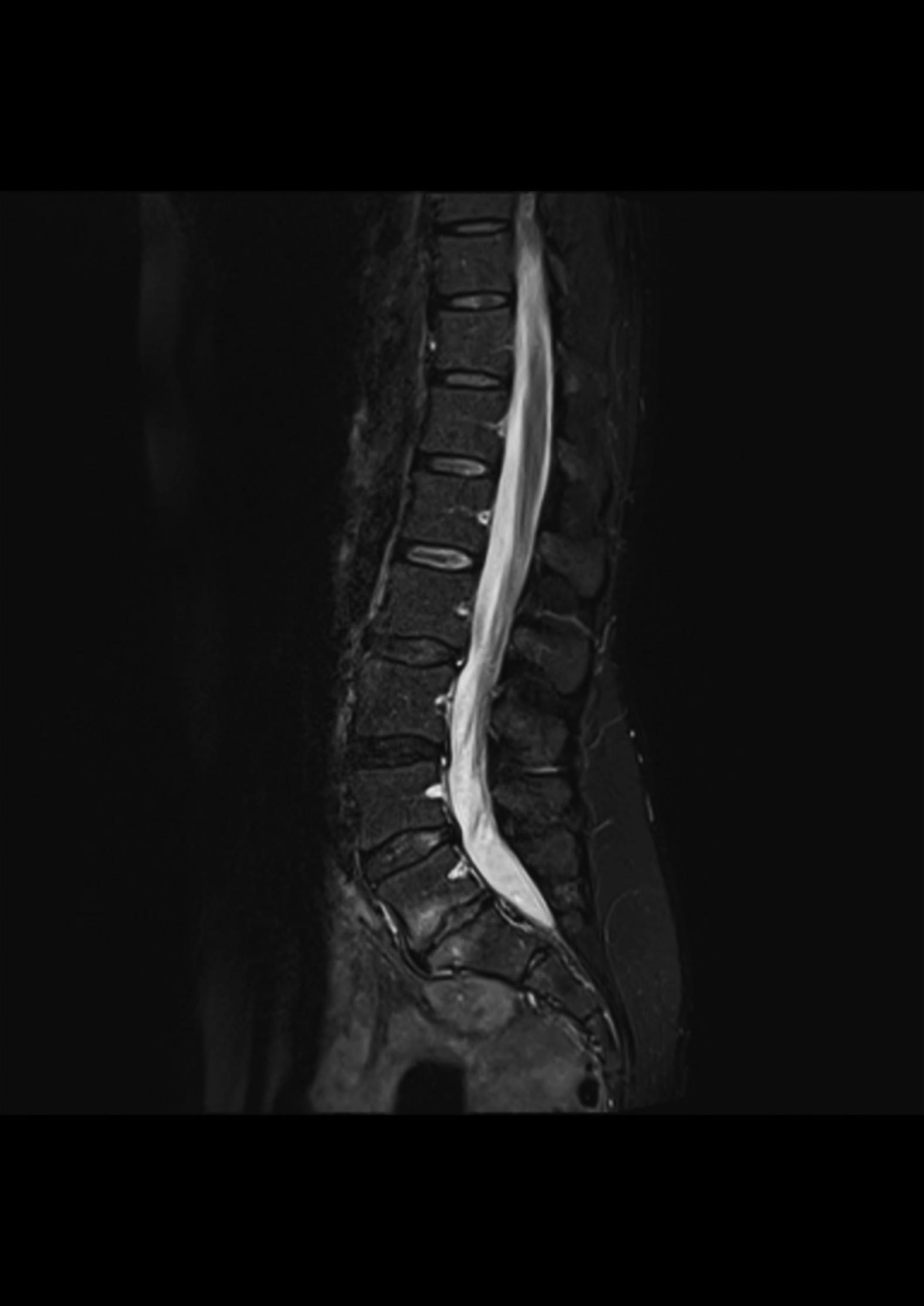 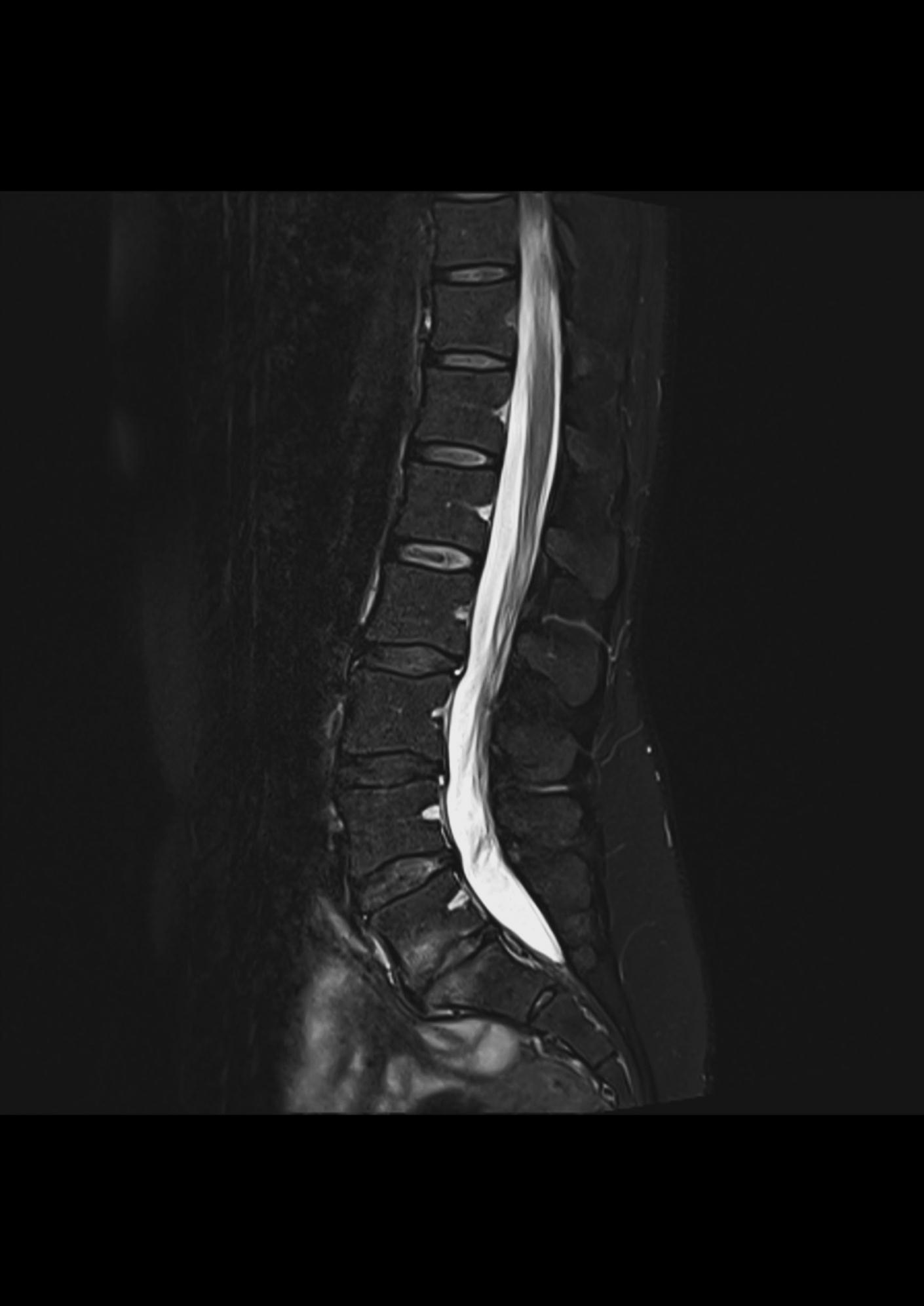 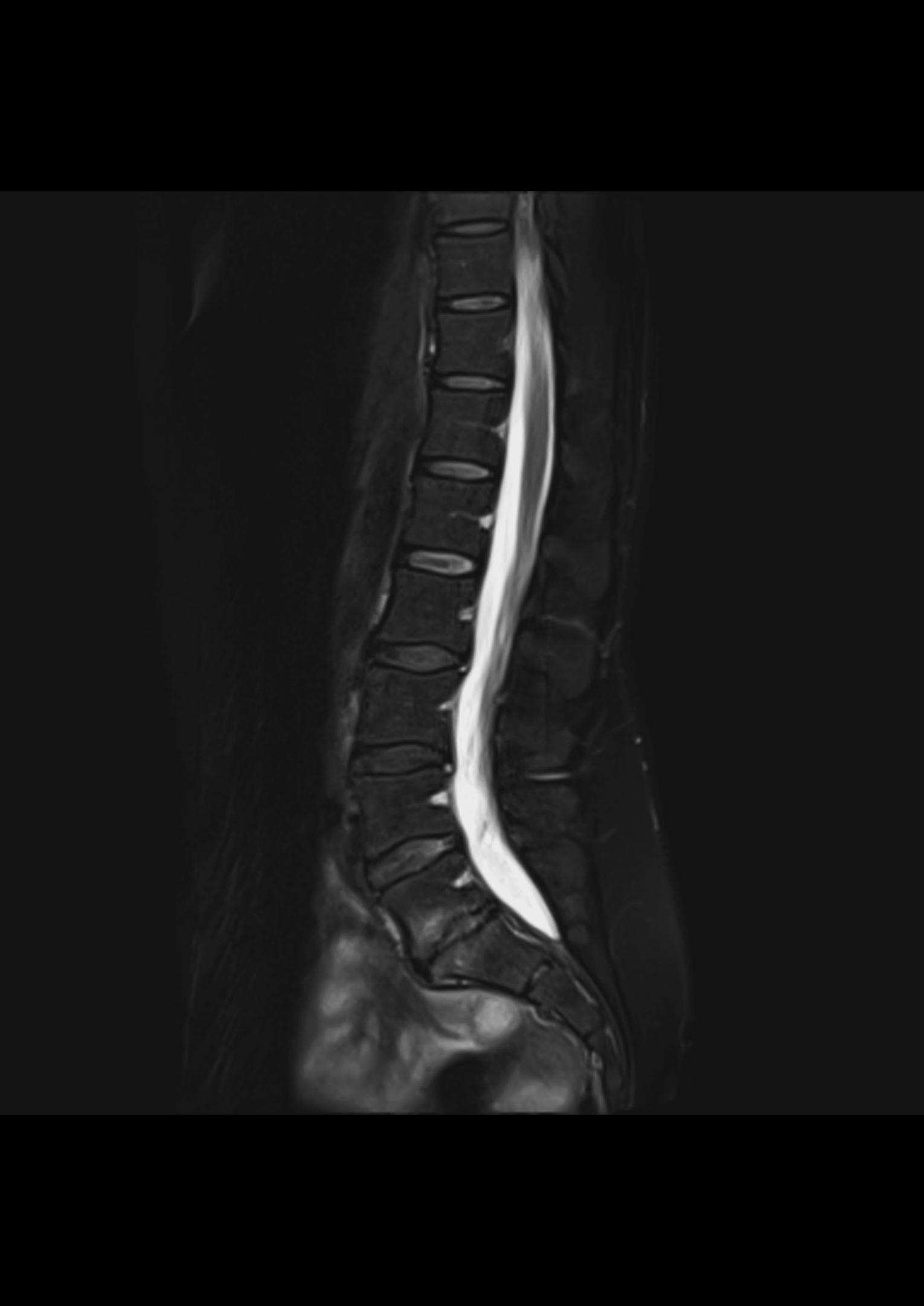 T2 FAT SAT
STIR
DIXON T2 W
3mn38s
3mn14s
3mn17s
ROBUST FAT SUPPRESSION
Higher quality than fat saturation
Large FOV
Spine, pelvis, bilateral hands
Difficult anatomic areas 
Peripheral joints: shoulder, elbow
Air environment: hind foot
FAT SEPARATION
FAT SAT
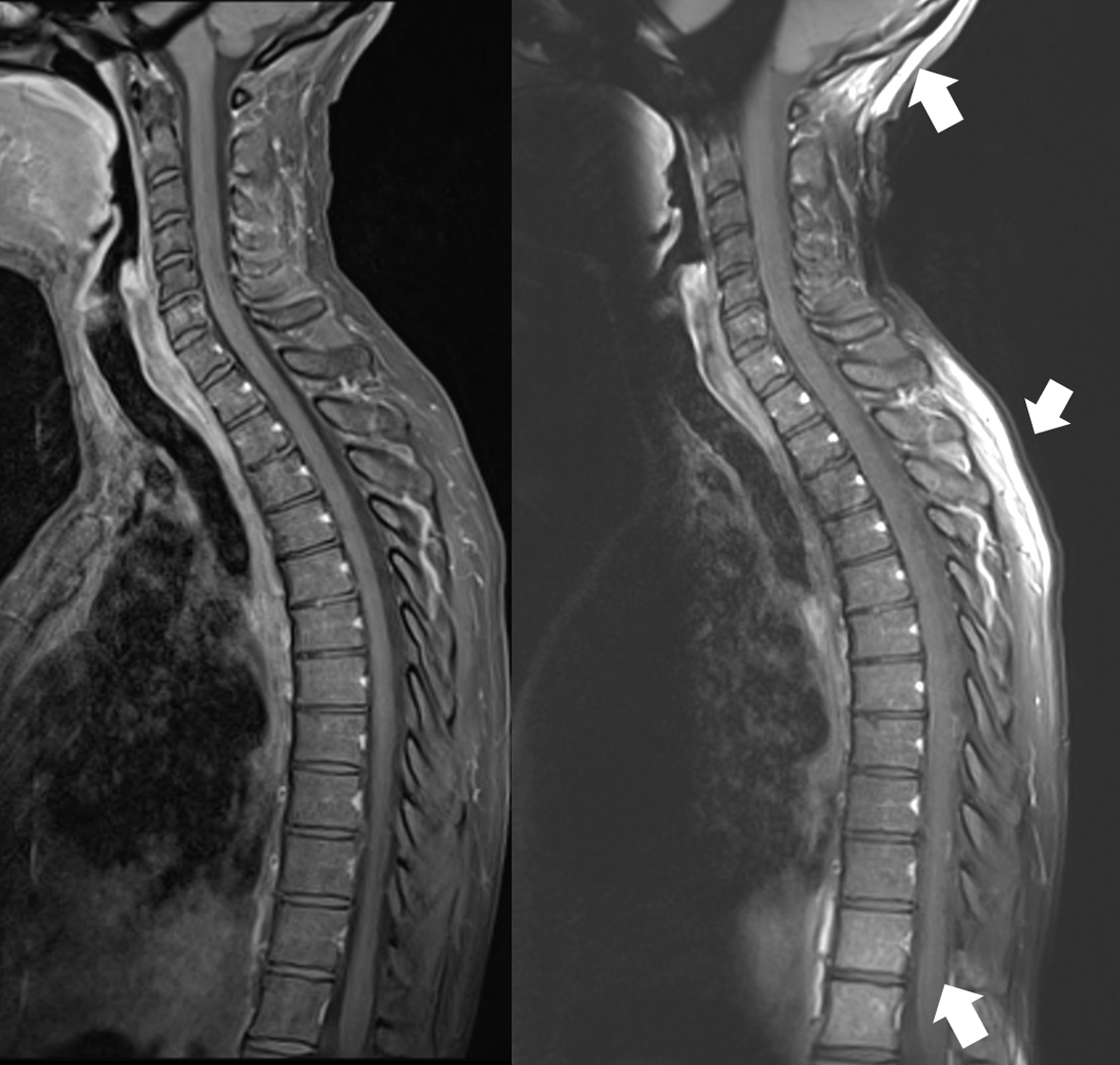 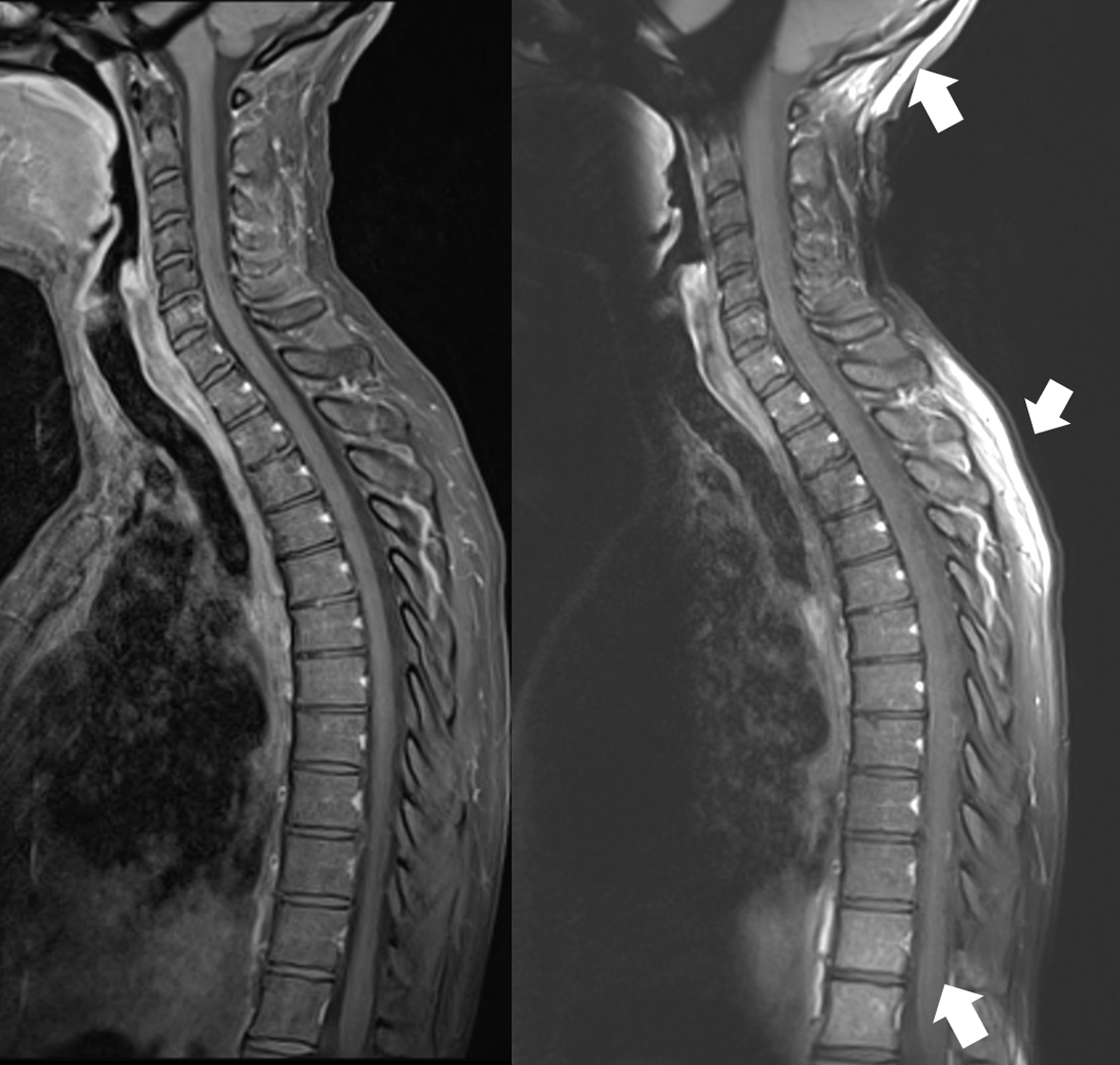 T1 FAT SAT GADO
T1 DIXON WATER GADO
FAT SAT vs DIXON T2 W
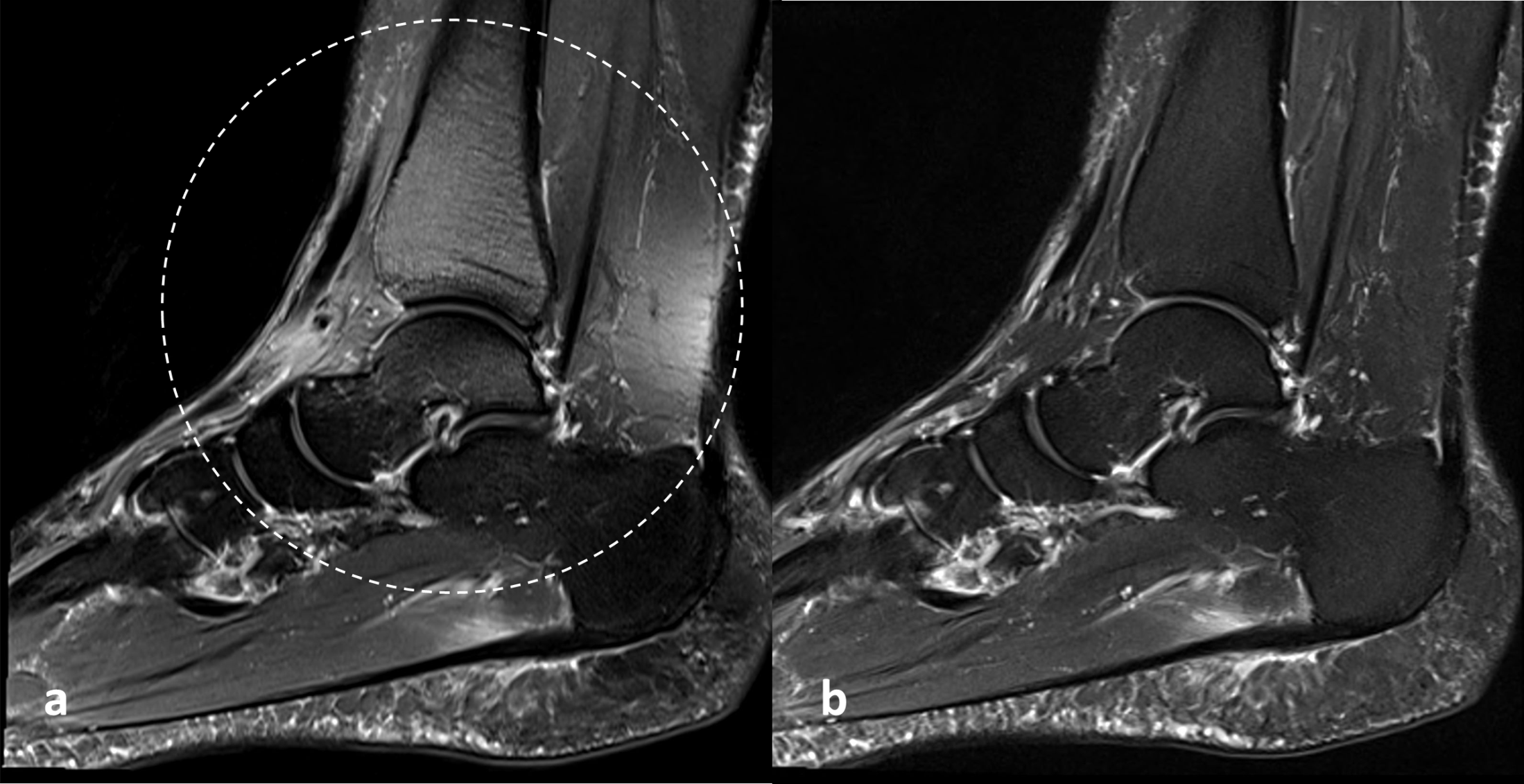 T2 FAT SAT
T2 DIXON WATER
FAT SAT vs DIXON T2 W
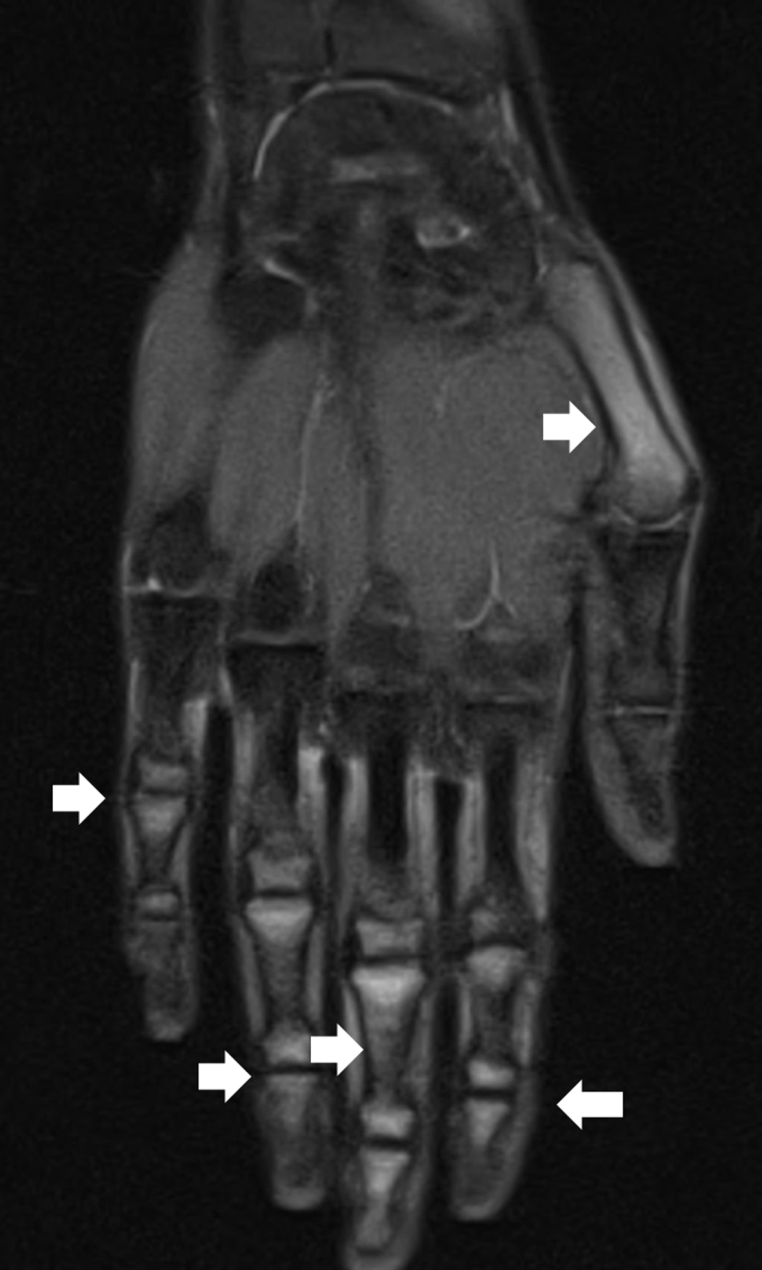 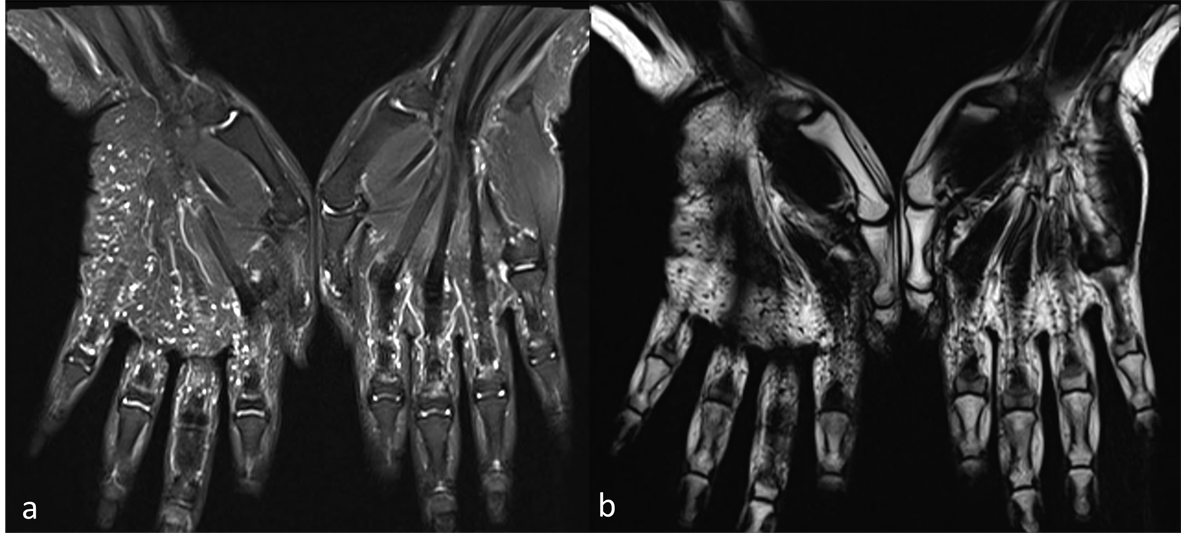 T2 FAT SAT
T2 DIXON WATER
ROBUST FAT SUPPRESSION
Higher quality than fat saturation
High accuracy of detection of Gadolinium enhancement with DIXON T1 W
STIR vs DIXON T1 W GADO
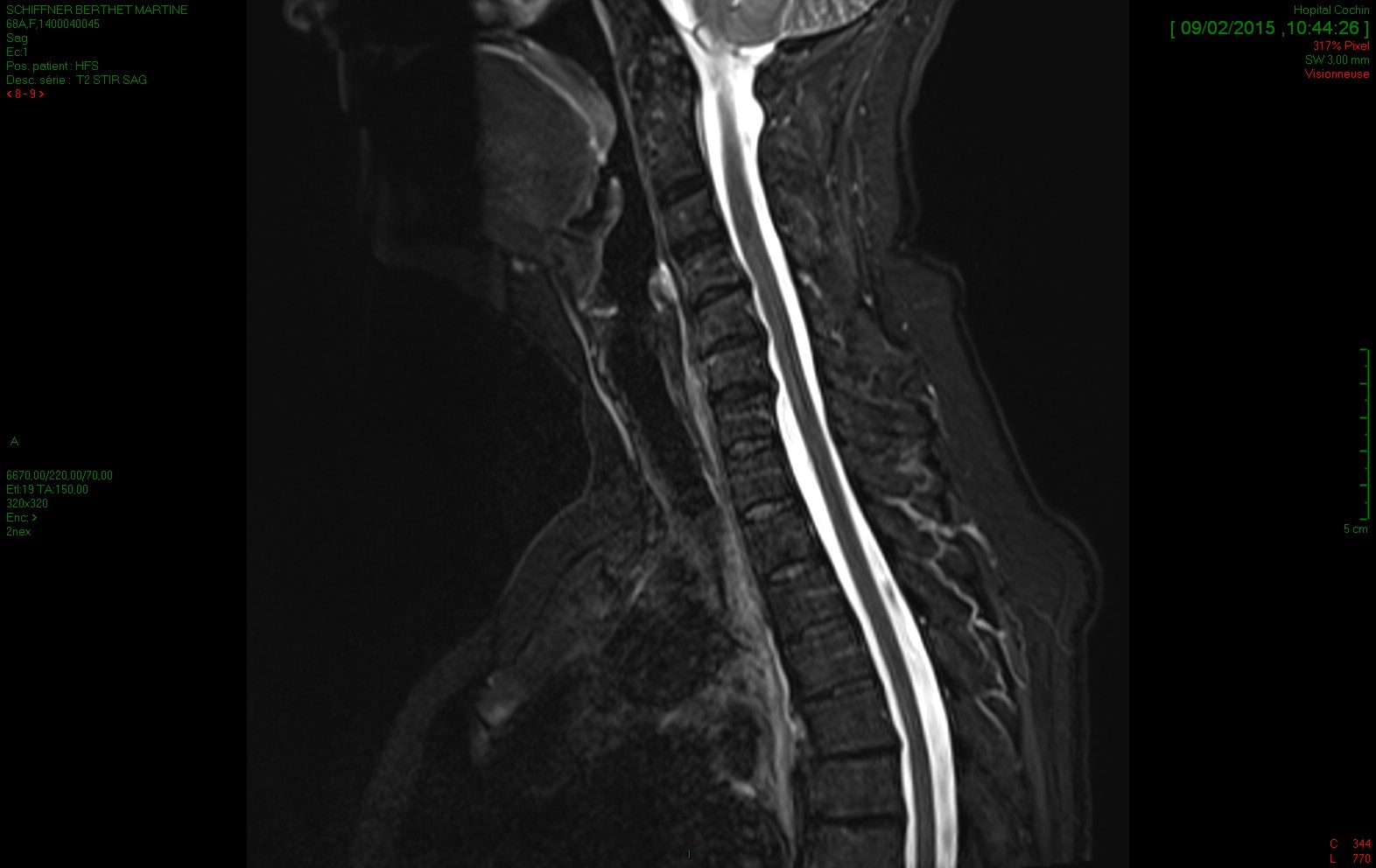 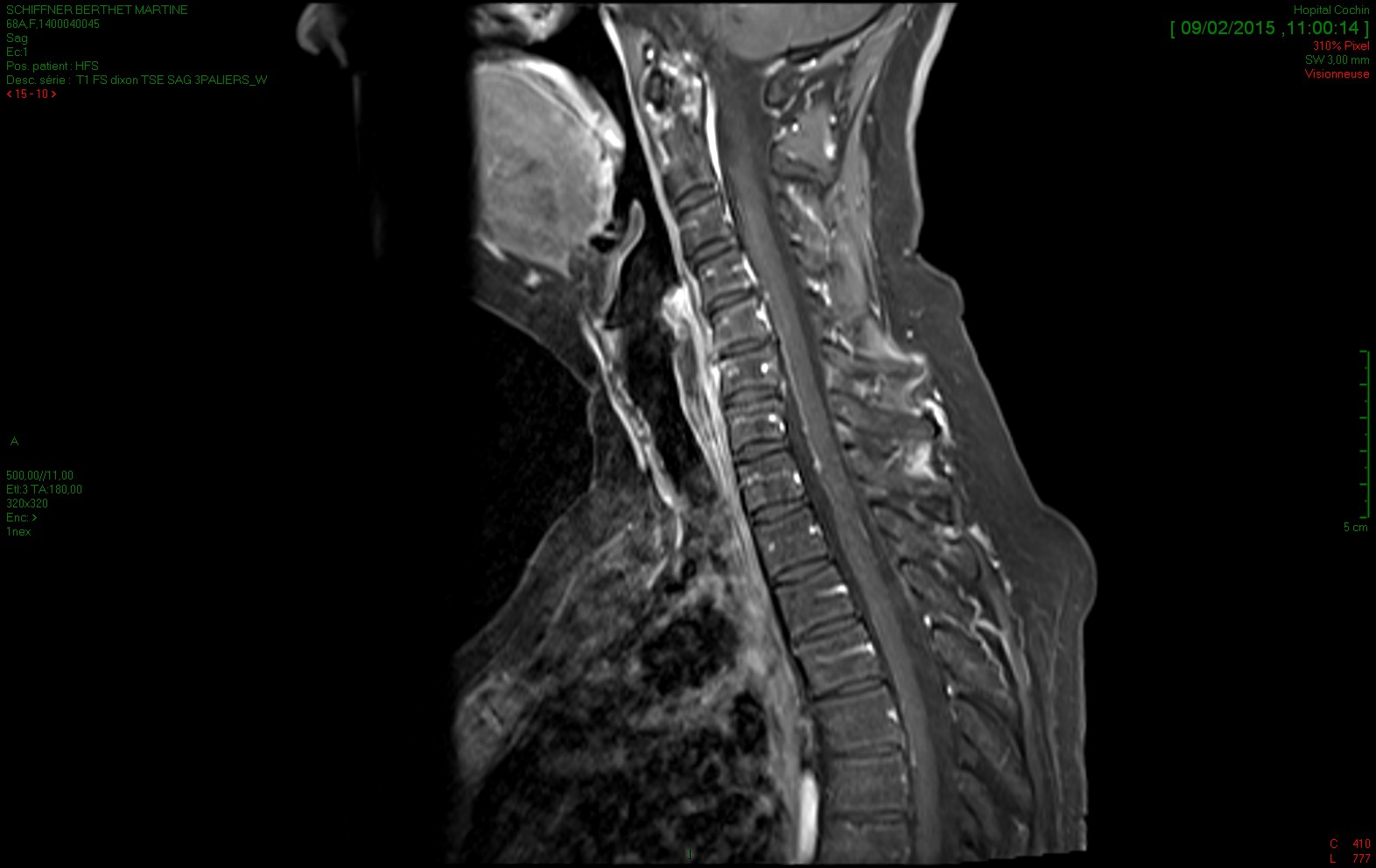 DIXON T1 W Gado
STIR
STIR vs DIXON T1 W GADO
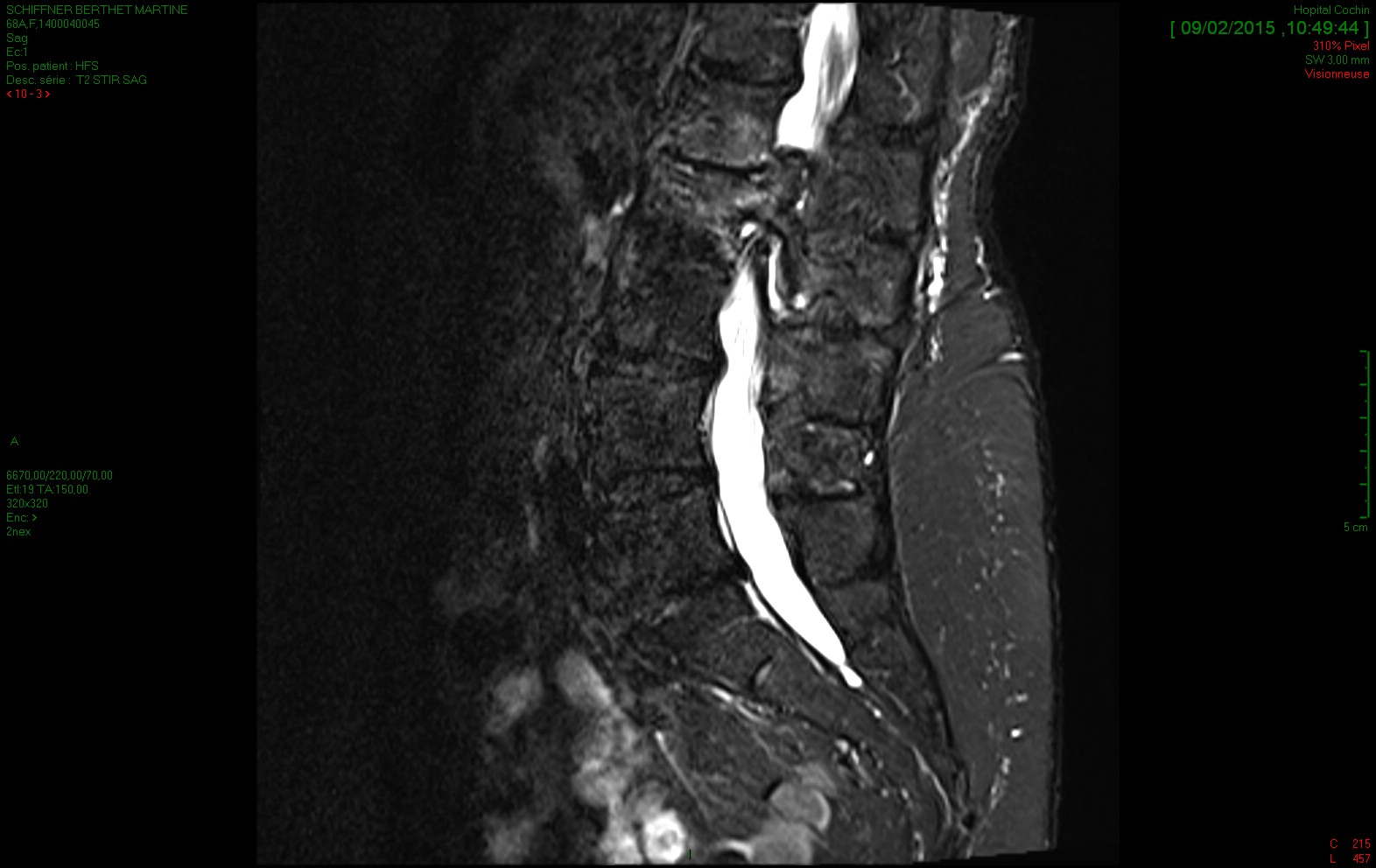 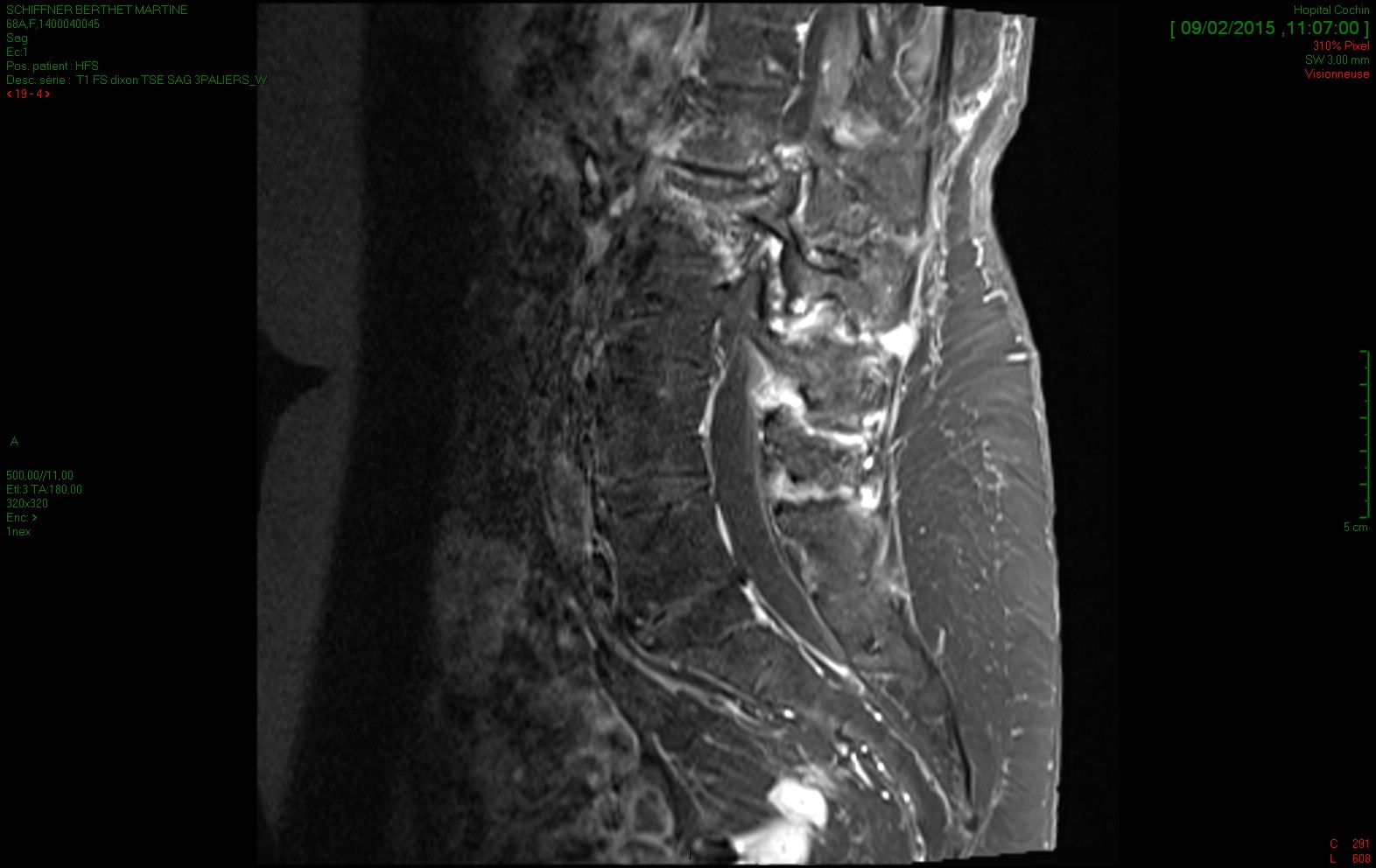 DIXON T1 W Gado
STIR
OTHER ADVANTAGES
To get a sequence without  and with fat suppression within the same acquisition time
Is T1 yet useful ?
T2 W vs T2 F
Stress fracture
T2 DIXON WATER
T2 DIXON FAT
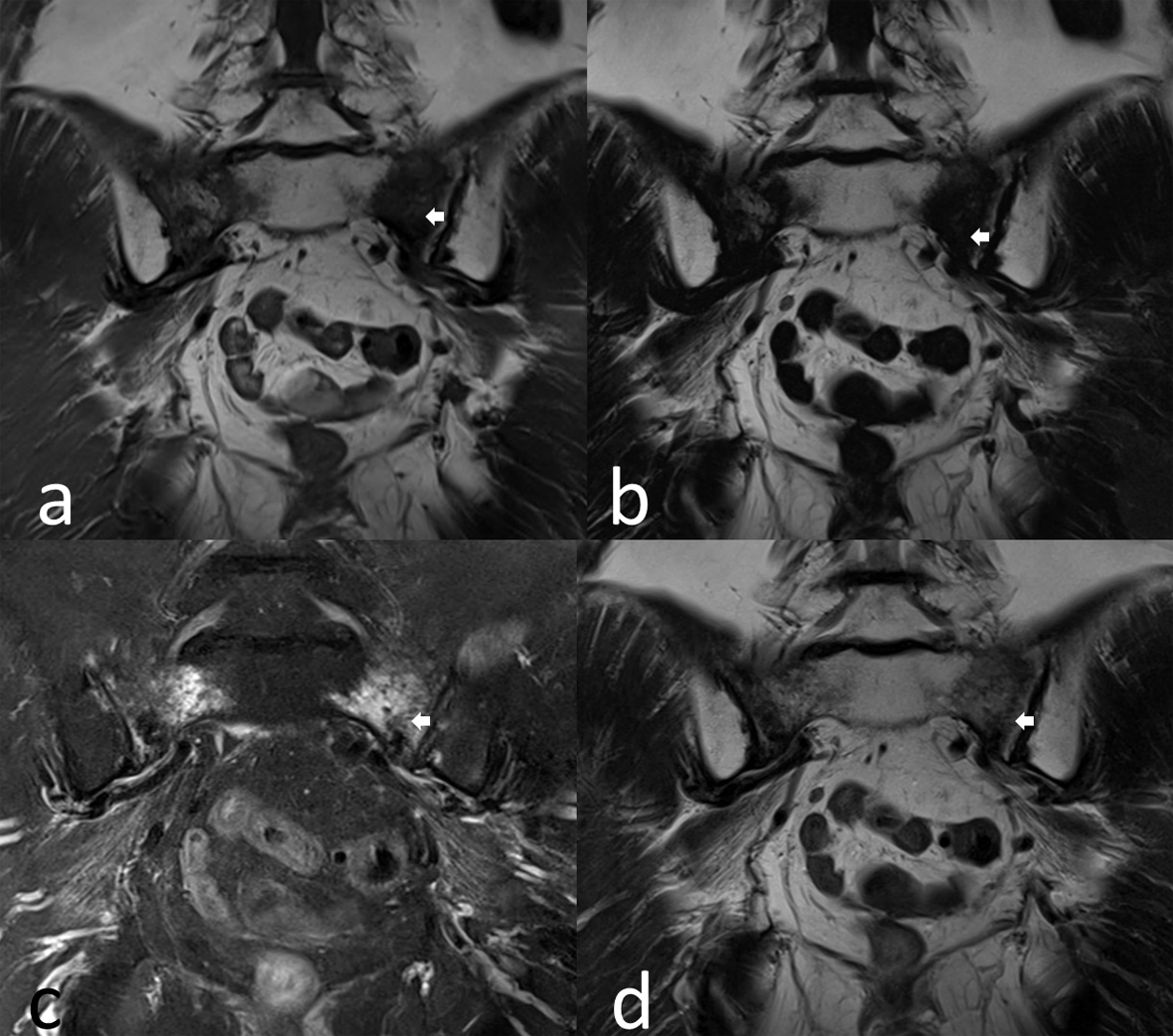 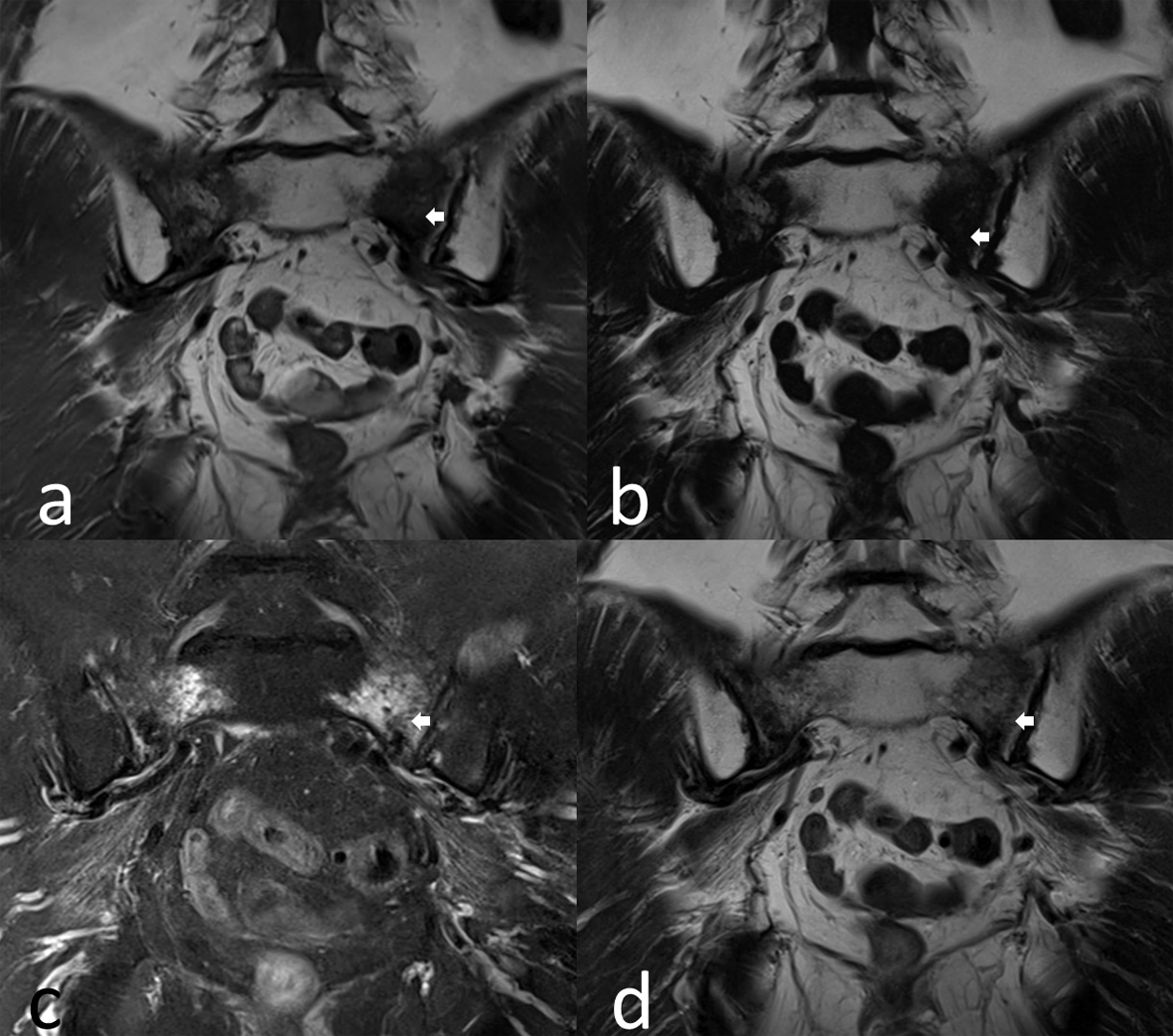 T1 vs DIXON T2 IN
Stress fracture
T2 DIXON IN [water + fat] ≈ PD
T1
T2 DIXON IN
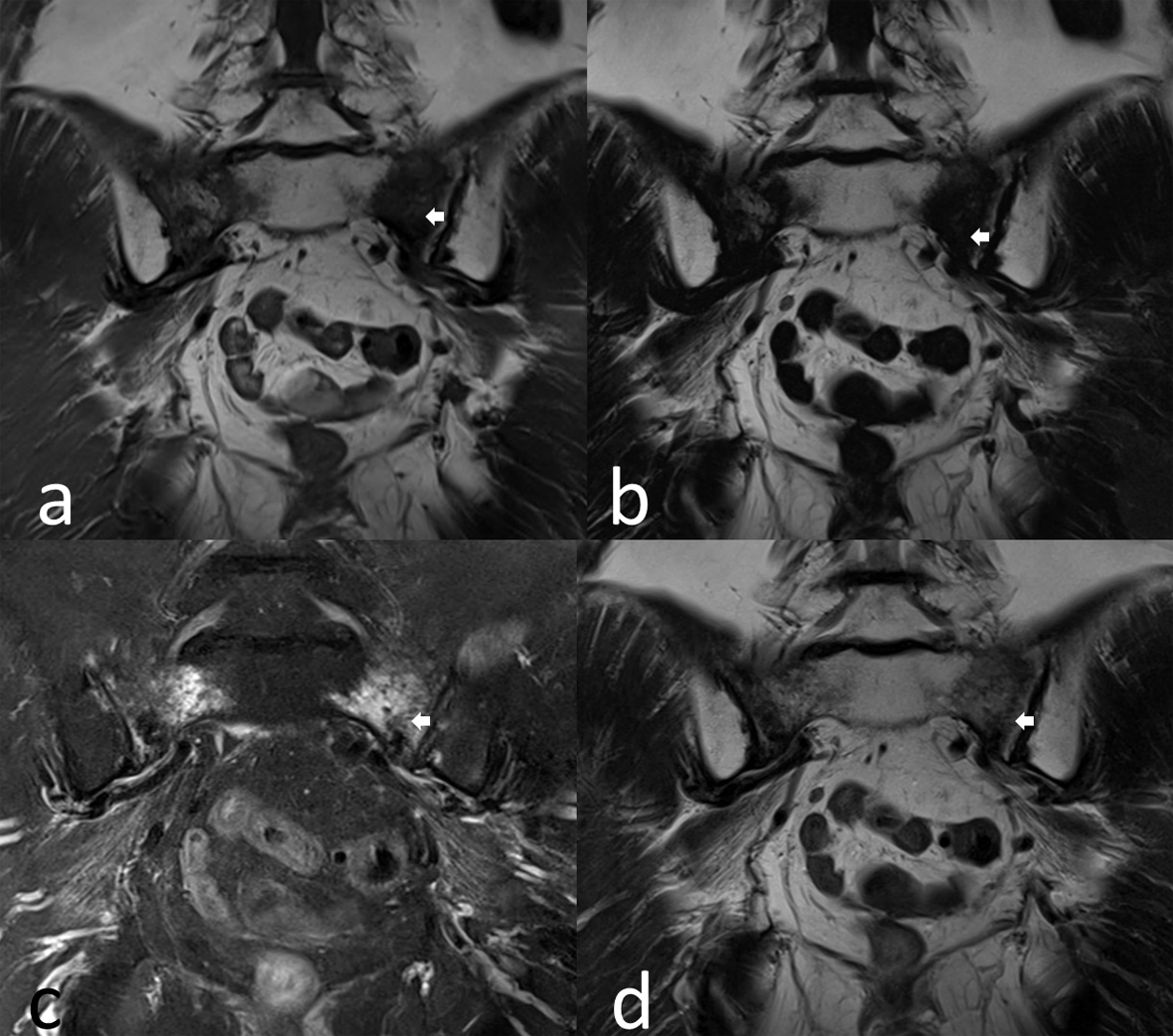 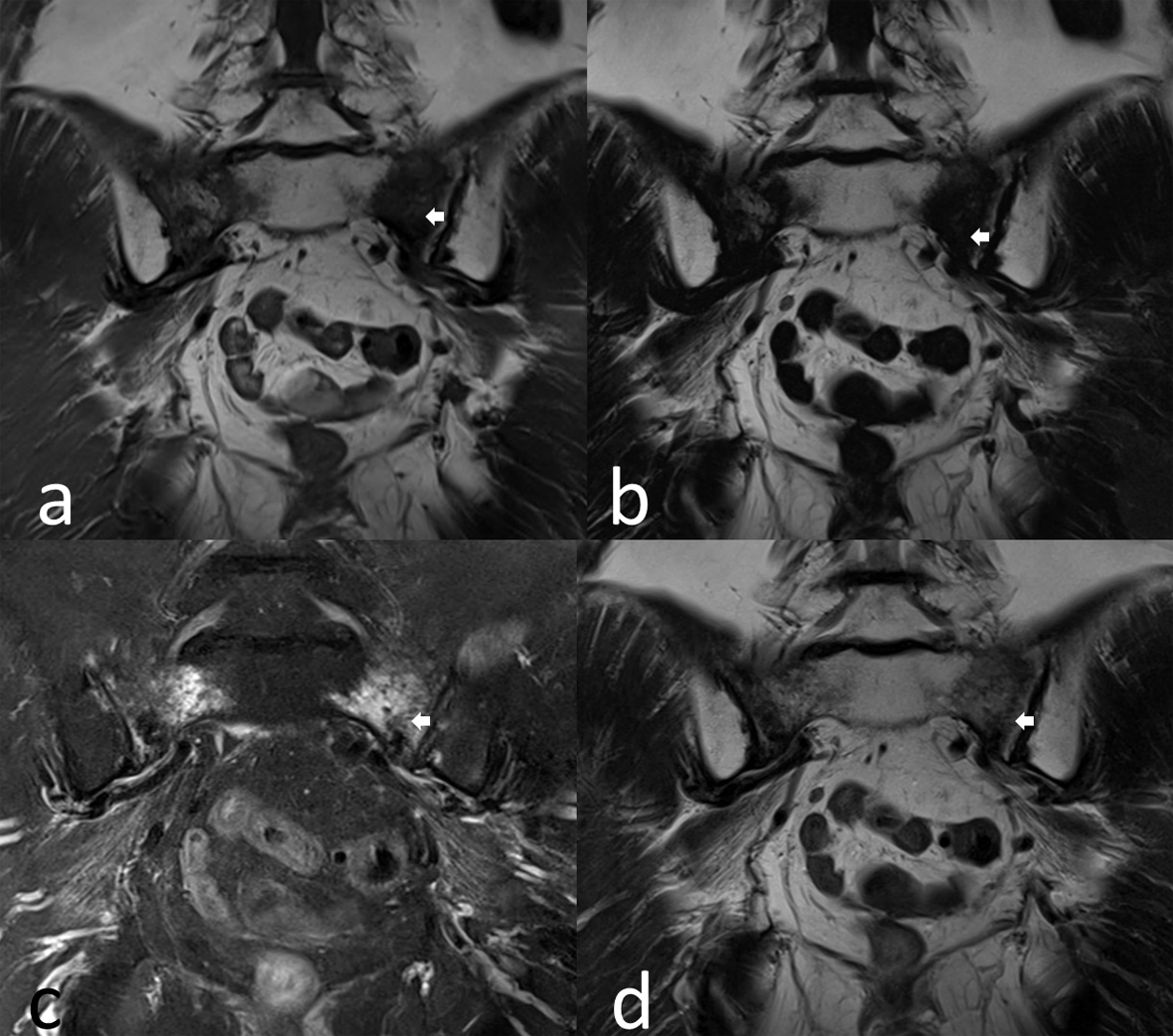 T2 IN vs T2 W
DIXON T2 WATER
DIXON T2 IN
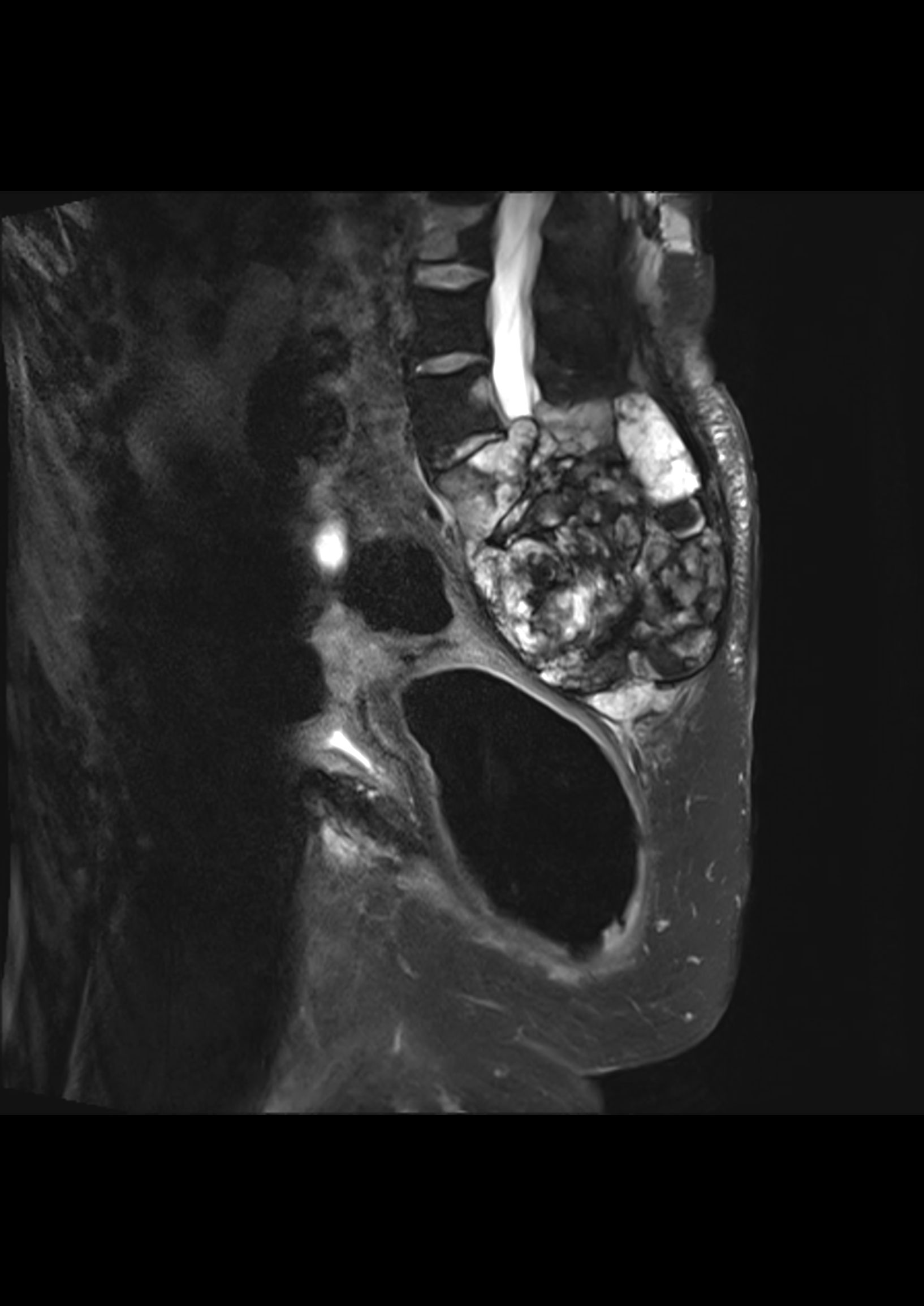 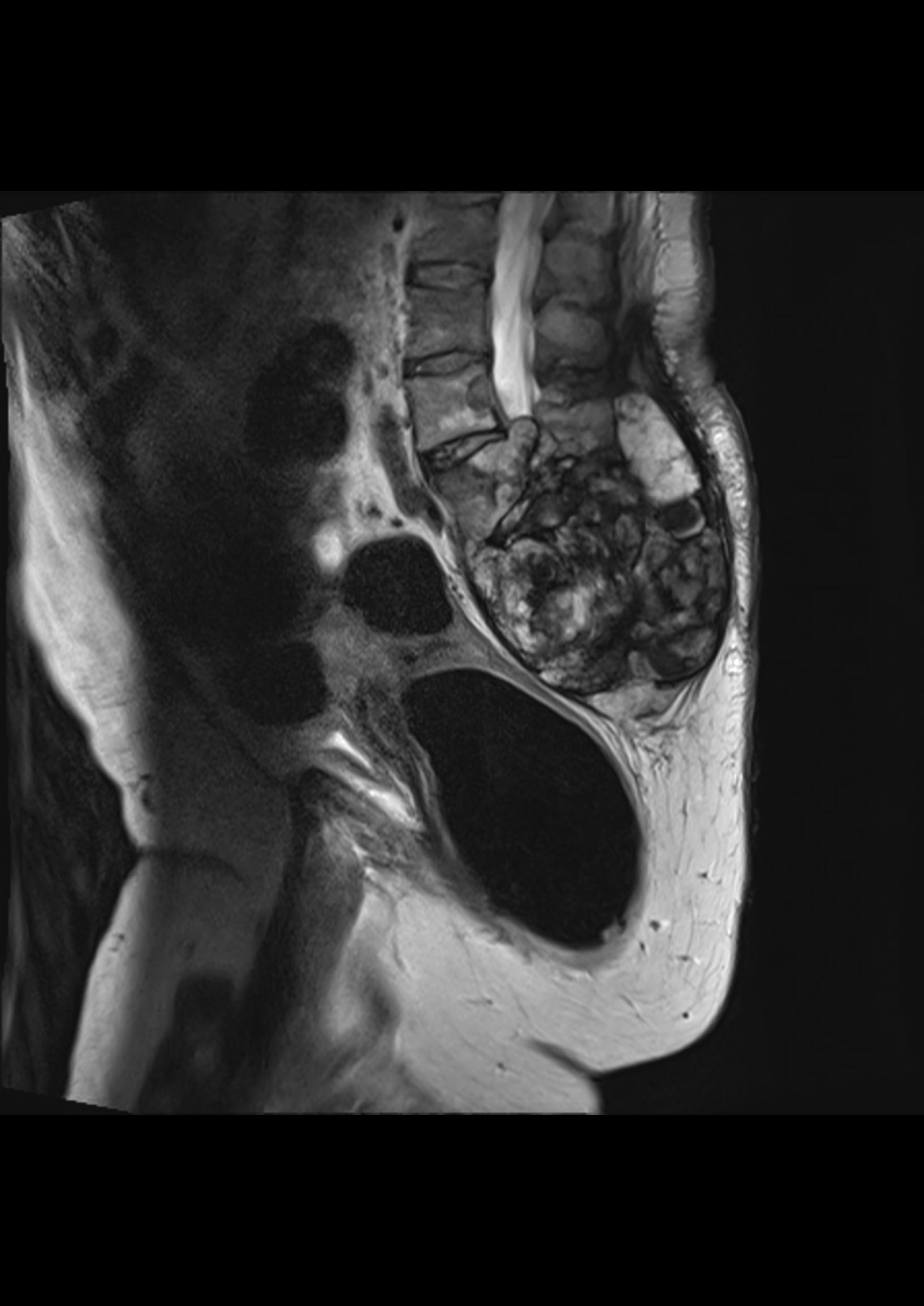 T2W vs T2F
To get a « fat » sequence
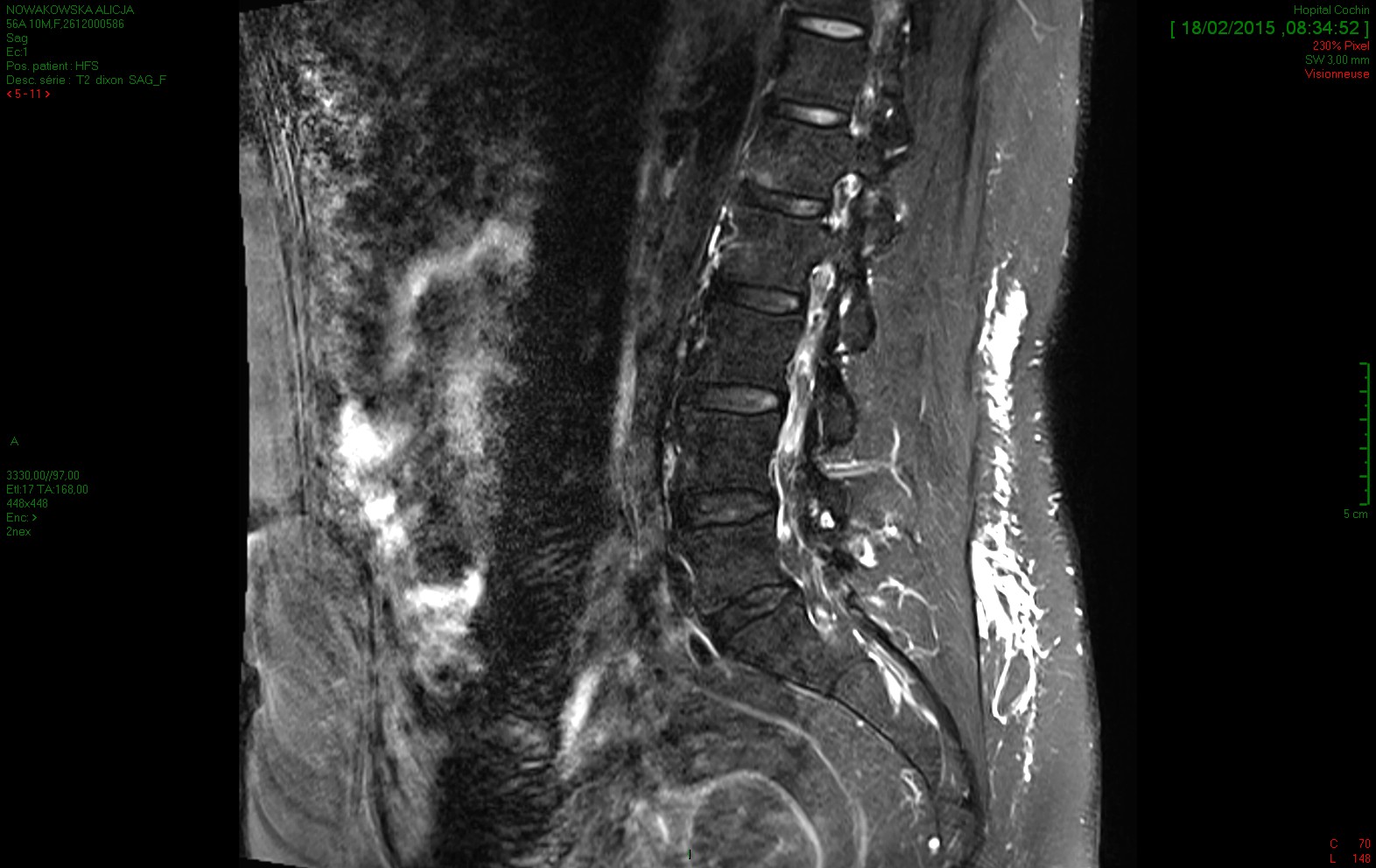 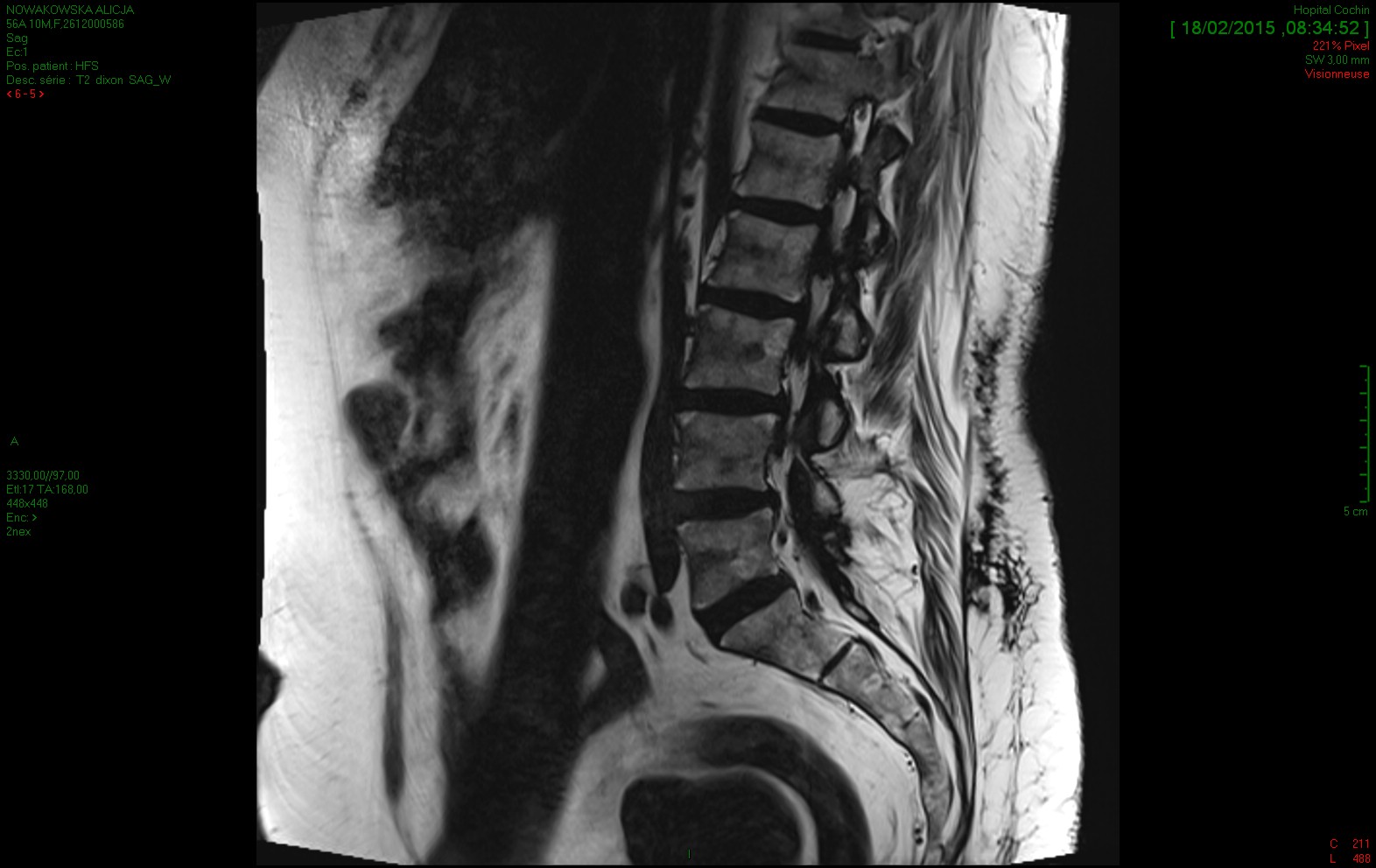 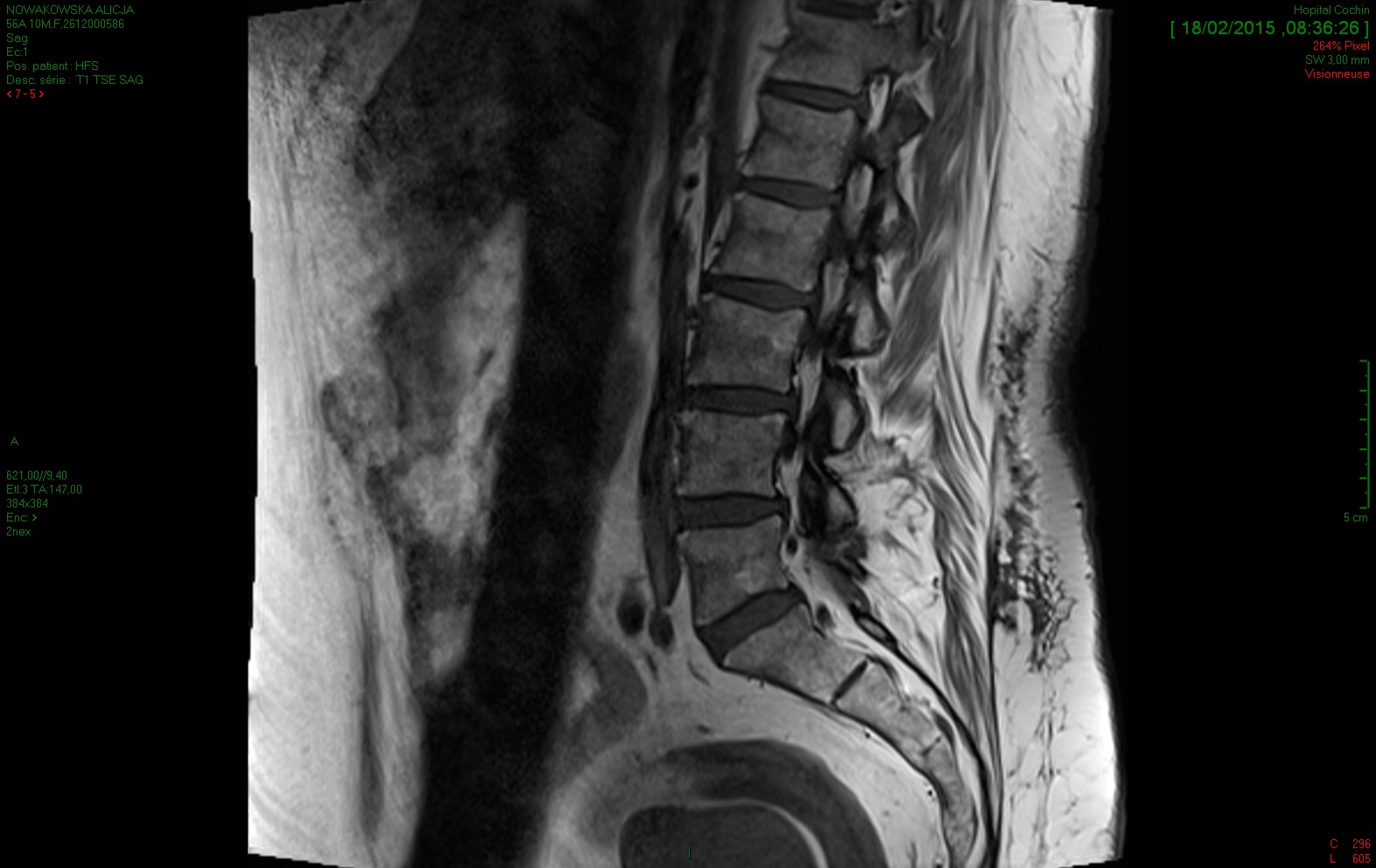 DIXON T2 WATER
T1
DIXON T2 FAT
T1 vs DIXON T2 F
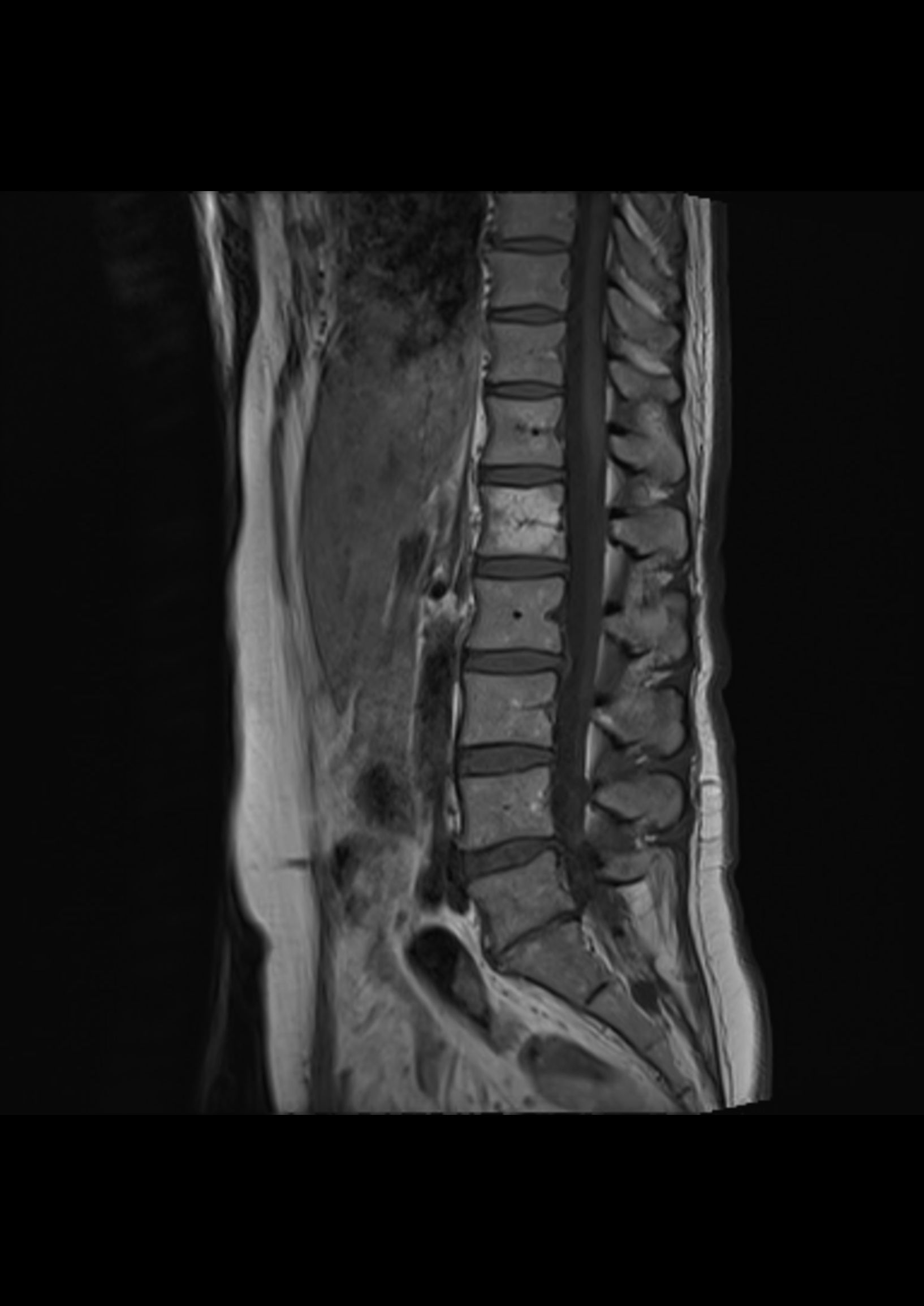 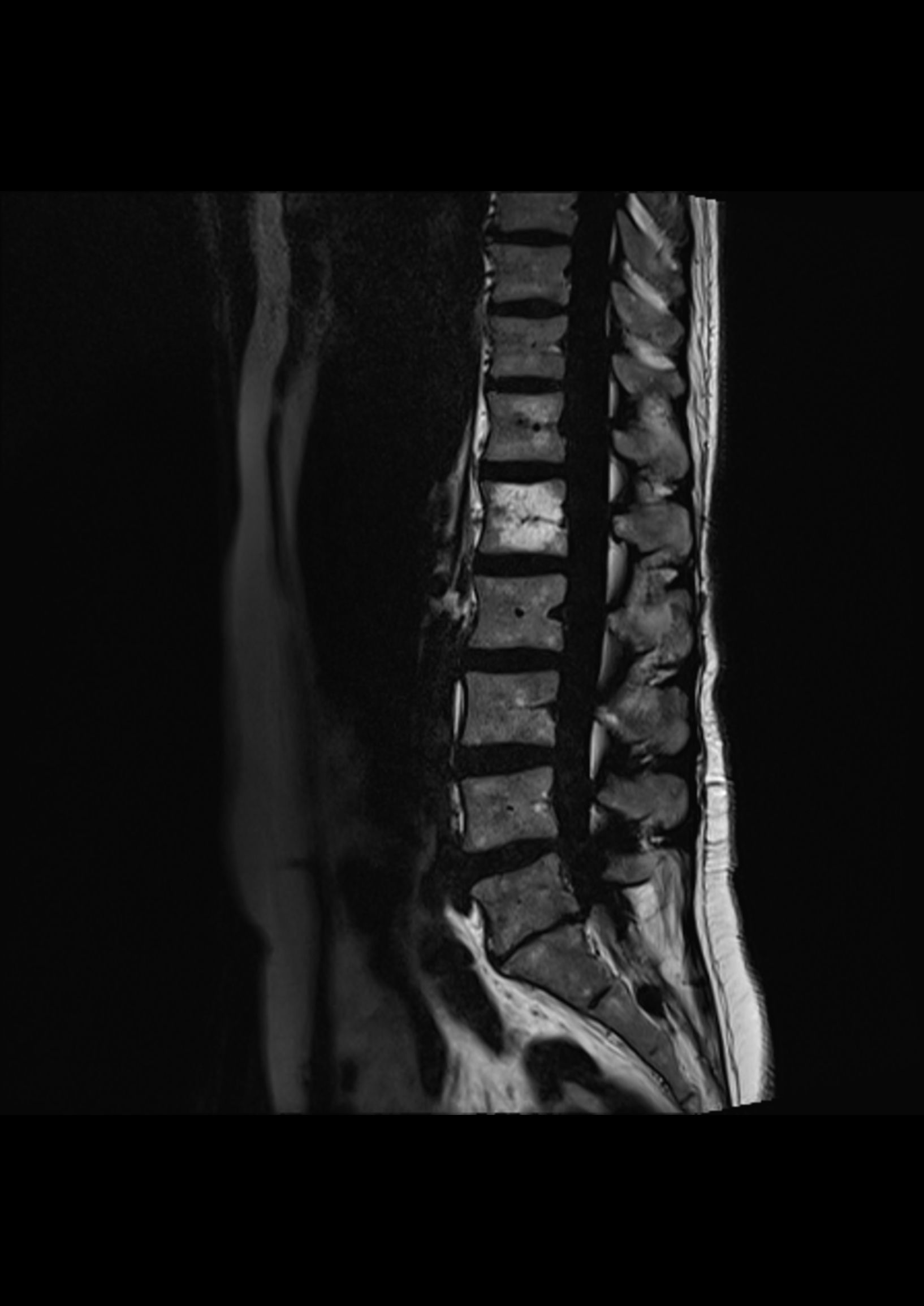 Higher contrast than T1
T1
DIXON T2 FAT
T1 vs DIXON T2 F
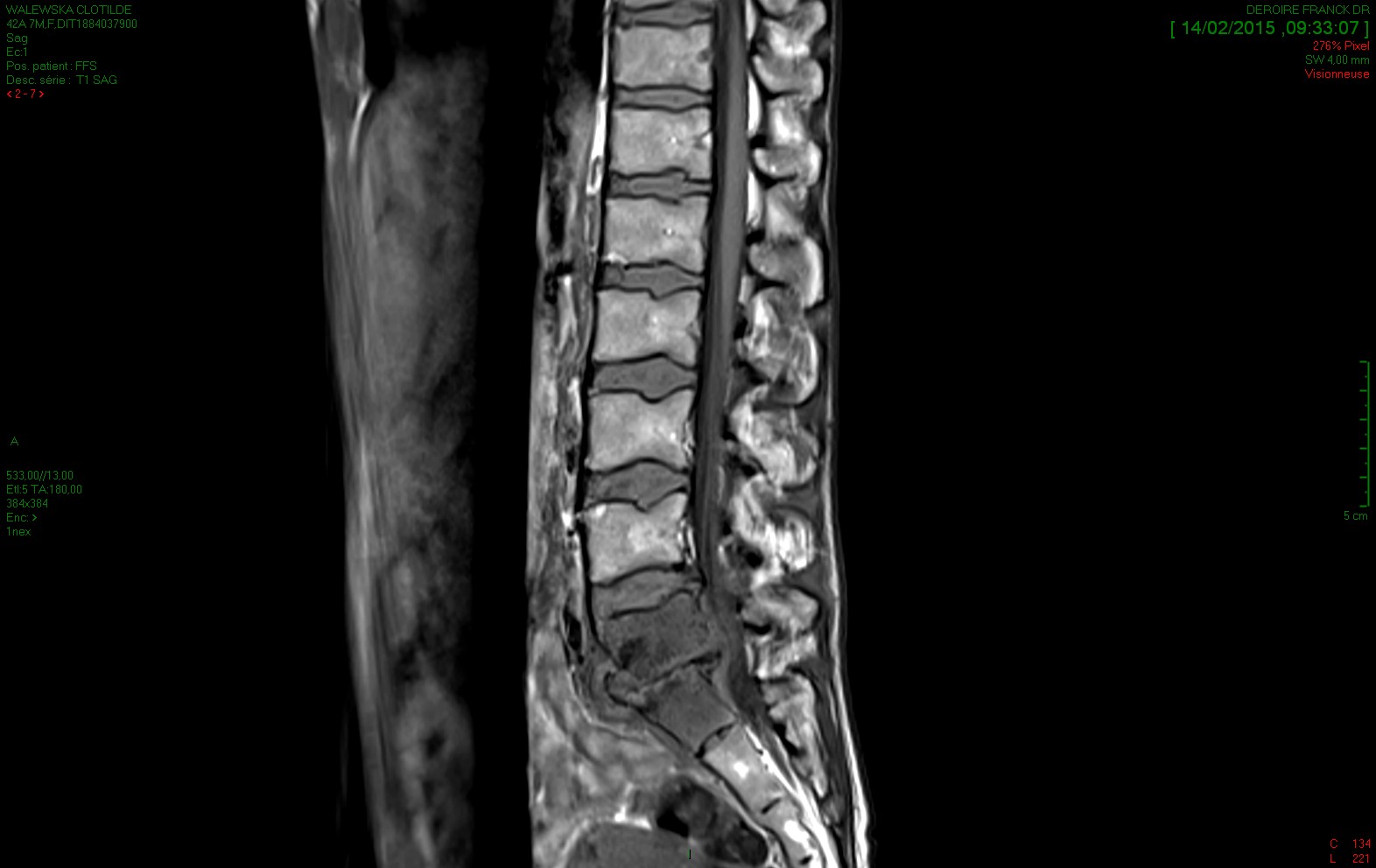 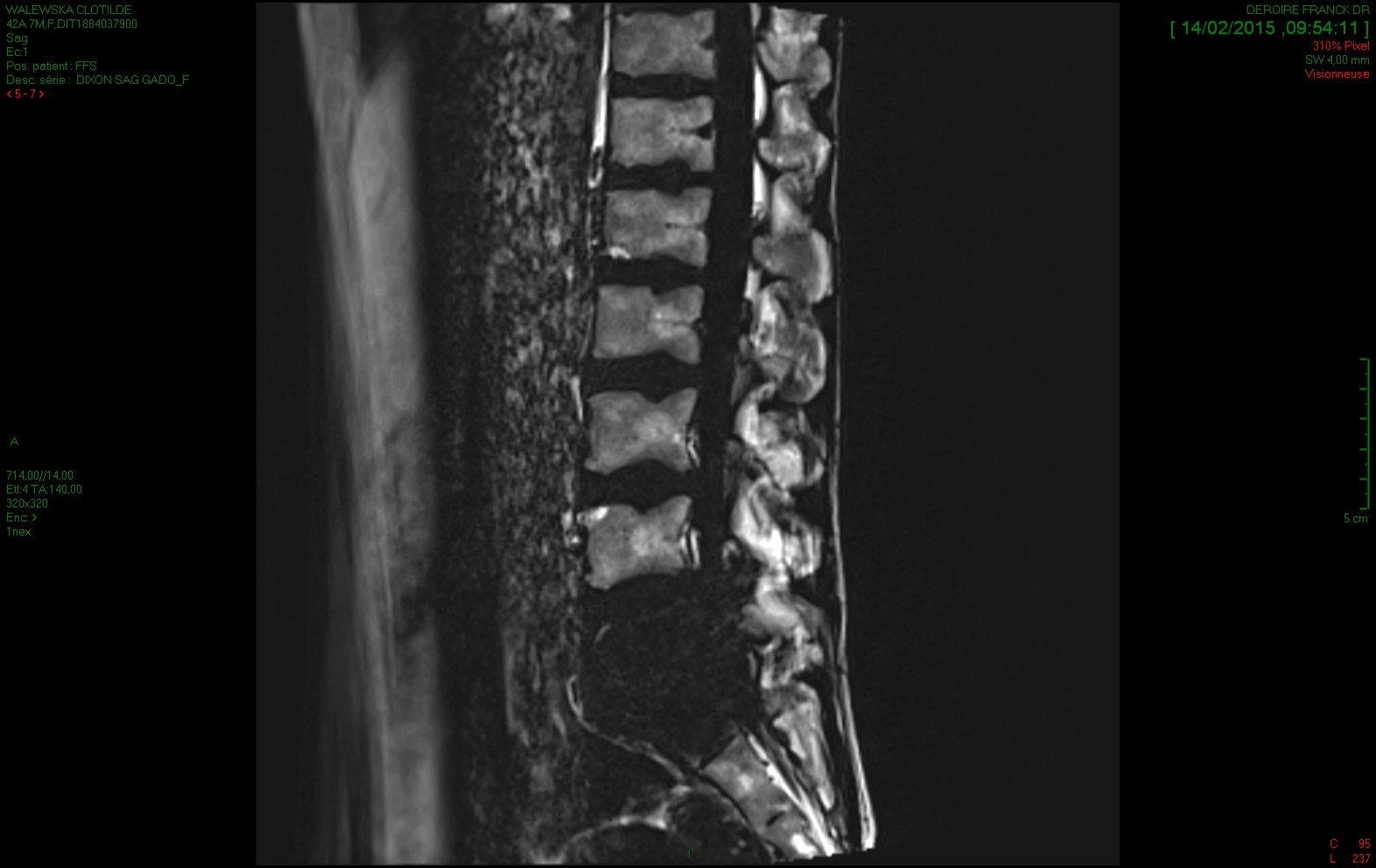 Higher contrast than T1
T1
DIXON T2 FAT
T1 vs DIXON T2 F
Higher contrast than T1
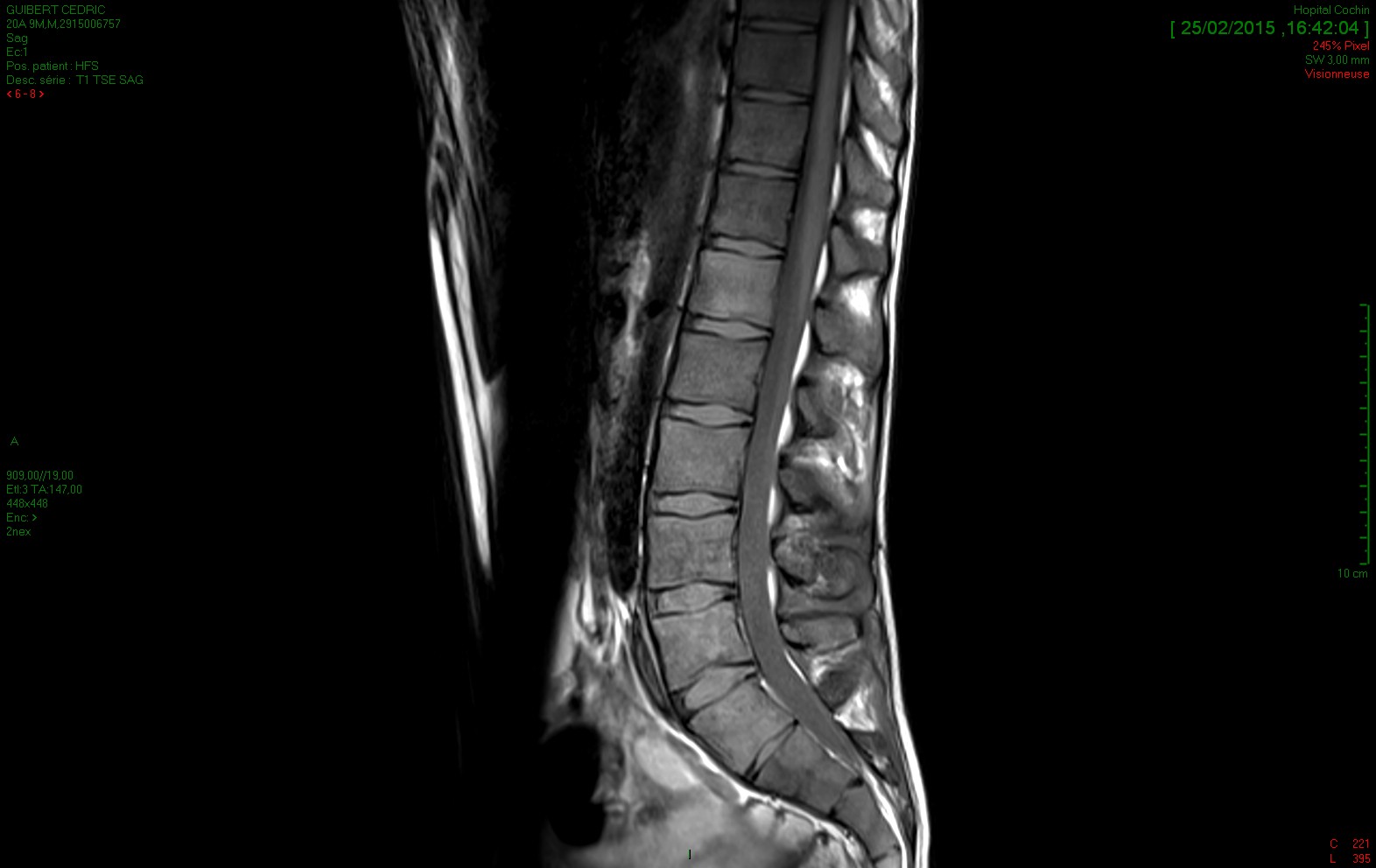 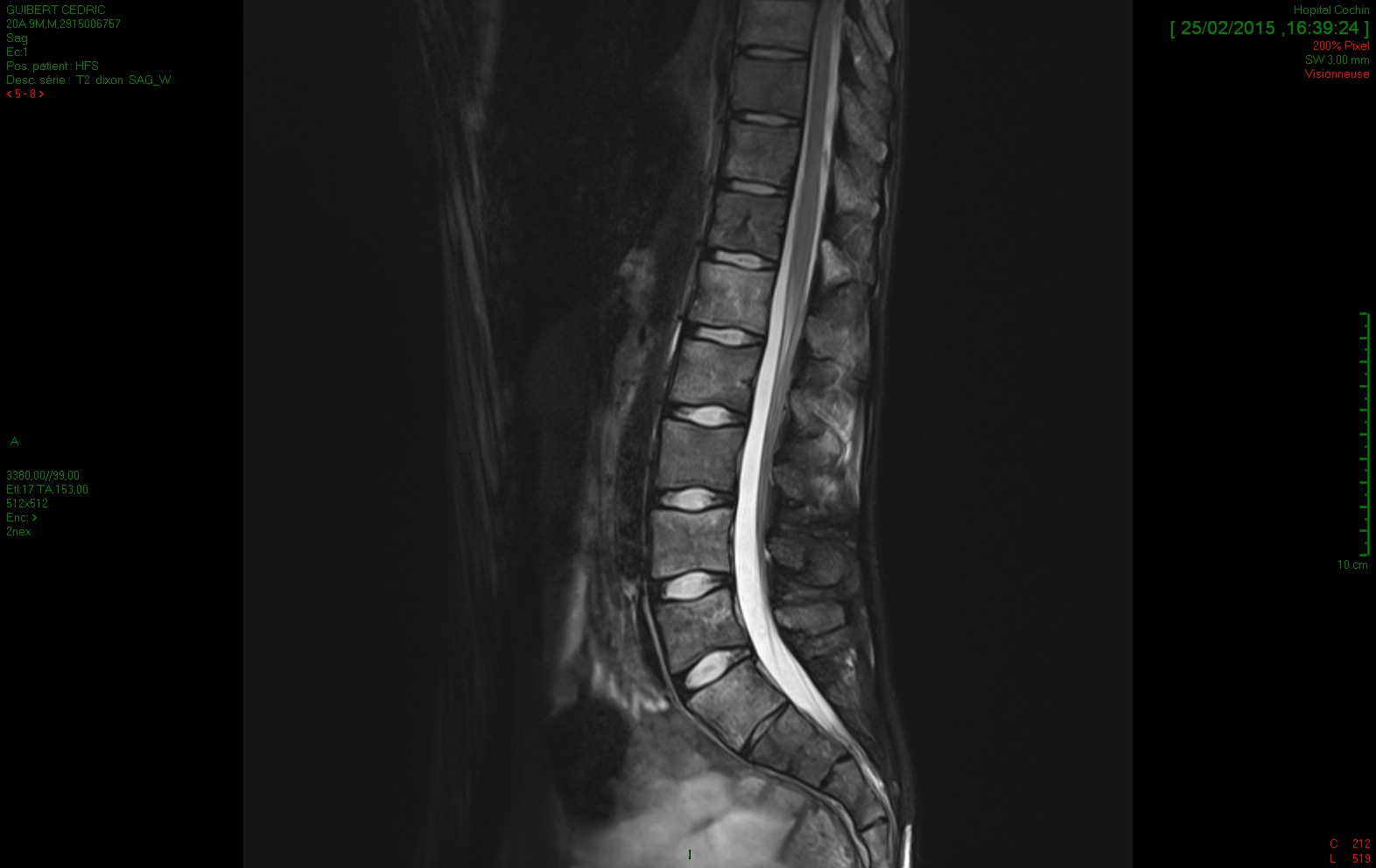 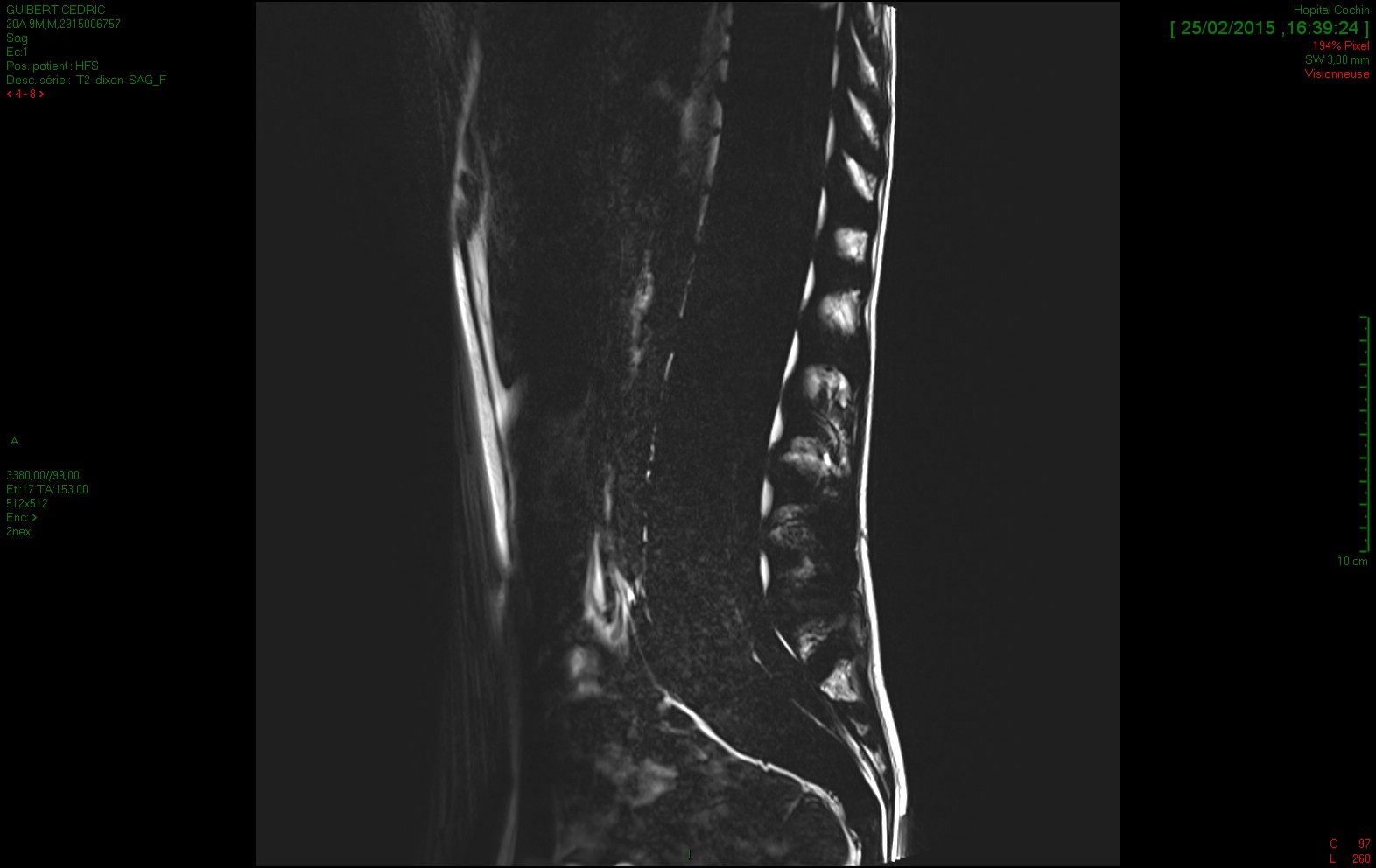 DIX T2 FAT
T1
DIX T2 W
BRACHIAL PLEXUS
To get a « fat » sequence
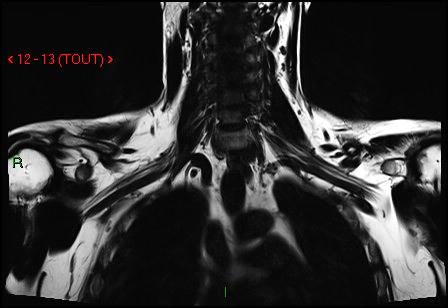 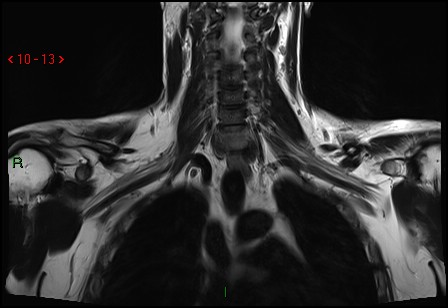 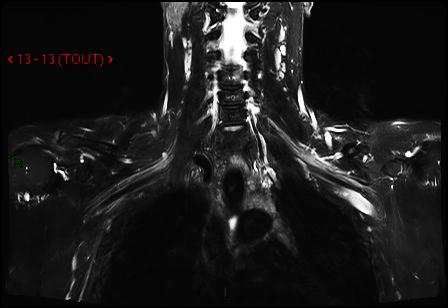 RHEUMATOID ARTHRITIS
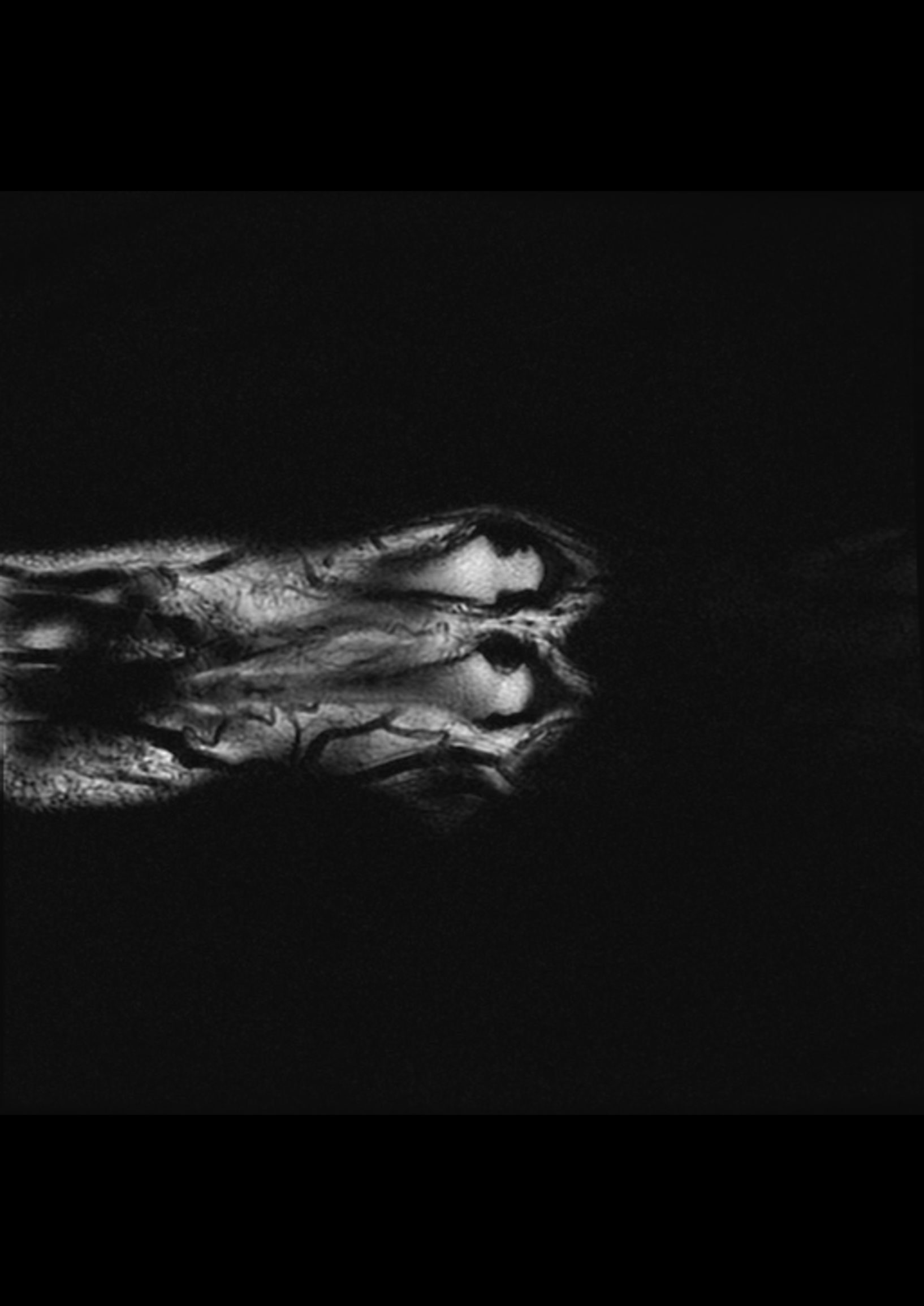 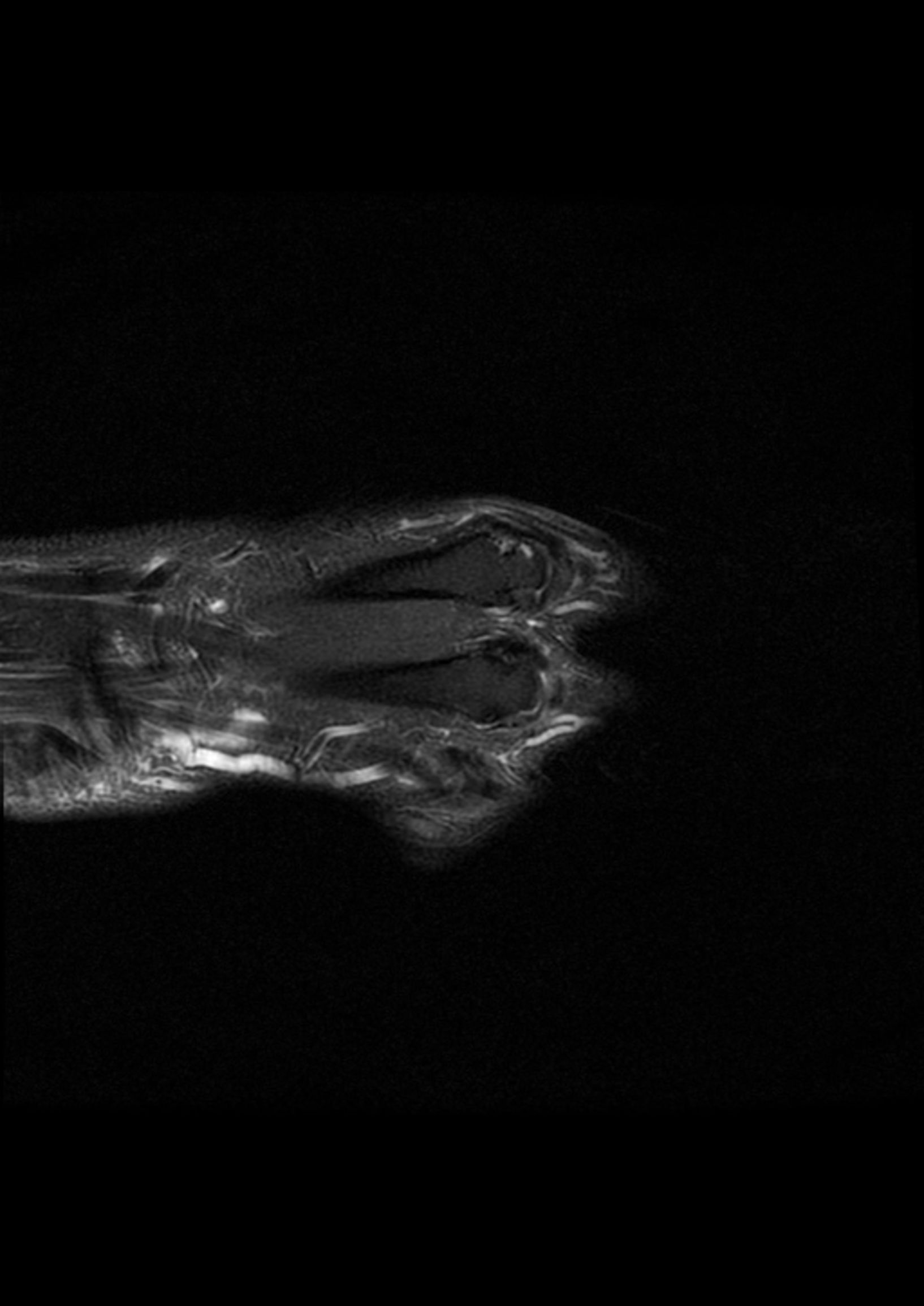 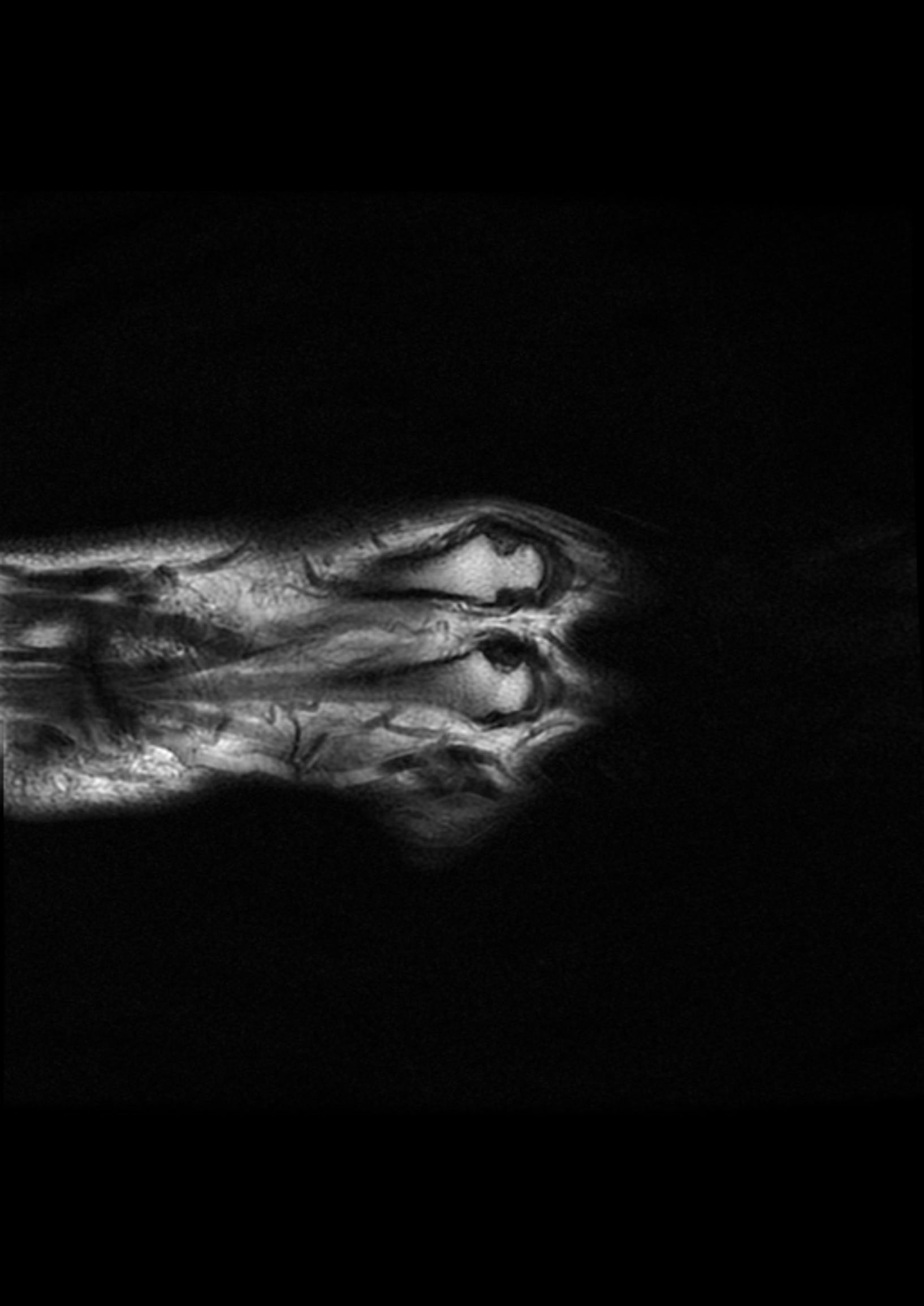 T1
DIXON T2 FAT
DIXON T2 WATER
Active and structural lesions during the same sequence
DIXON T1 IN & W
MR arthrography
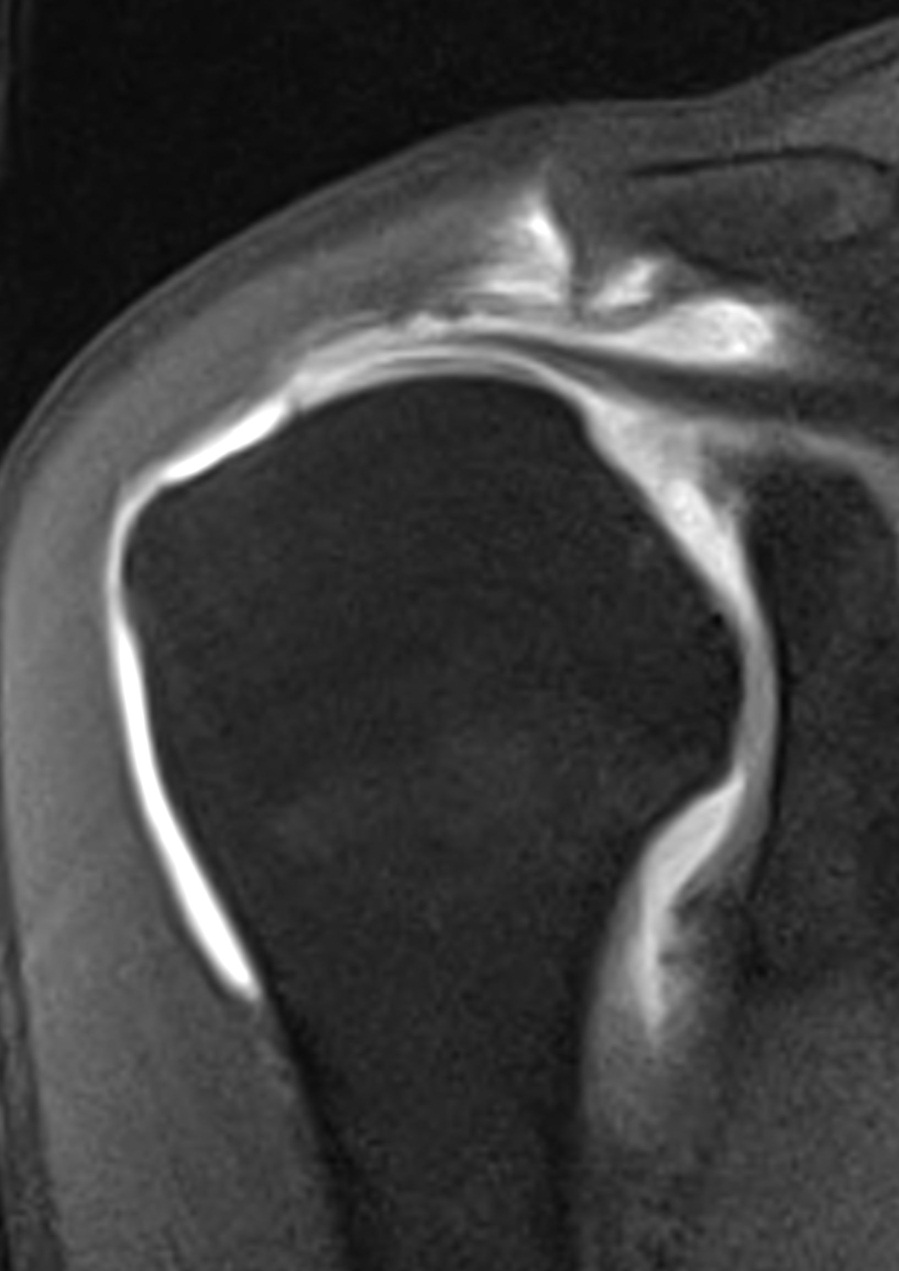 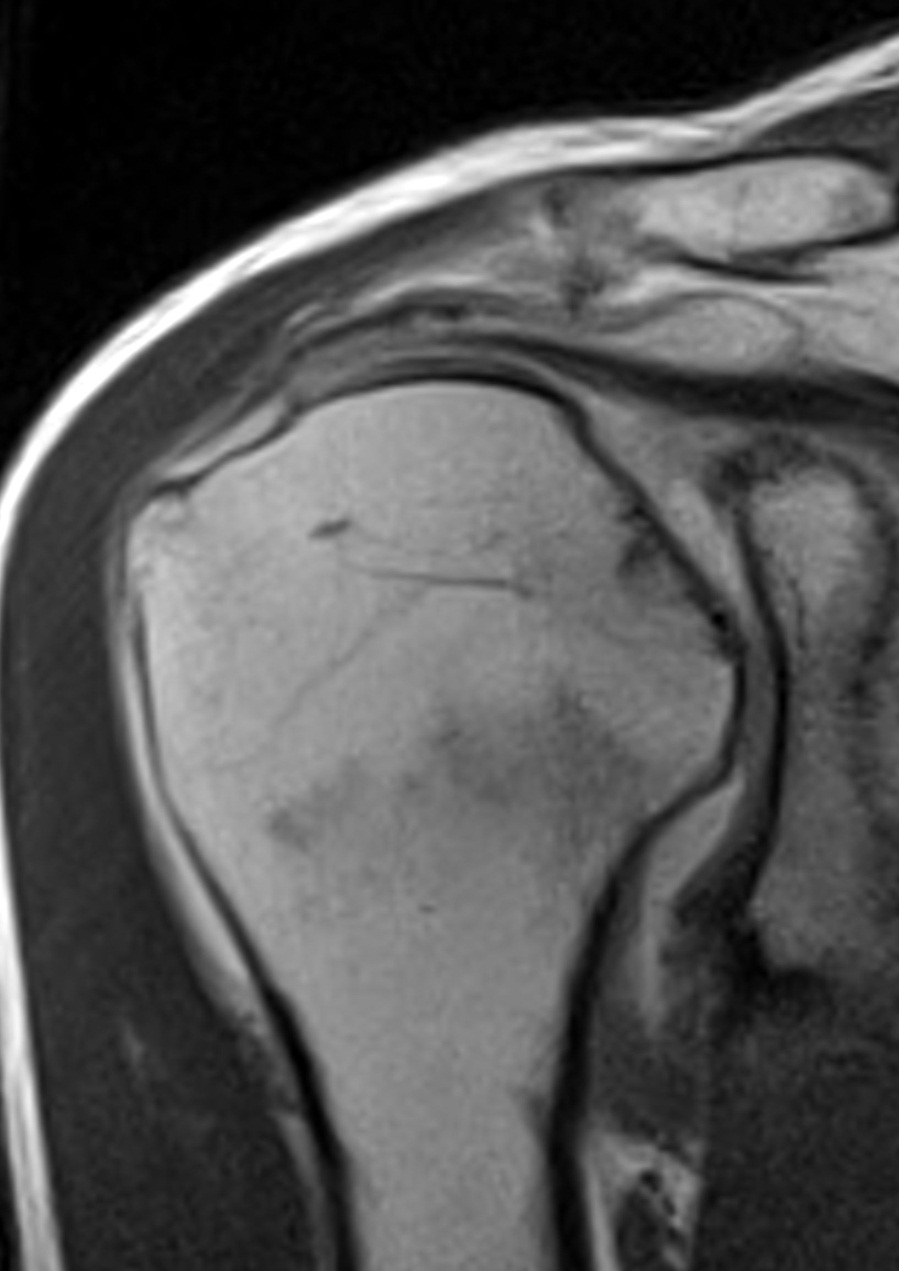 DIXON T1 GADO IN
DIXON T1 WATER
OTHER ADVANTAGES
Medullar edema vs tumor infiltration
Read the images OUT & IN
OUT = water – fat vs IN = water + fat
Edema: dramatic decrease of signal OUT vs IN (persistent bone marrow)
Tumor: lower decrease of signal OUT vs IN [no more fat] < 35% (VPP 100% & VPN 95.2%)
Erly WK et al. AJNR 2006;27(6):1183-8
IN/OUT RATIO
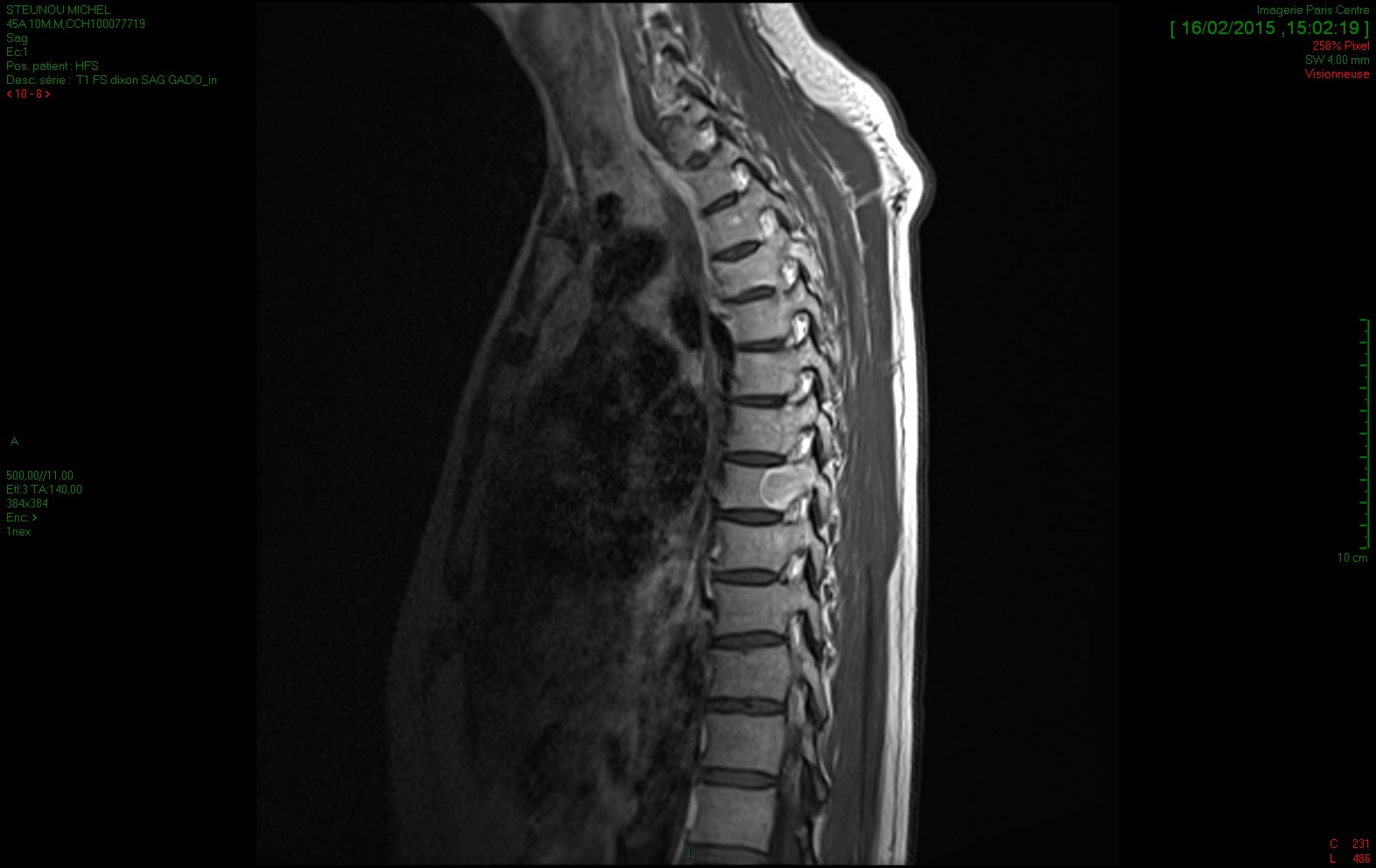 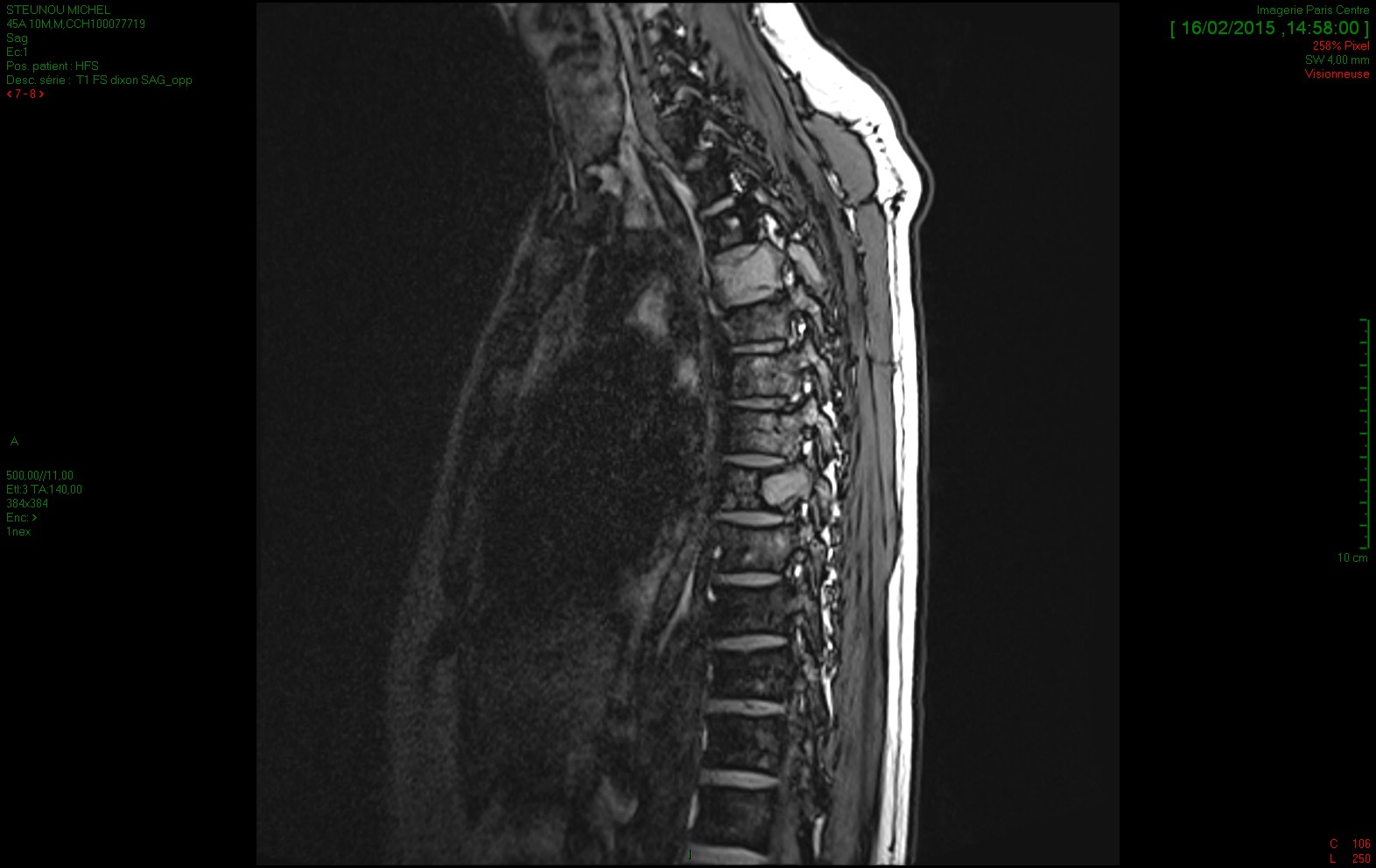 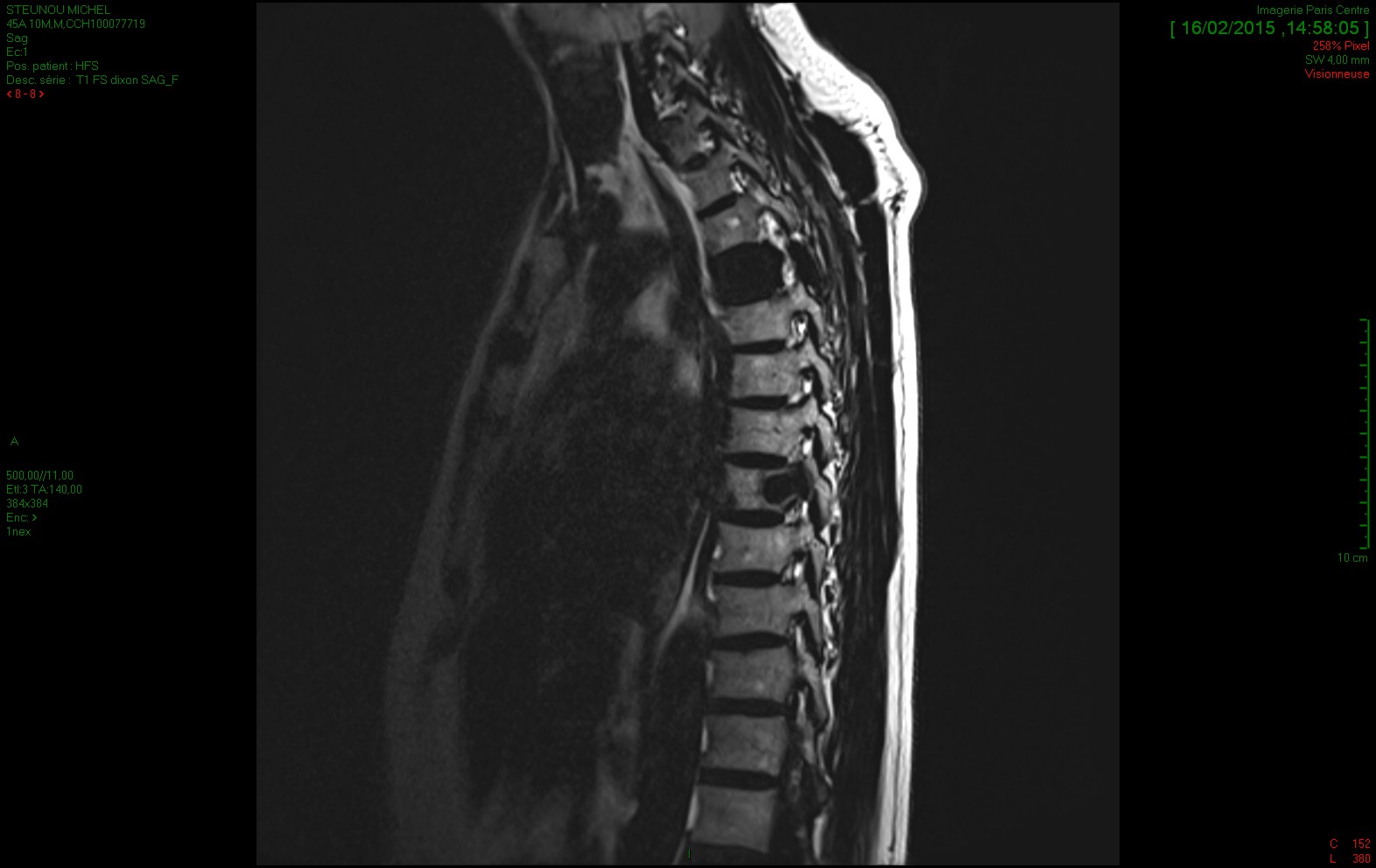 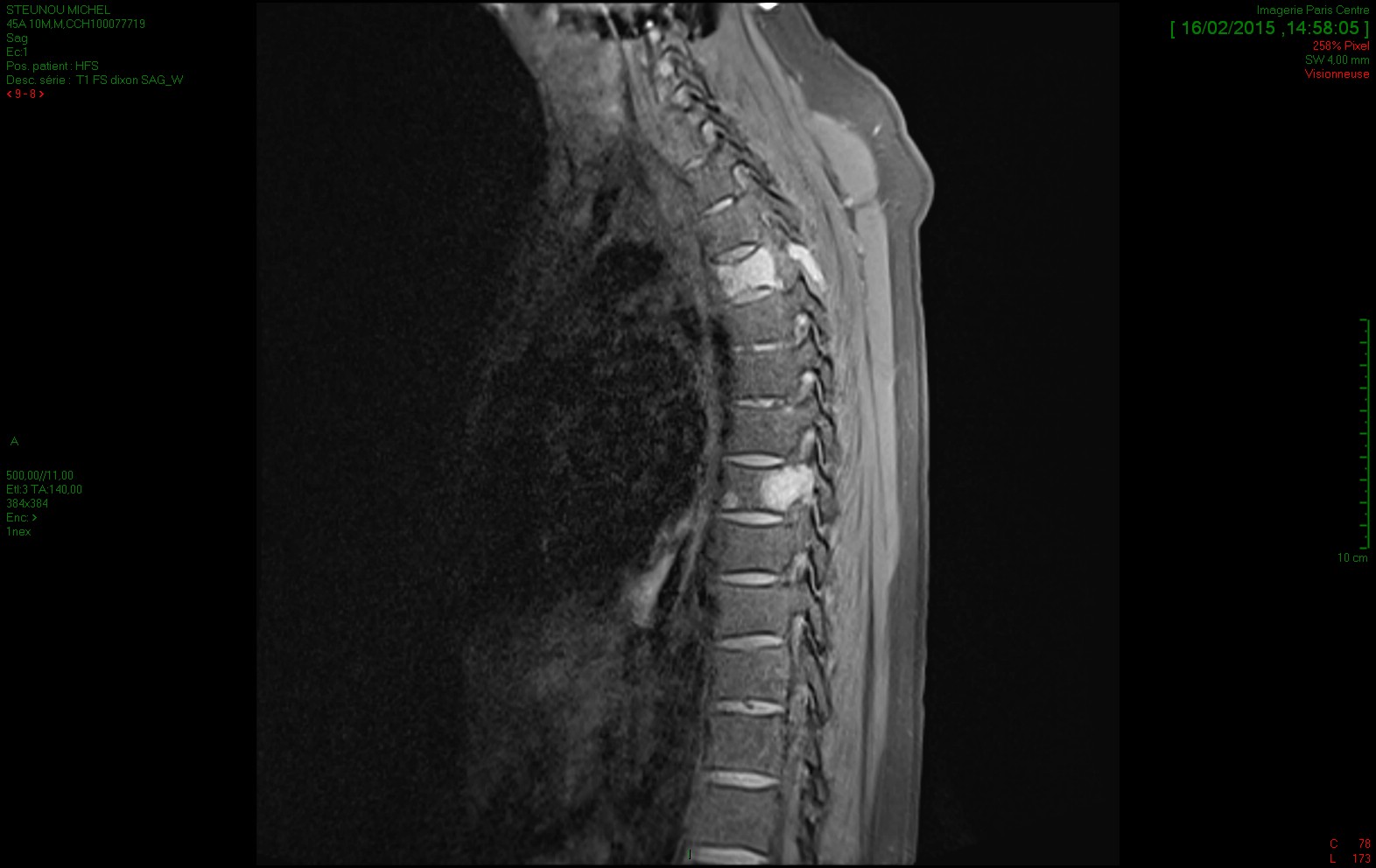 T1 W
T1 IN
T1 OUT
T1 FAT
QUANTIFICATION OF FAT AND DIXON
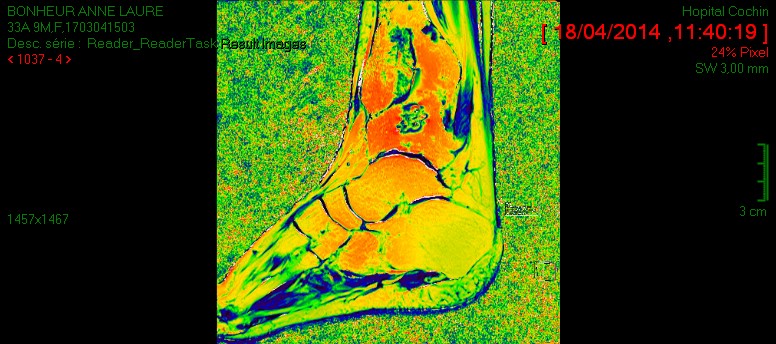 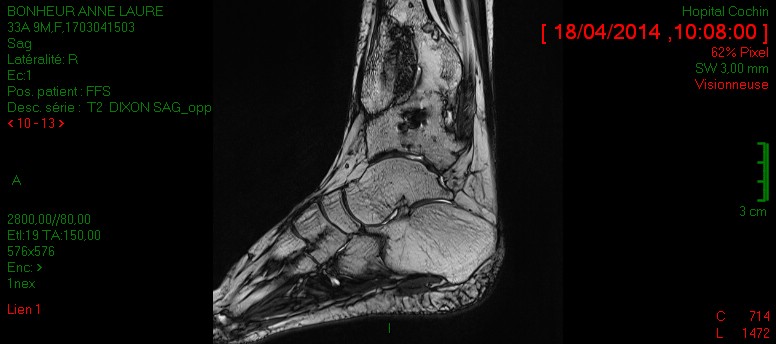 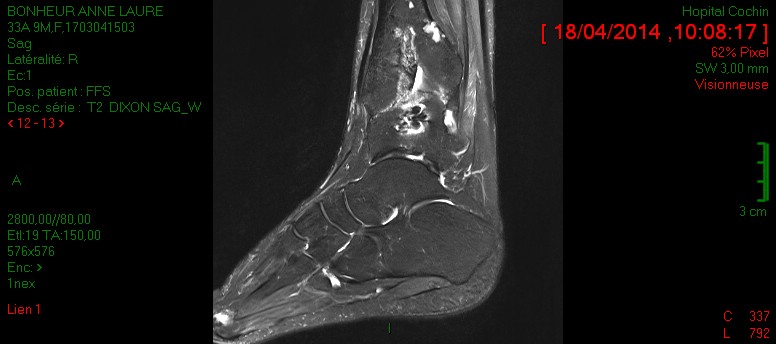 Mapping % fat/voxel
But T2* effect, multipick fat spectrum
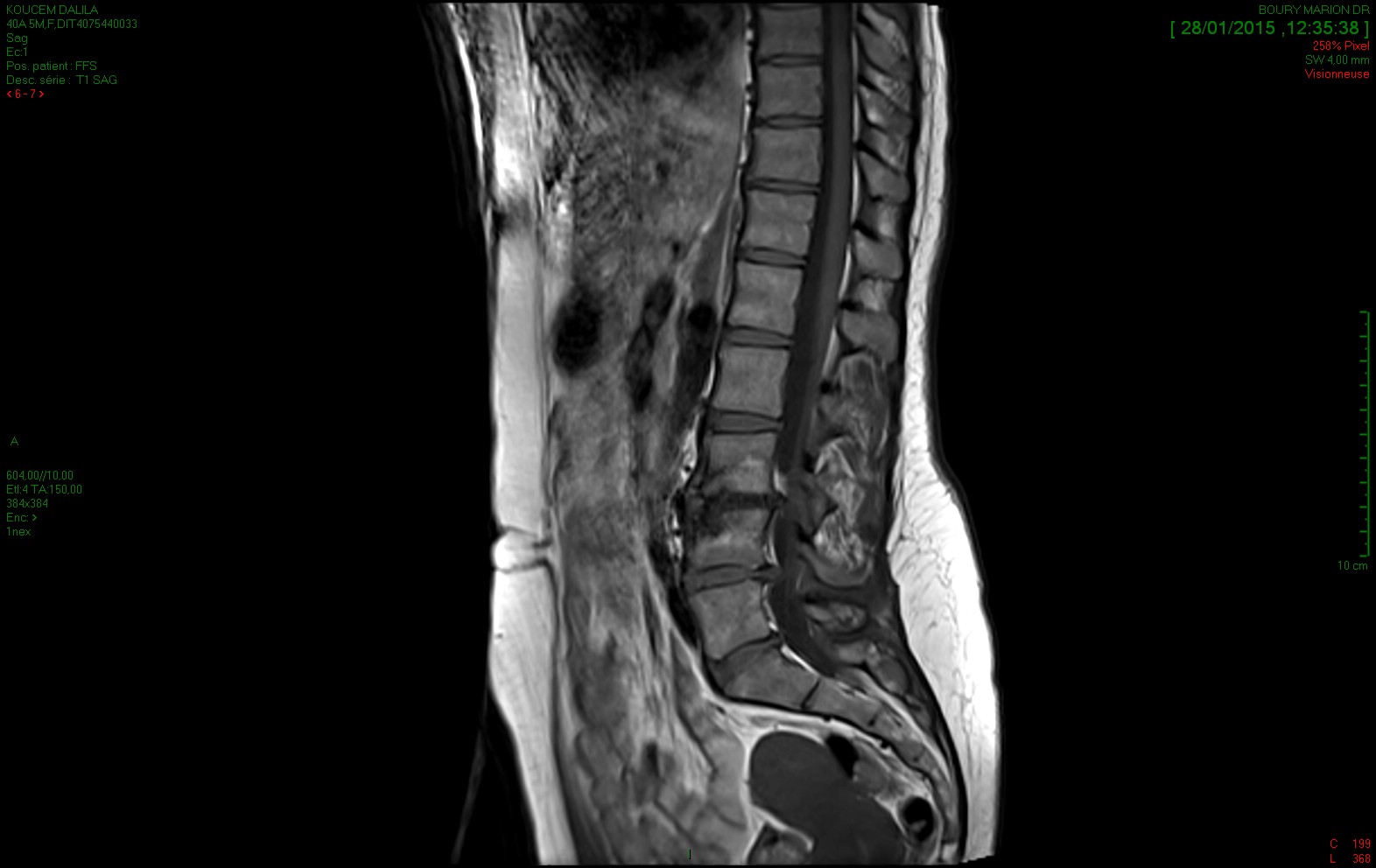 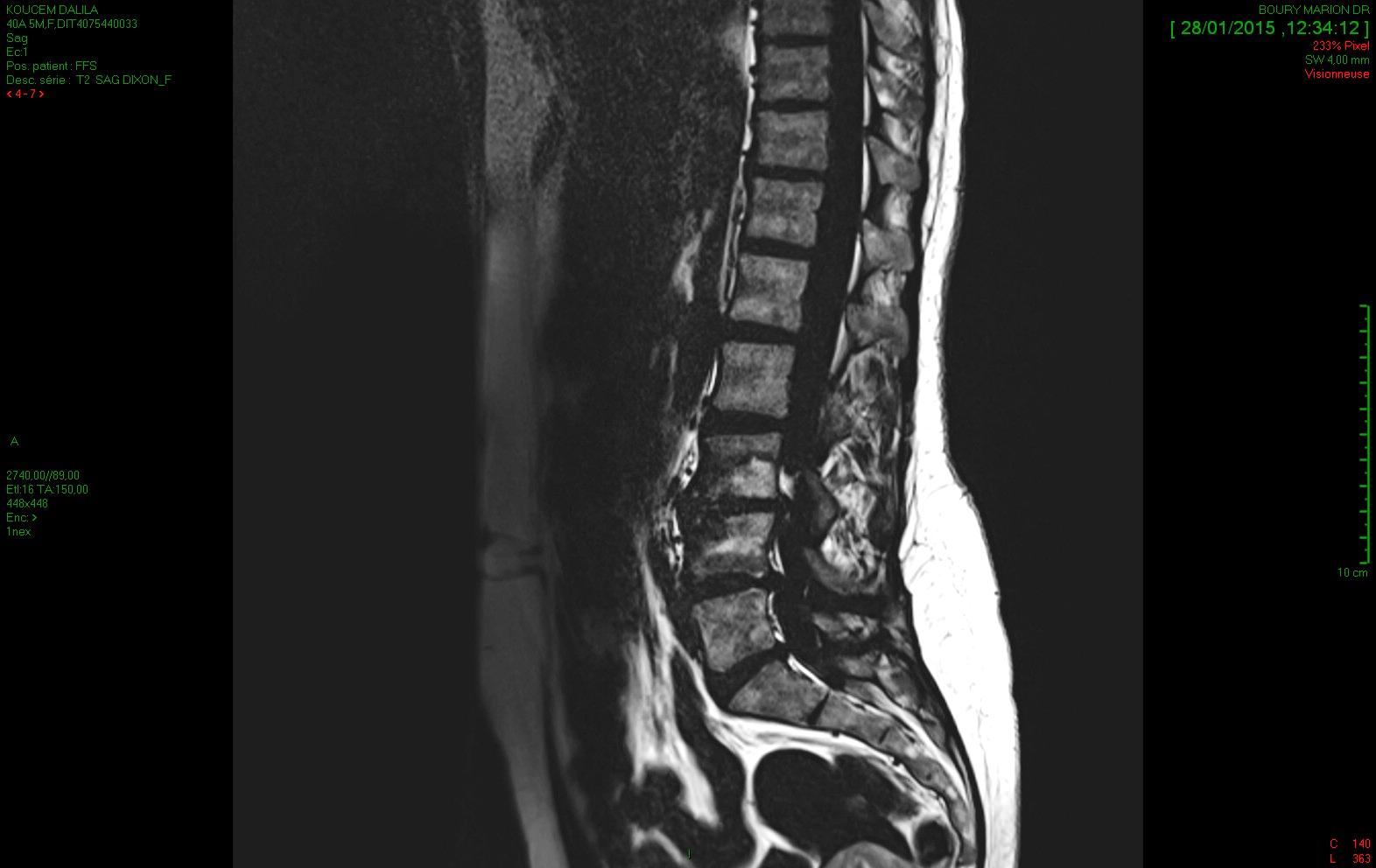 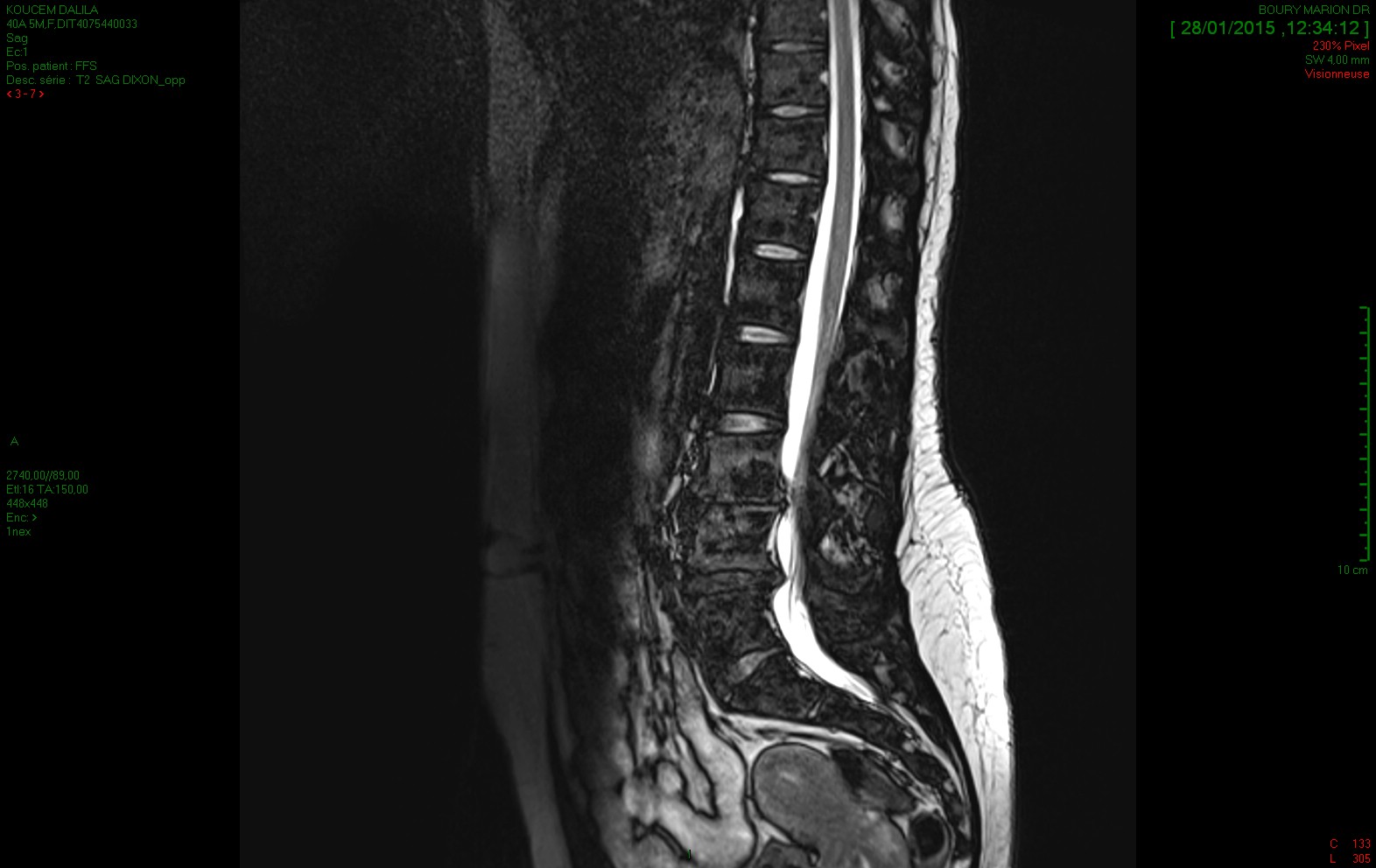 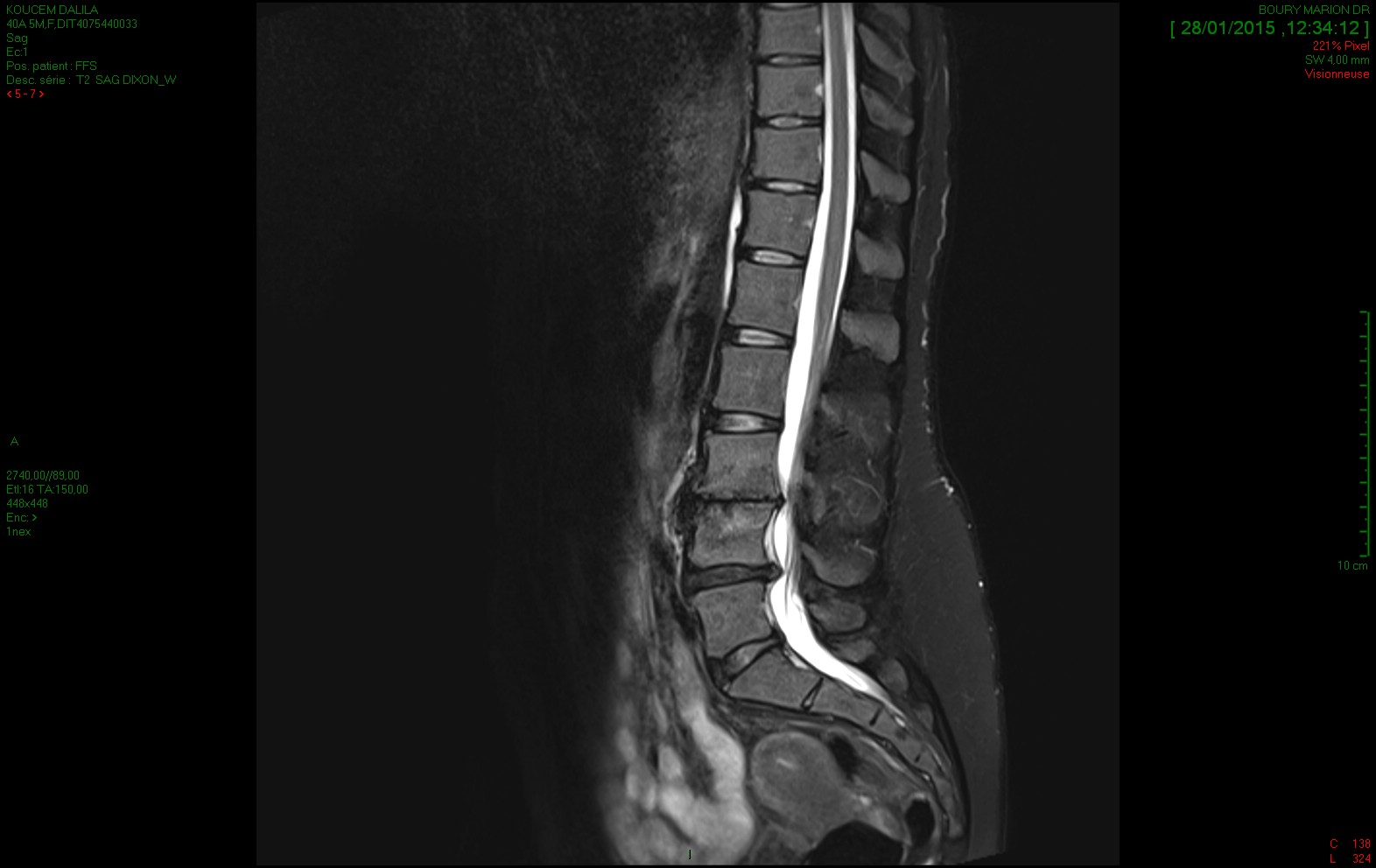 DIXON T2 OUT
Sensitive to trabecular bone alterations
DIX T2 OUT
DIX T2 W
DIX T2 F
T1
VERTEBRAL ANGIOMA
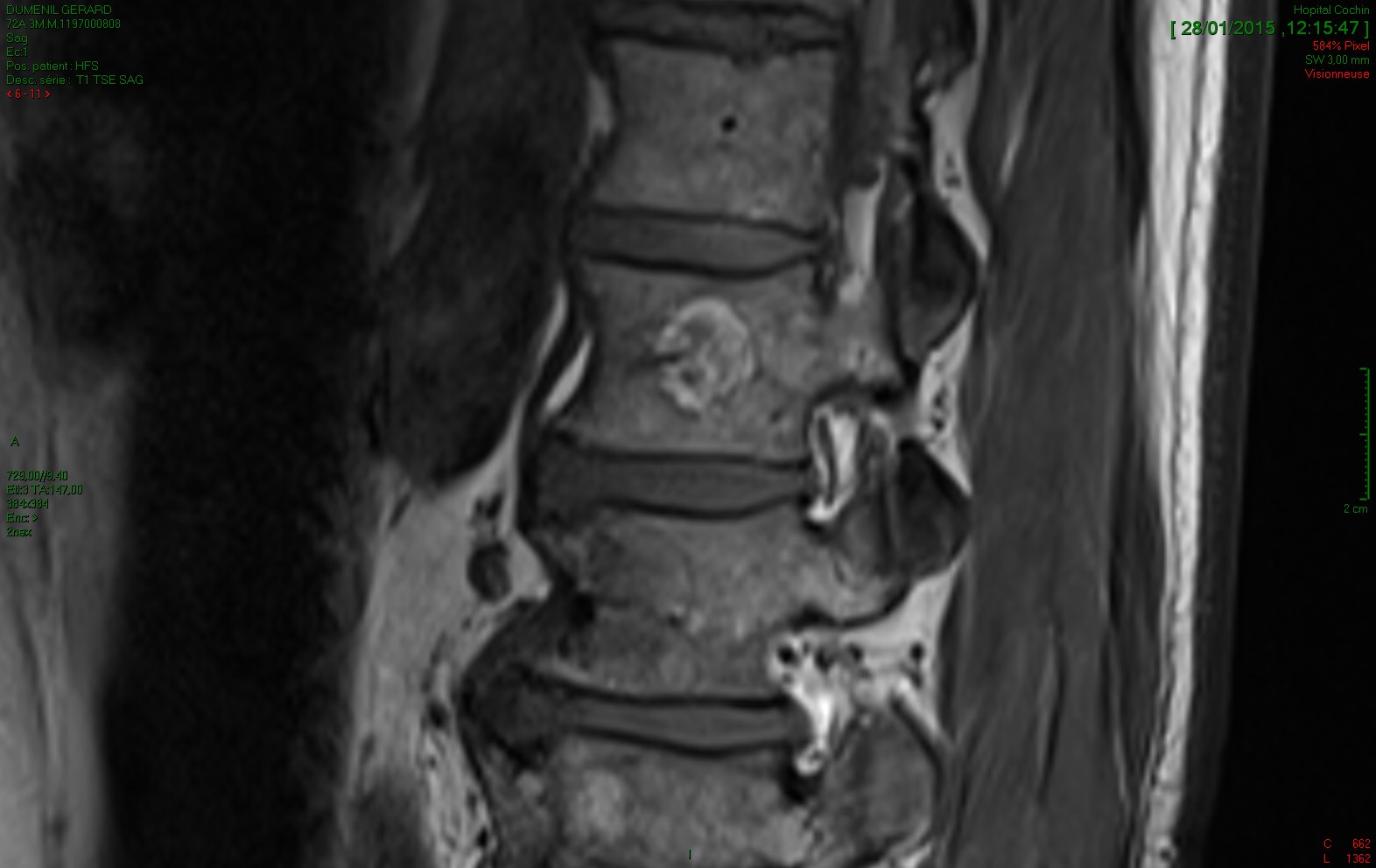 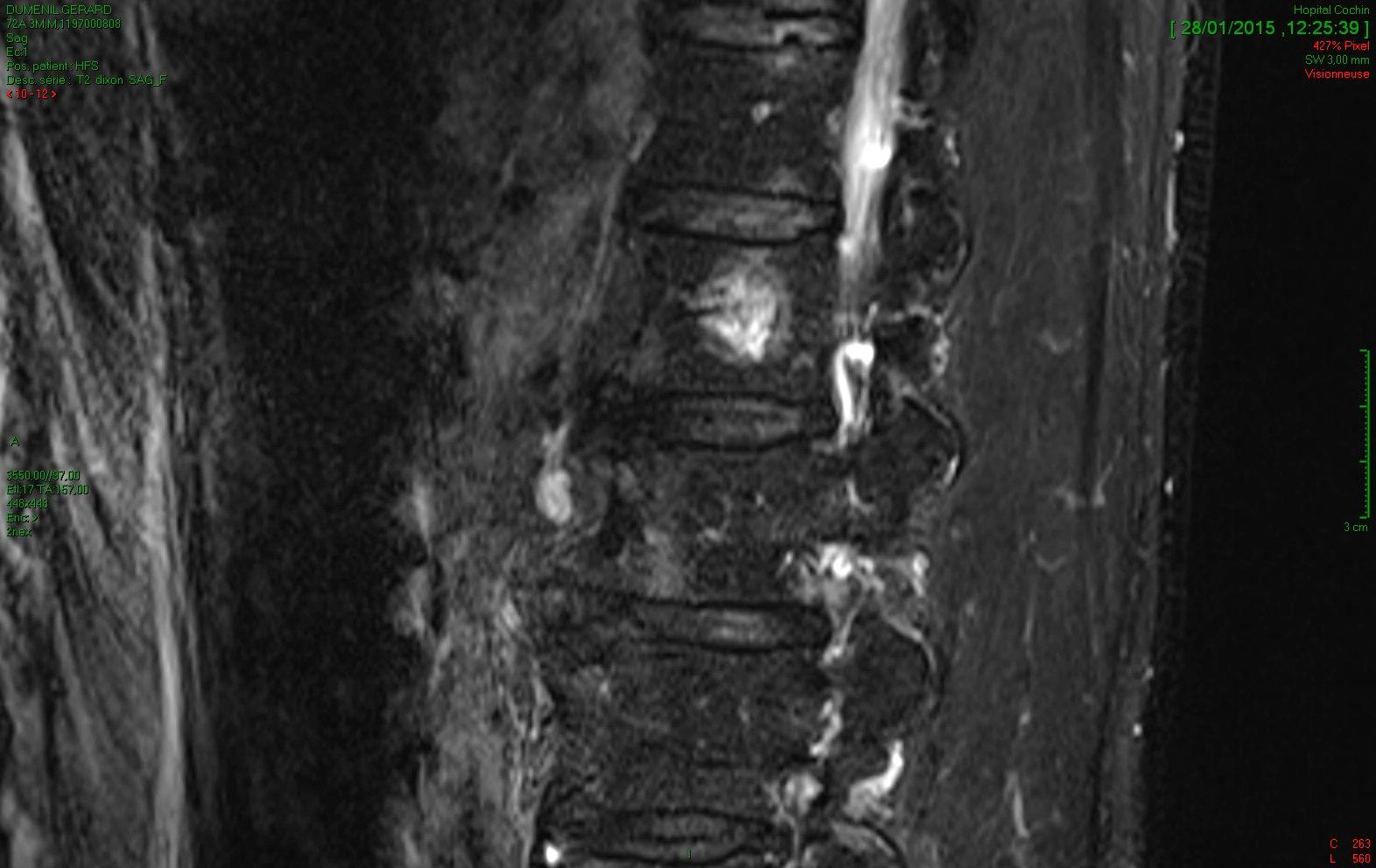 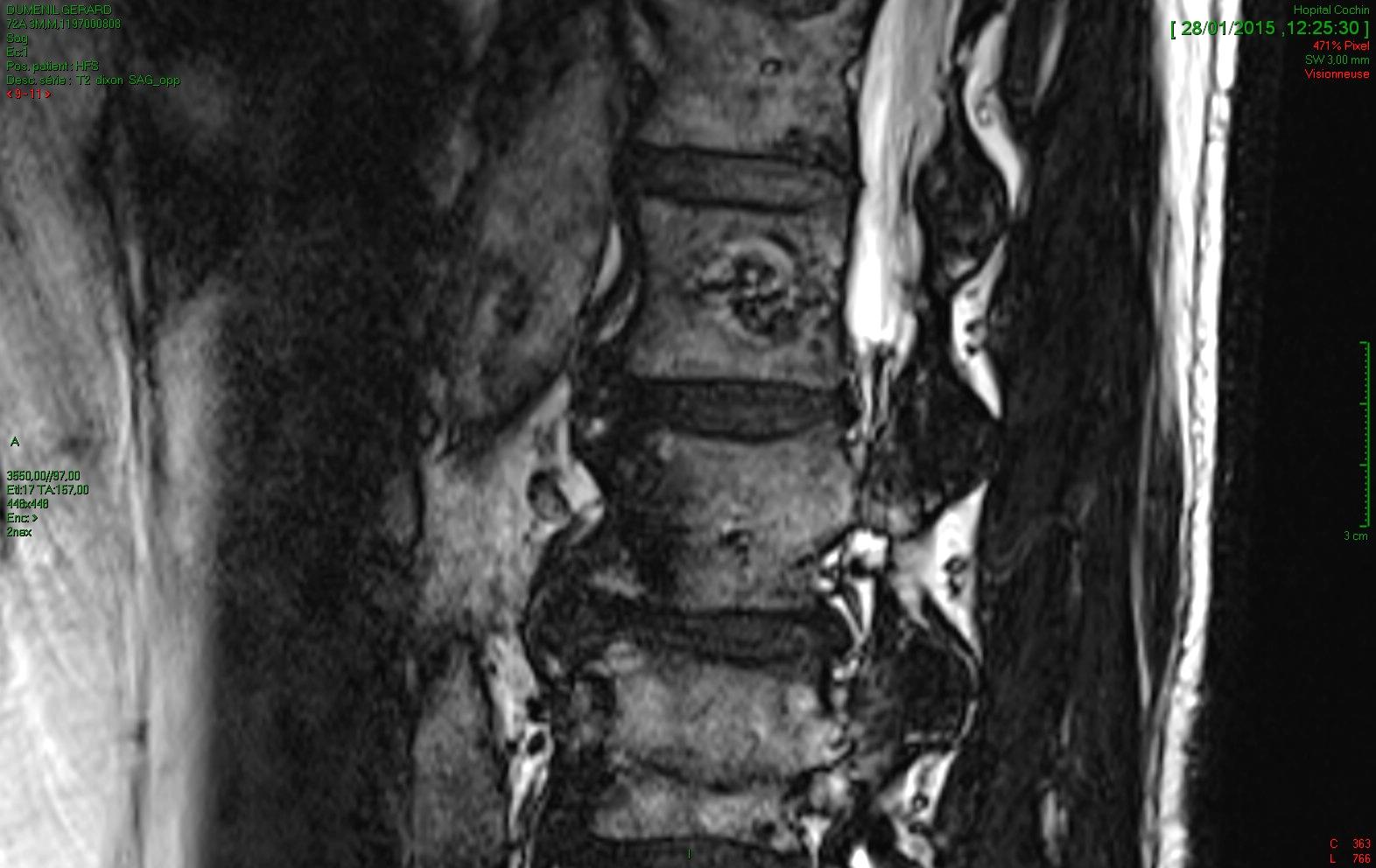 DIX T2 OUT
DIX T2 W
T1
BONE vs DISC: DIXON T2 OUT
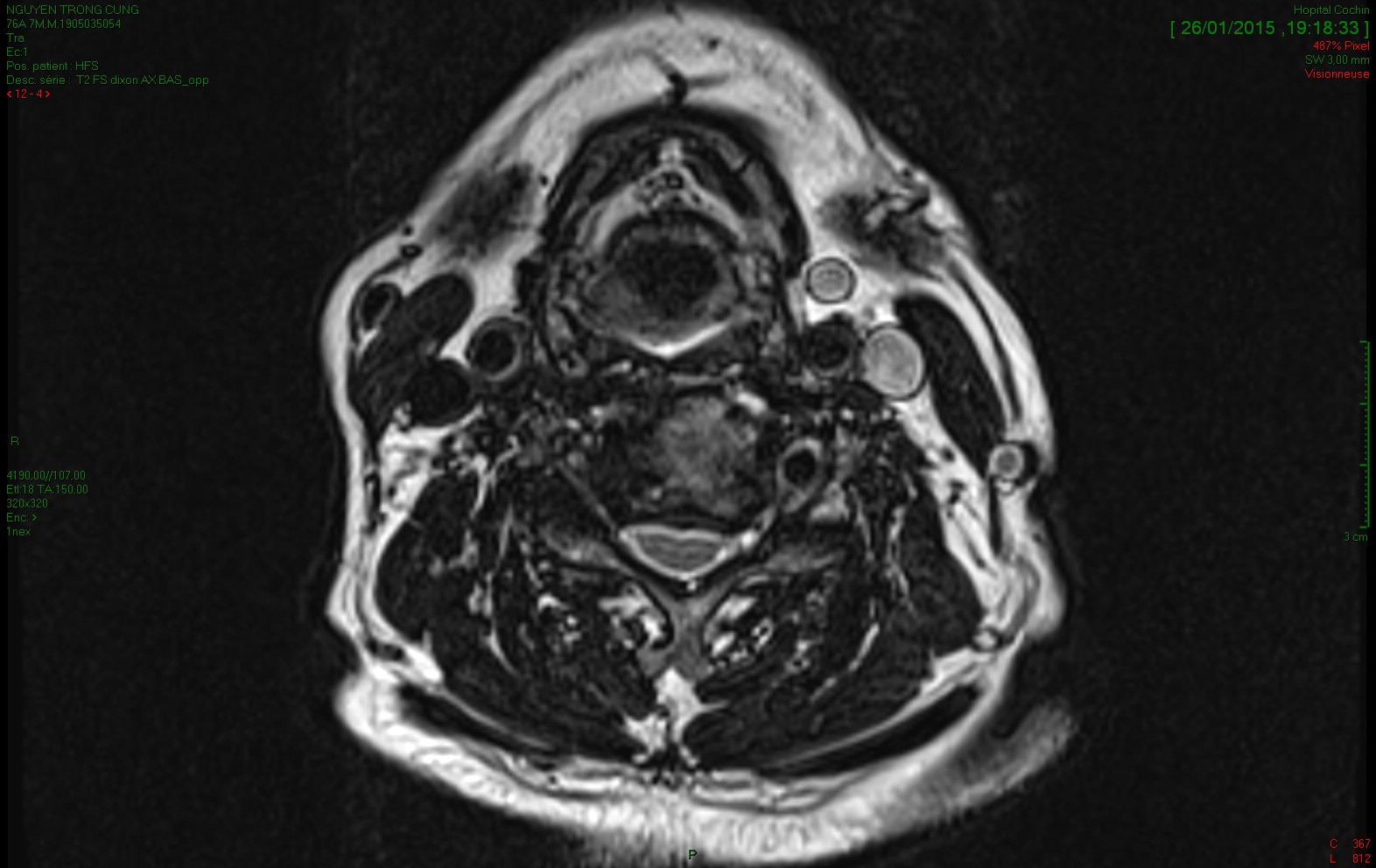 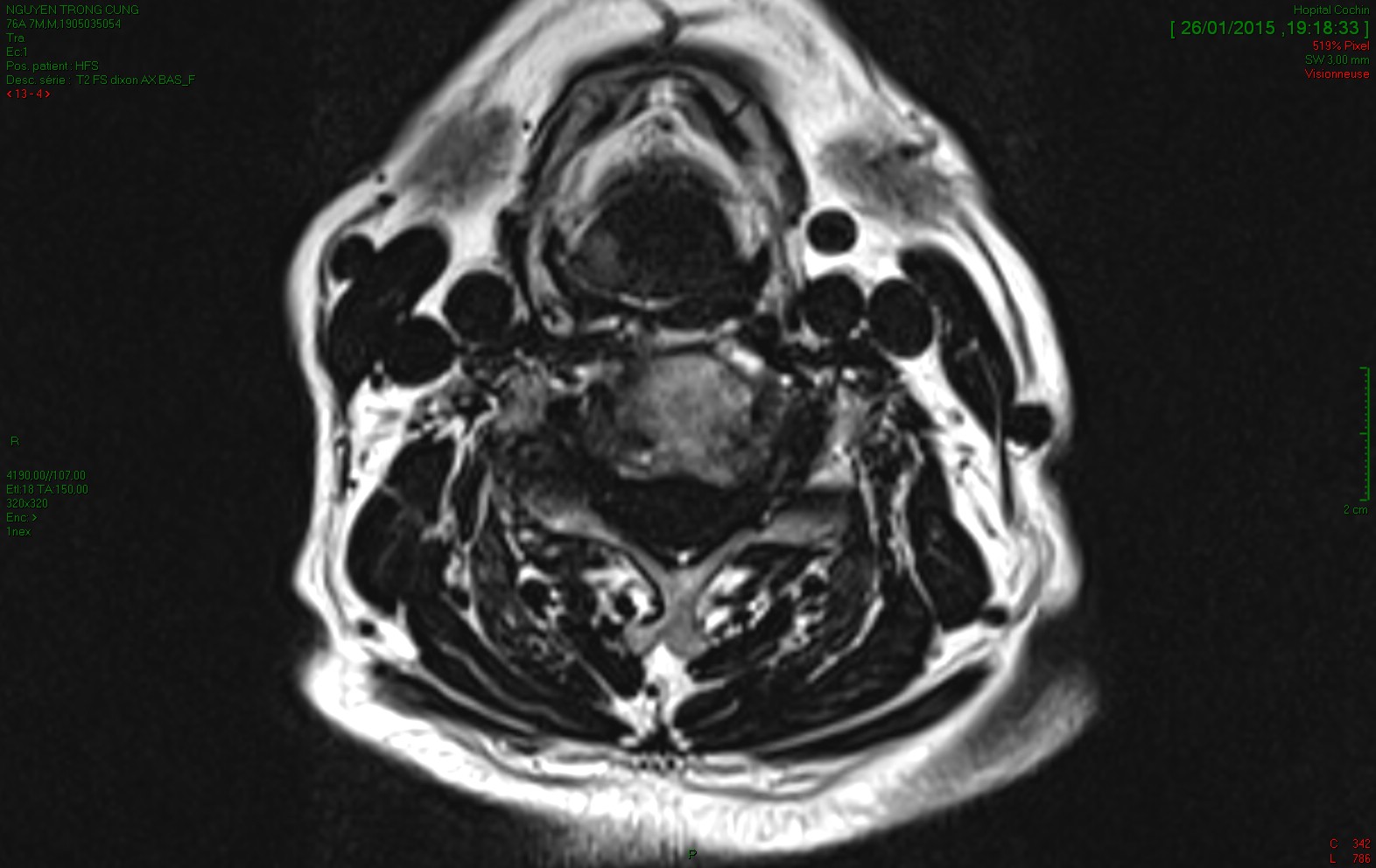 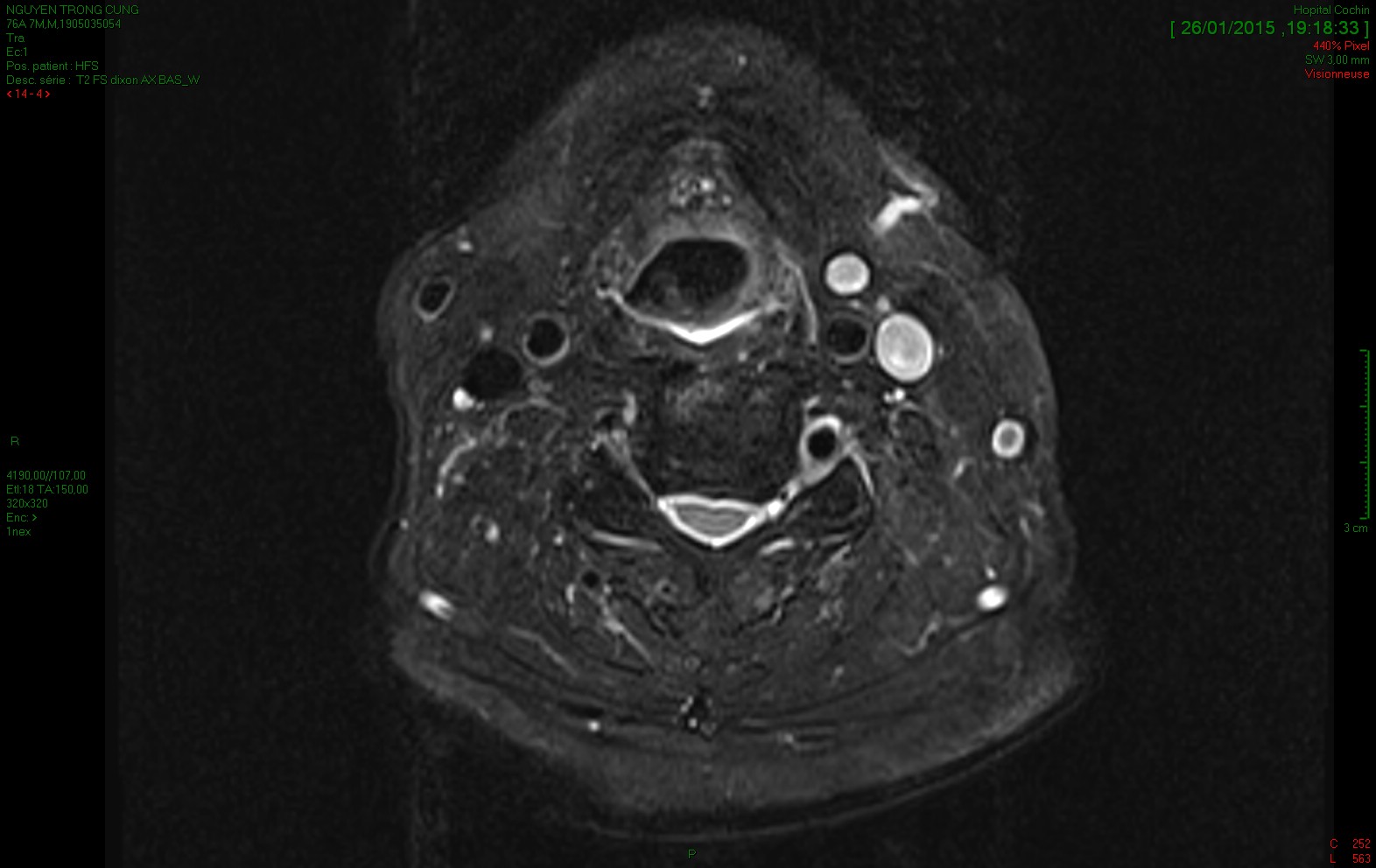 DIX T2 OUT
DIX T2 W
DIX T2 F
OTHER ADVANTAGES
Low sensitivity to metal artifacts ?
FS/DIXON AND METAL
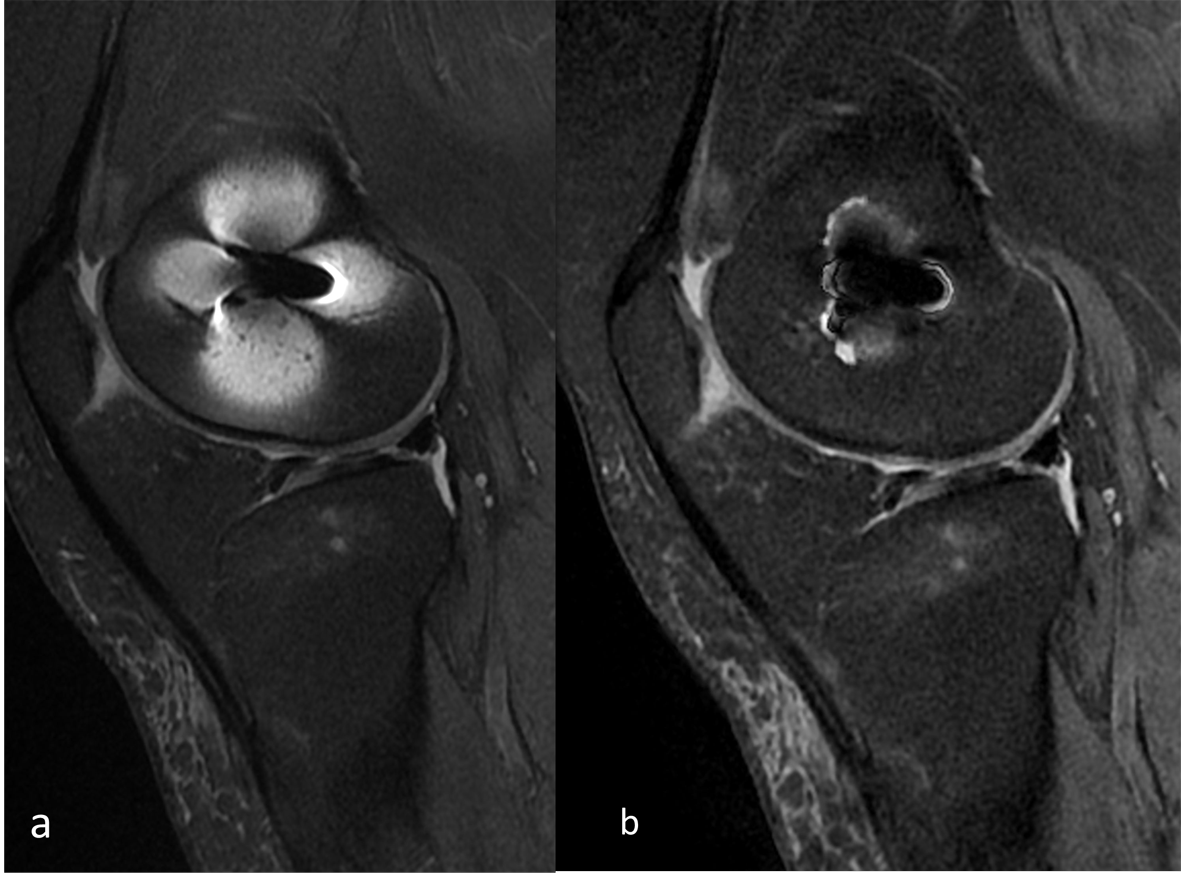 FS/DIXON AND METAL
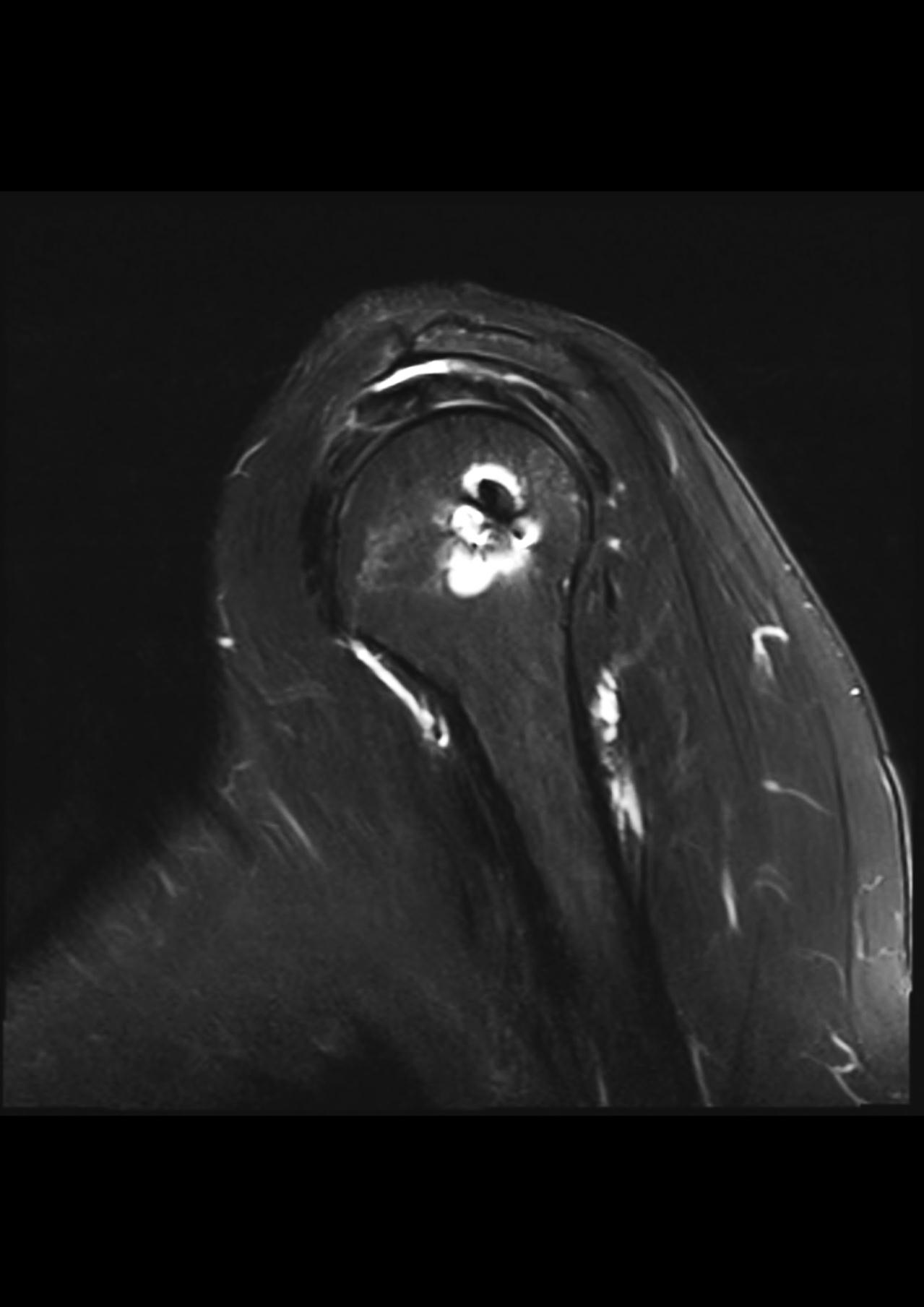 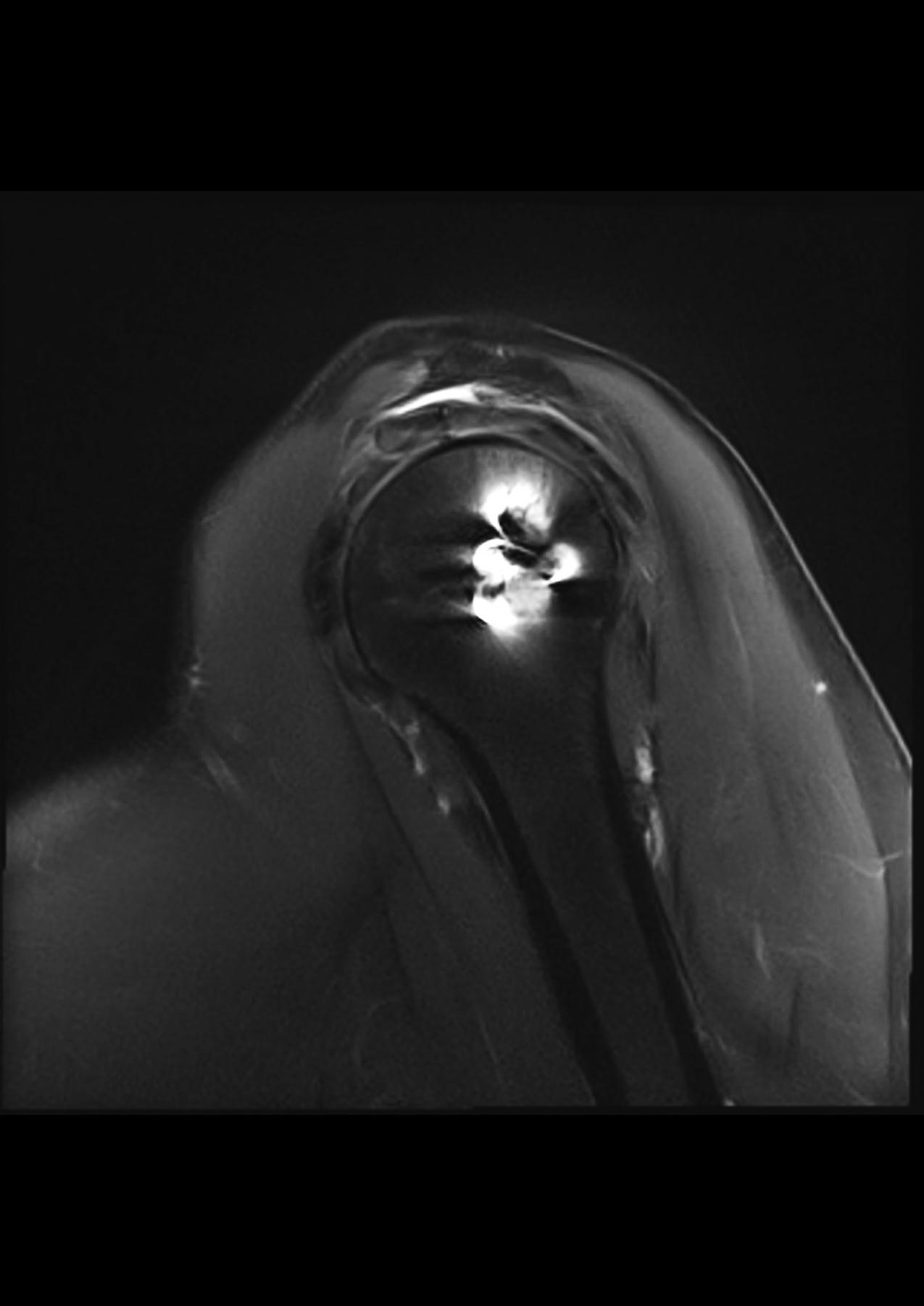 STIR/DIXON AND METAL
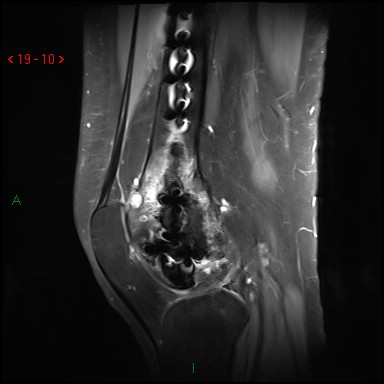 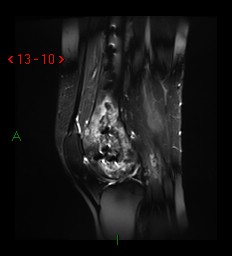 DIXON GADO
T1
STIR
DIXON AND METAL
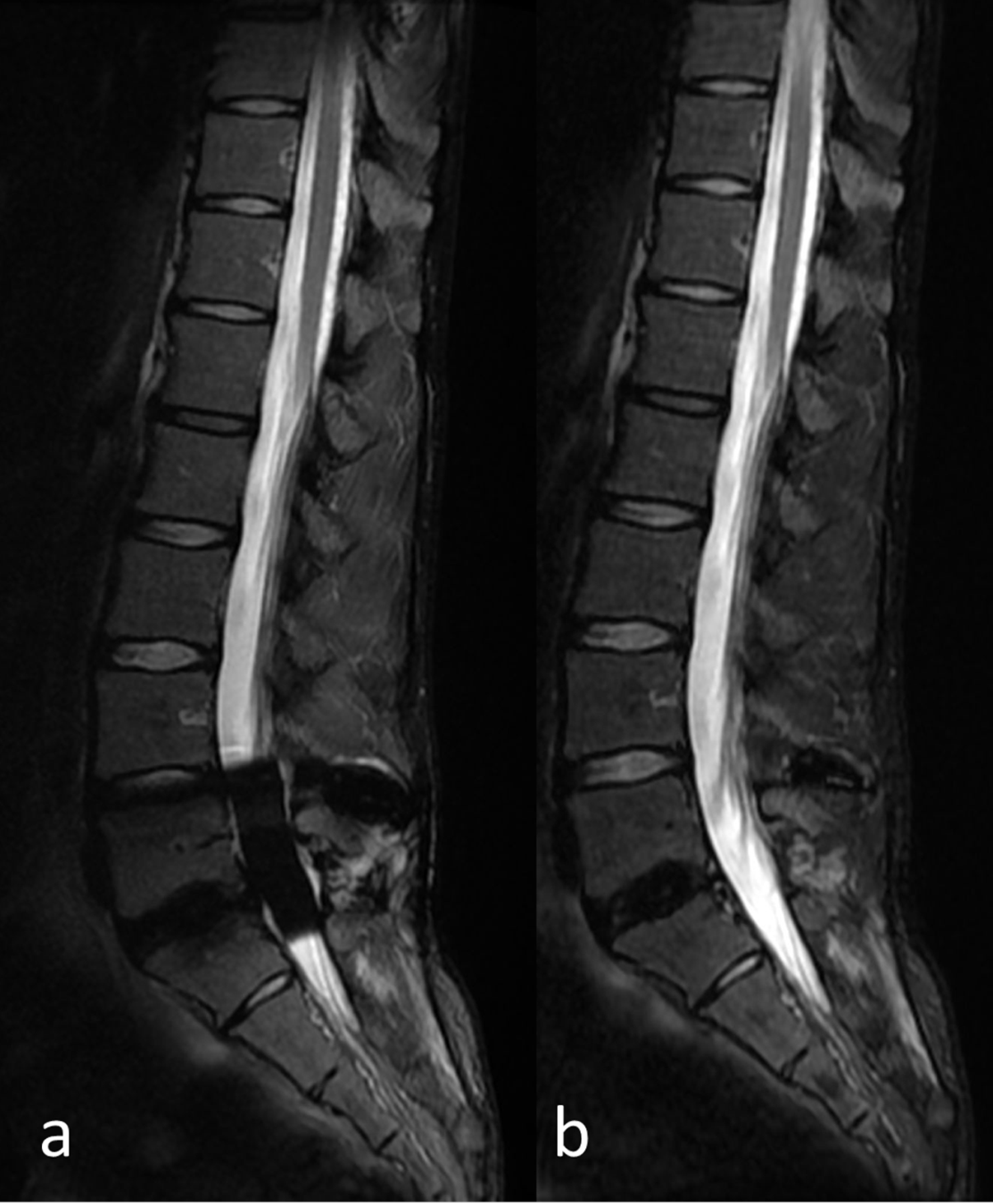 T2 FAT SAT
DIXON T2 WATER
Spine
DIXON AND METAL
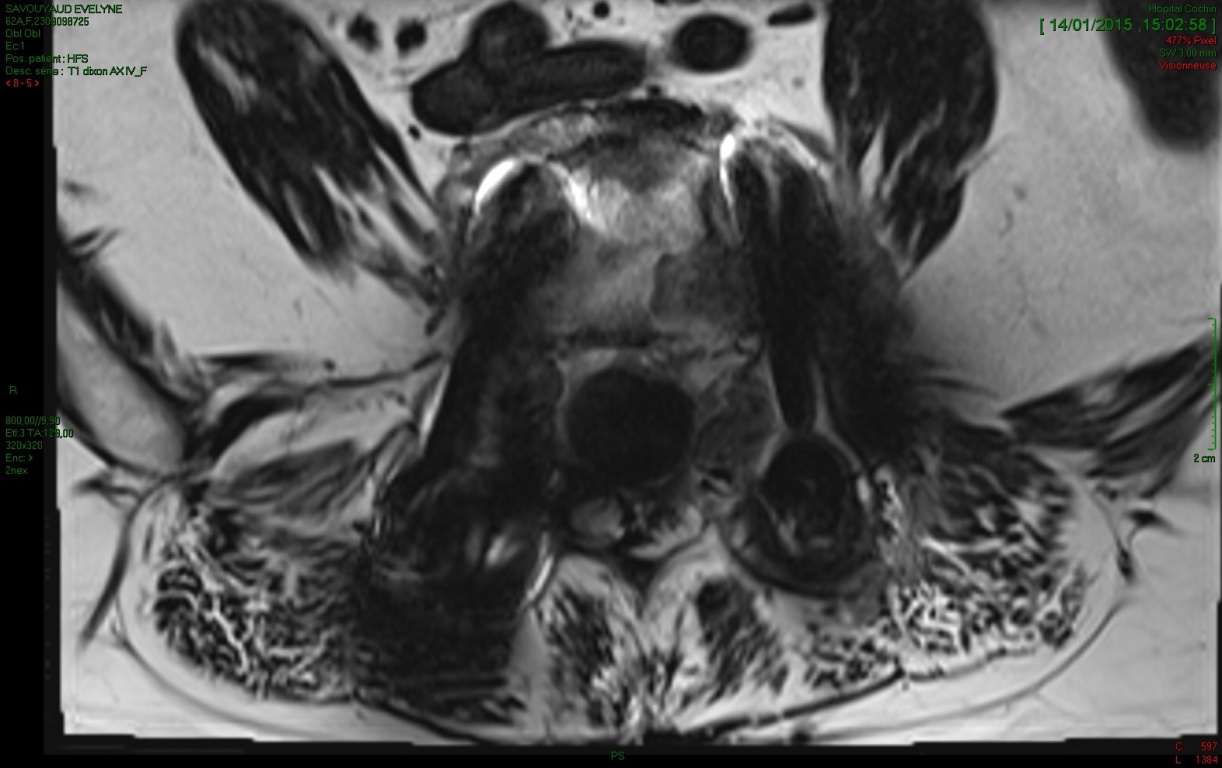 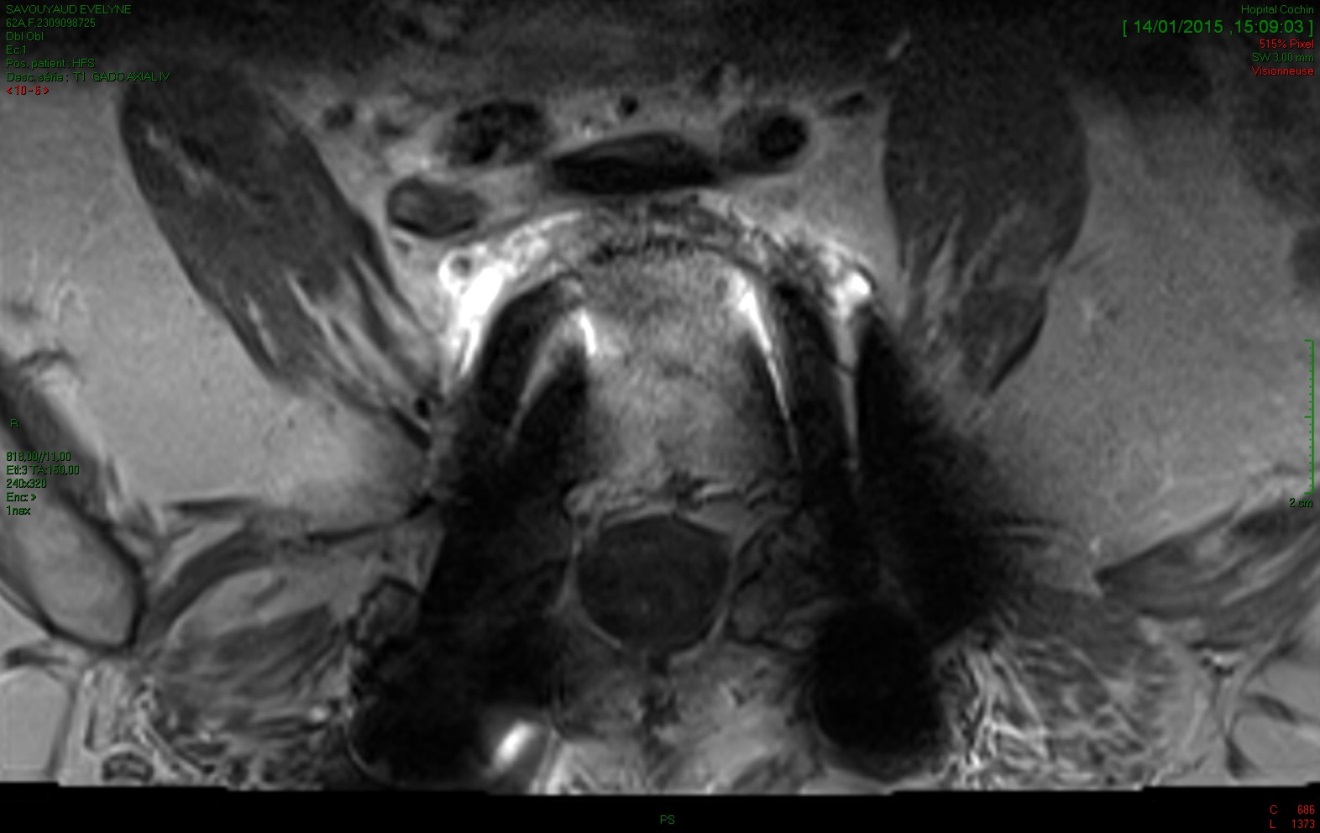 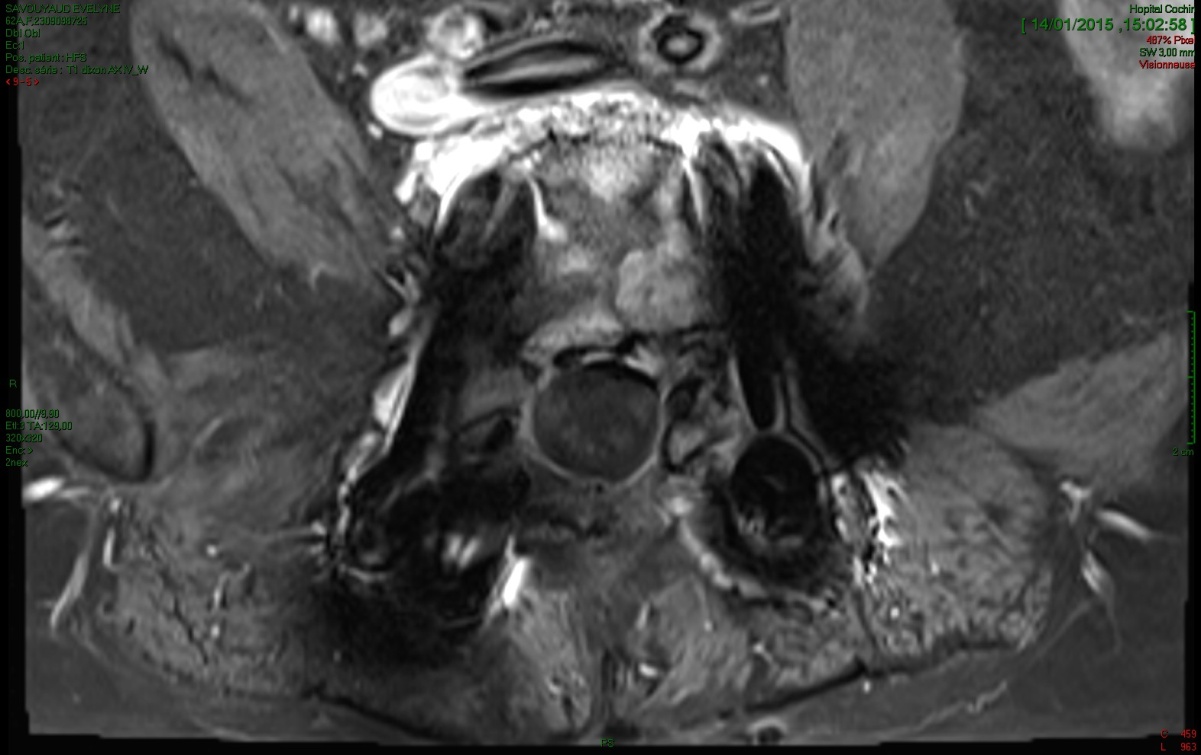 T1 Gado
T1 FS Gado
DIX T1 W Gado
TAKE HOME POINTS
DIXON  sequences
Routinely used: very robust
Substitutes STIR or T2FS 
Substitutes T1 Gadolinium FS
Large FOV
Difficult FS anatomical areas
 Look at other images thanT1w or T2w